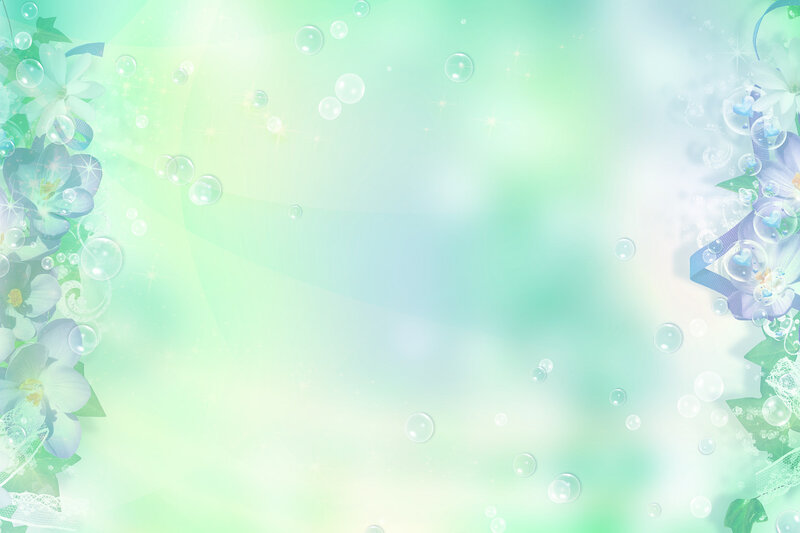 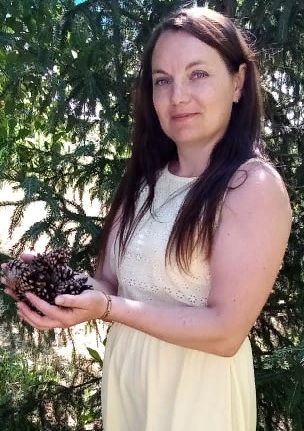 Портфолио 
Клоковой Екатерины Константиновны 
воспитателя муниципального автономного дошкольного образовательного учреждения 
«Детский сад №112» г.о.Саранск
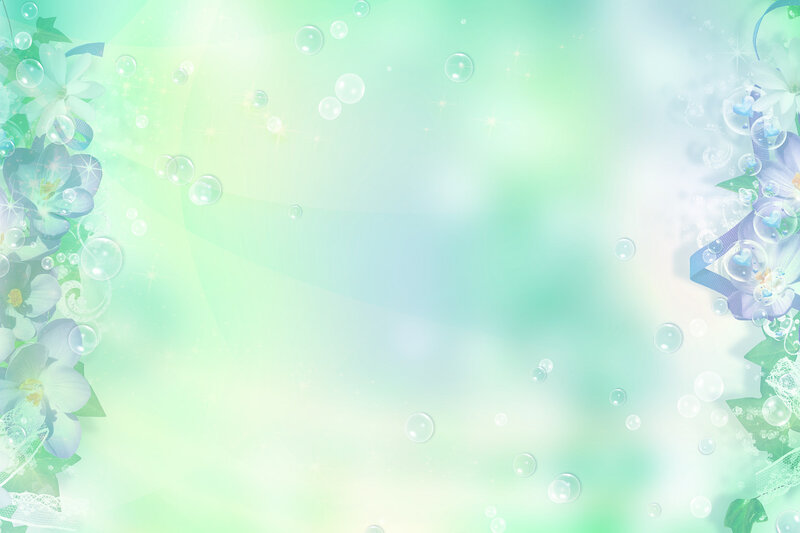 Дата рождения: 03.05.1982г.
Профессиональное образование: высшее.
МГПИ им. М.Е.Евсевьева, 2019г.
Квалификация: бакалавр. Педагогическое образование. Направленность (профиль) образовательной программы: Дошкольное образование.
Общий трудовой стаж: 17 лет
Стаж педагогической работы (по специальности): 5 лет 
Наличие квалификационной категории:
1 квалификационная категория
Дата последней аттестации: 20.03.2023 г
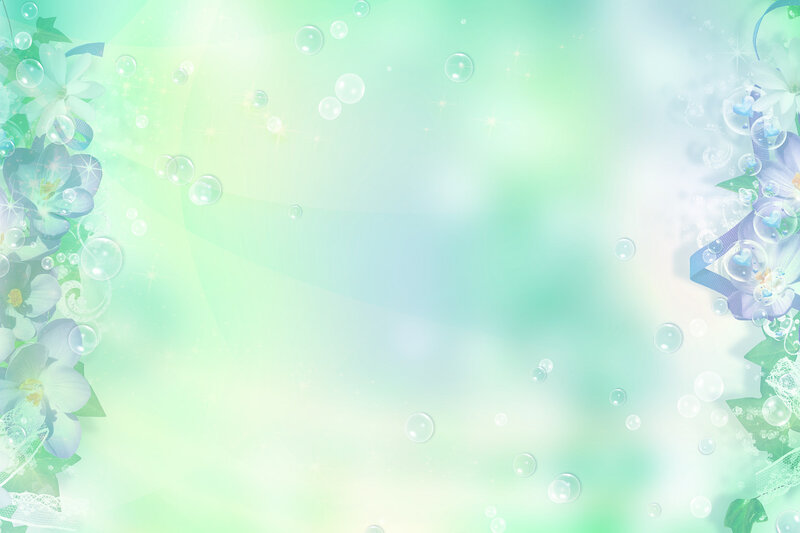 Участие в инновационной (экспериментальной) деятельности
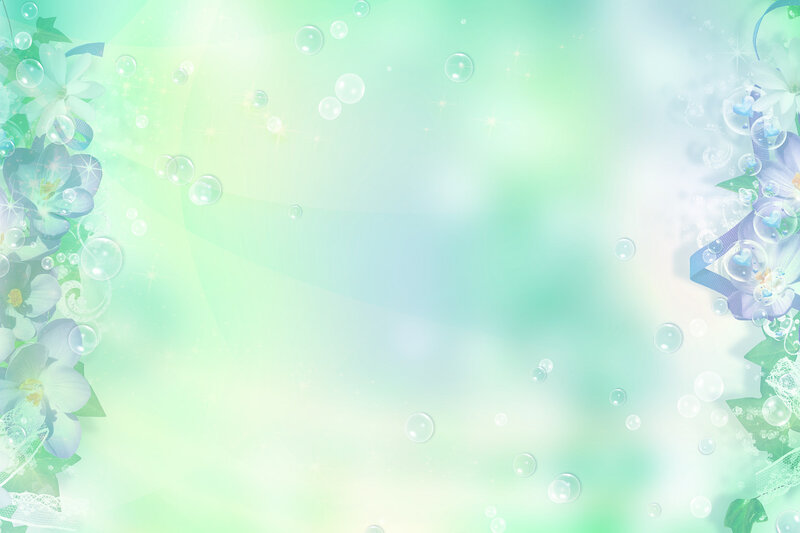 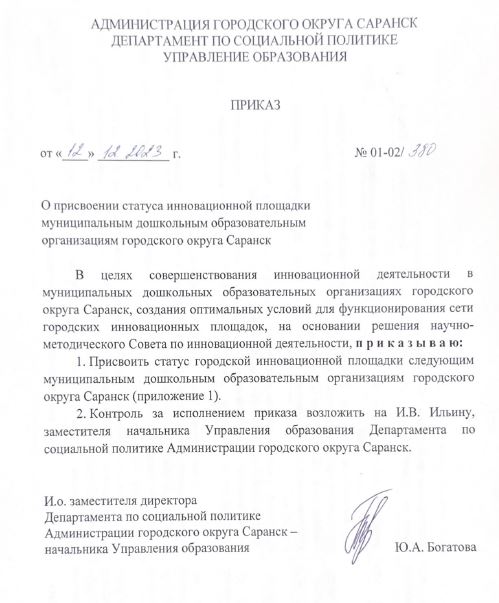 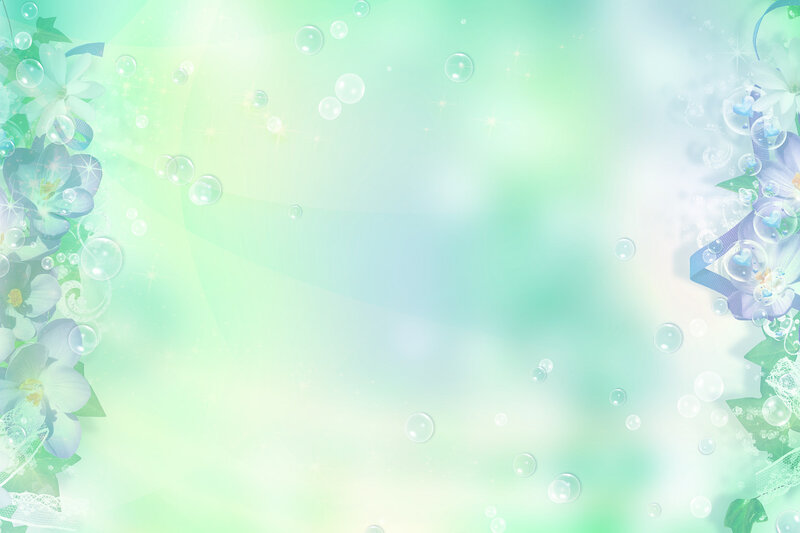 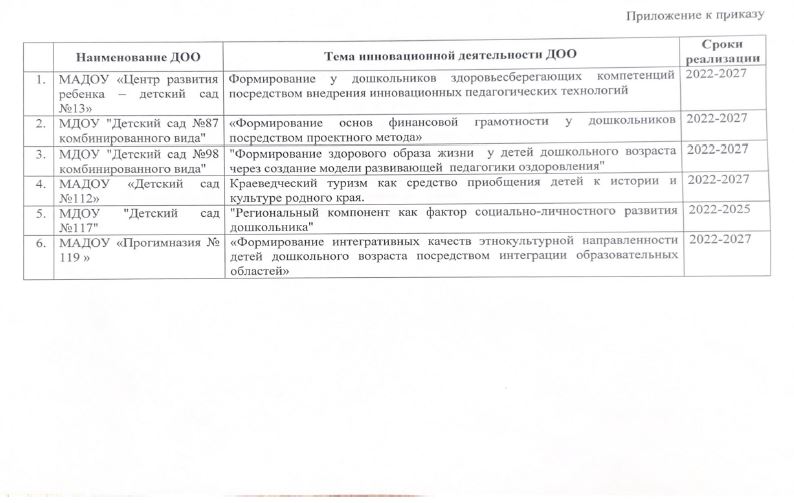 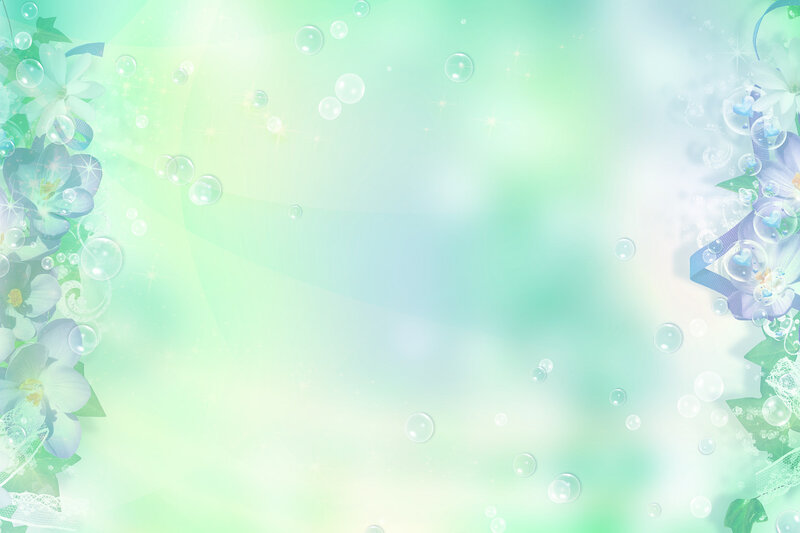 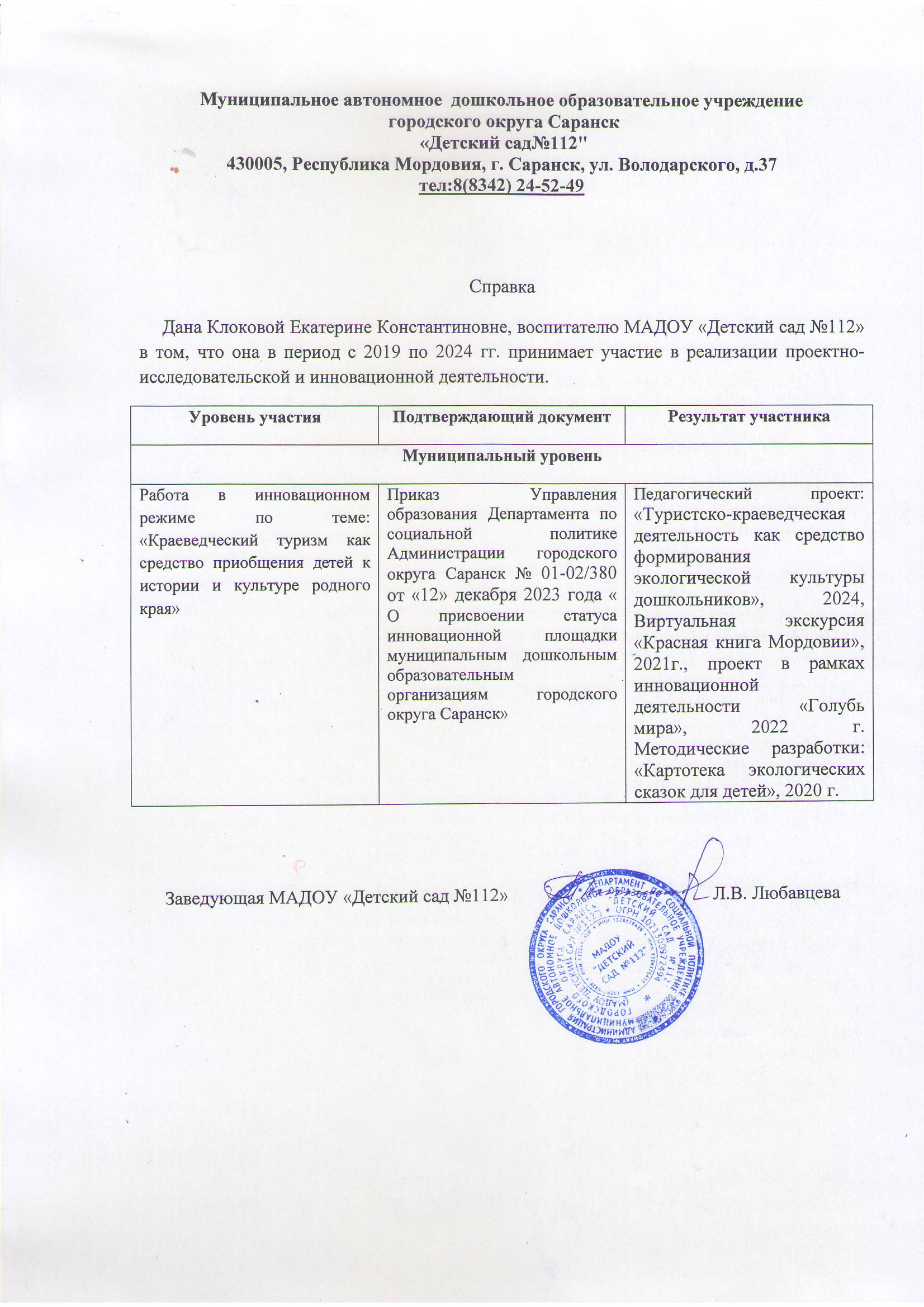 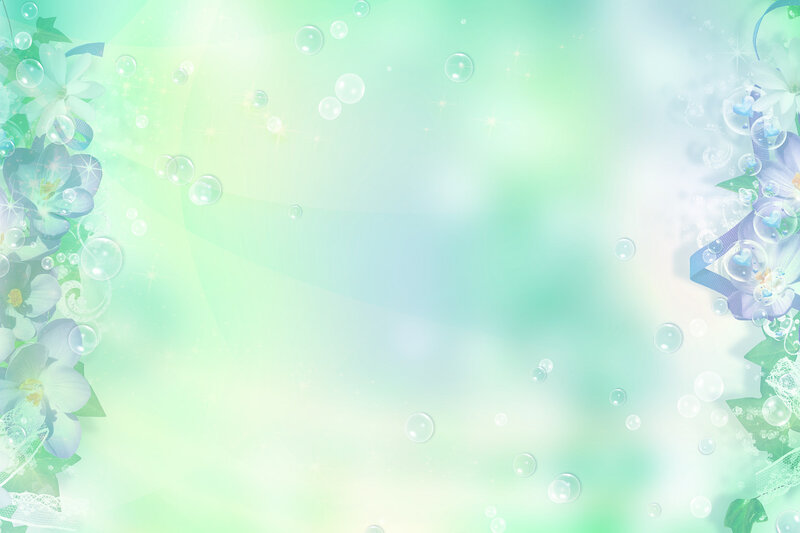 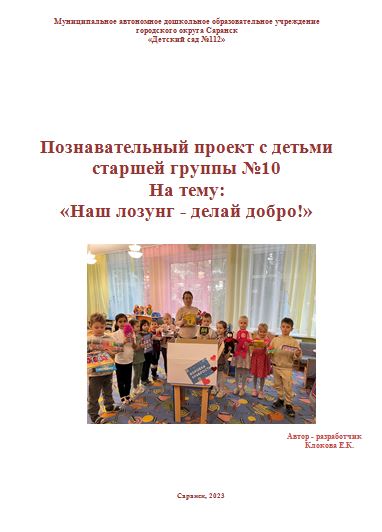 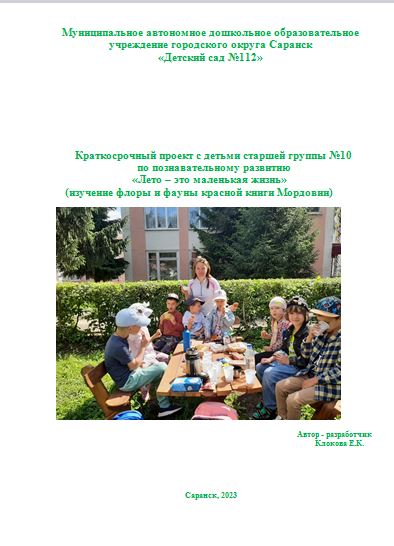 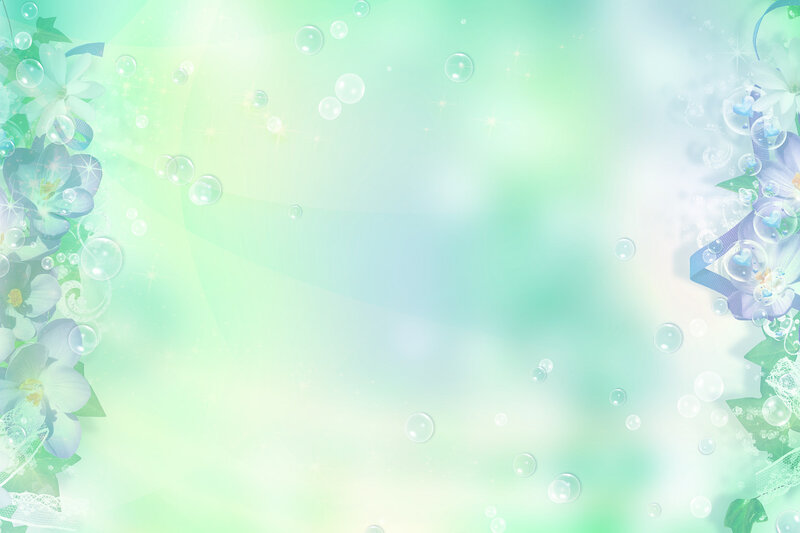 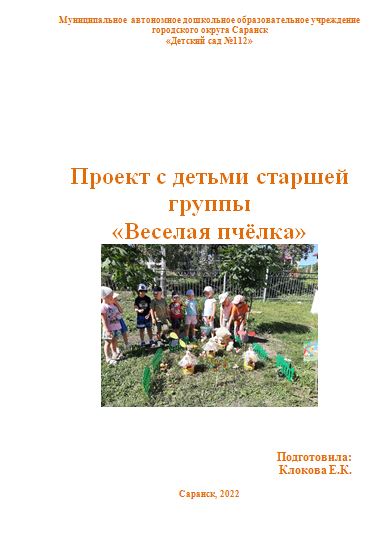 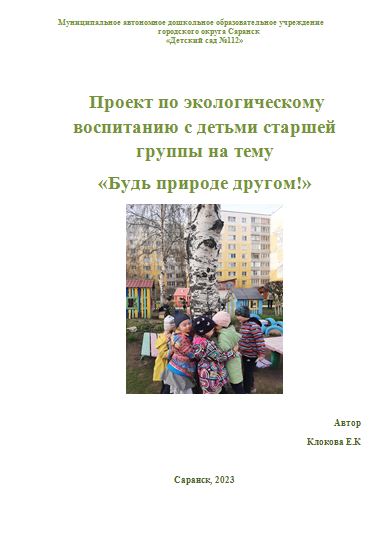 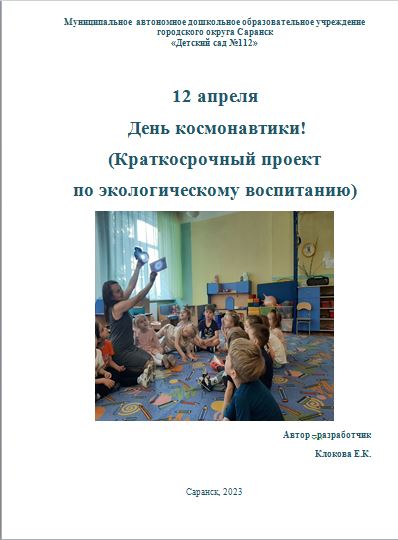 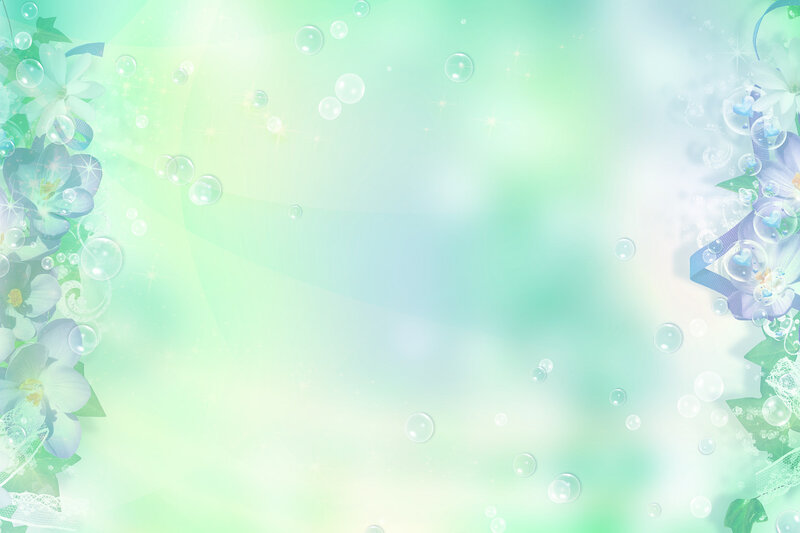 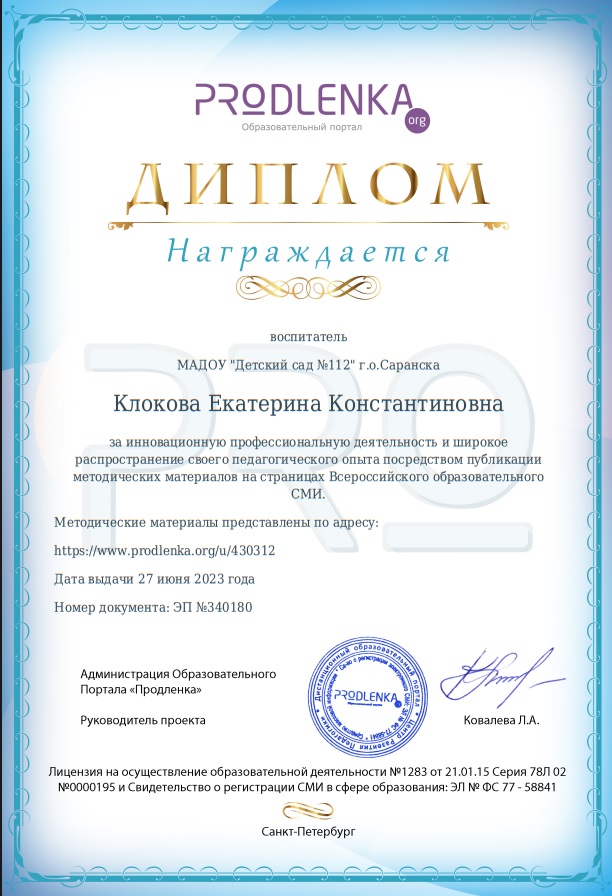 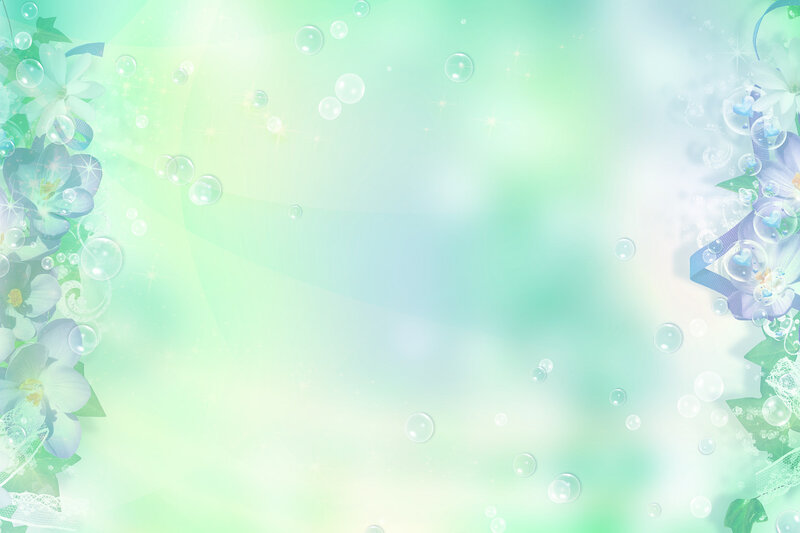 Наличие публикаций, включая интернет - публикаций
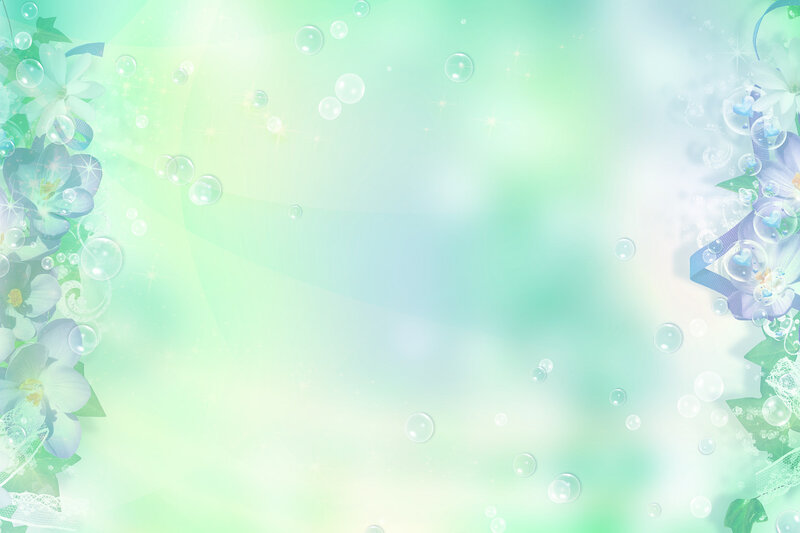 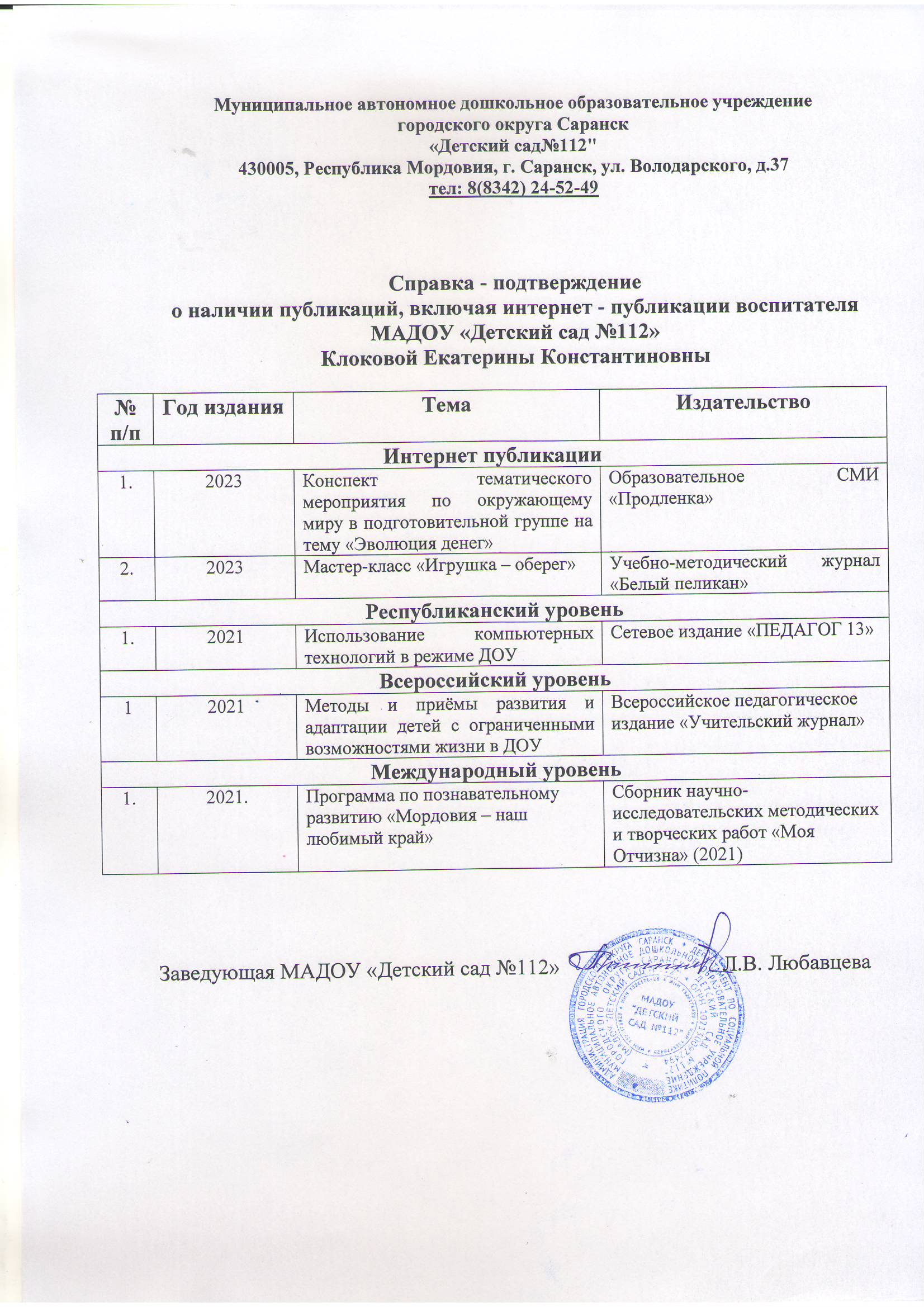 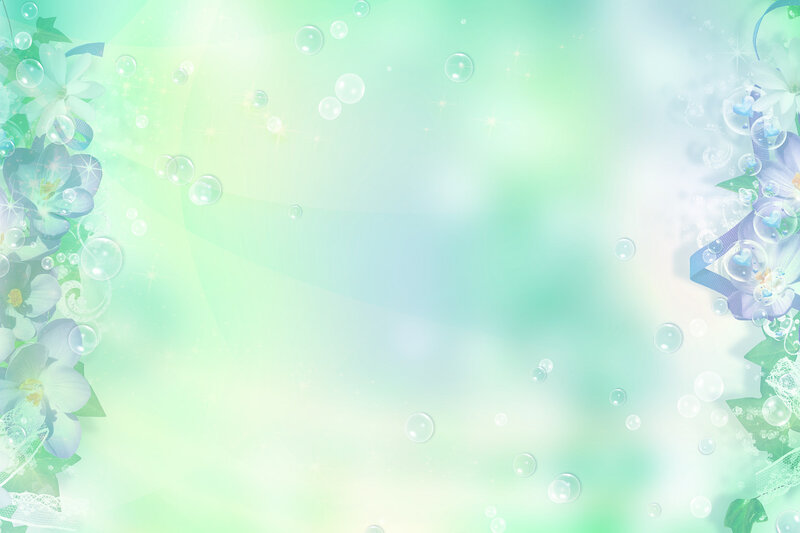 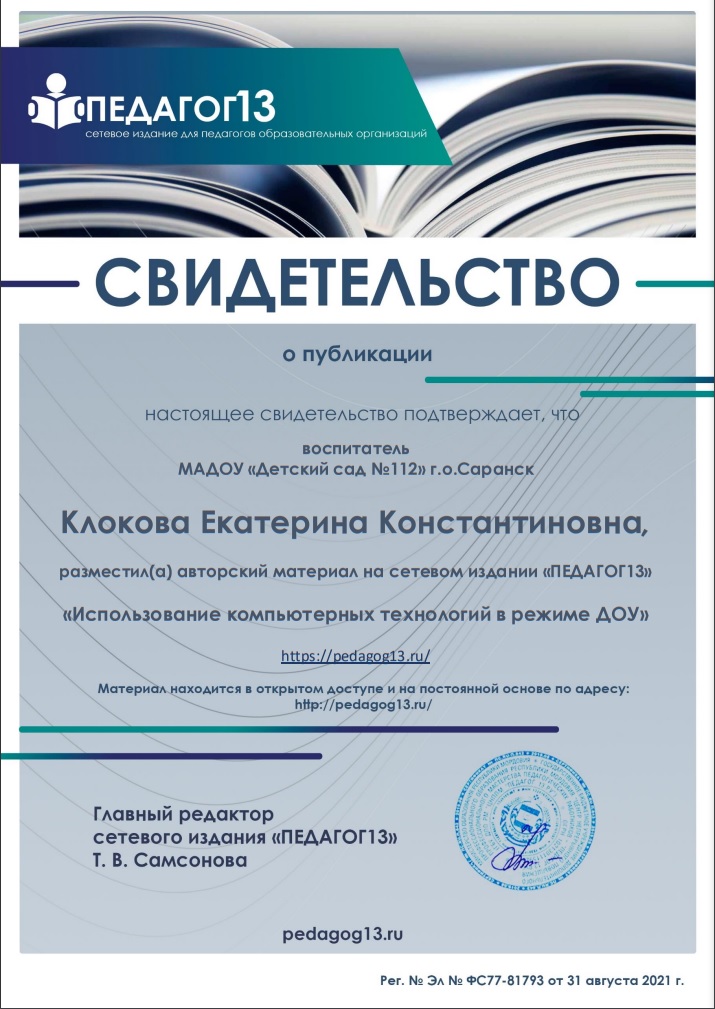 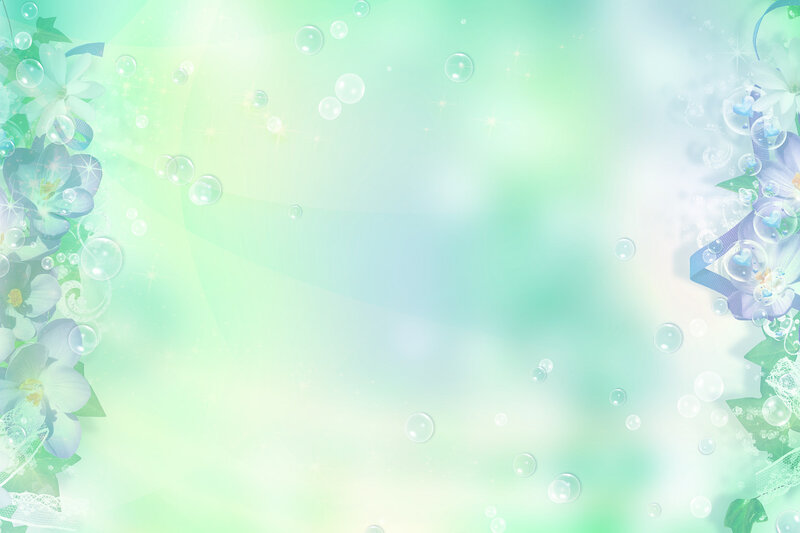 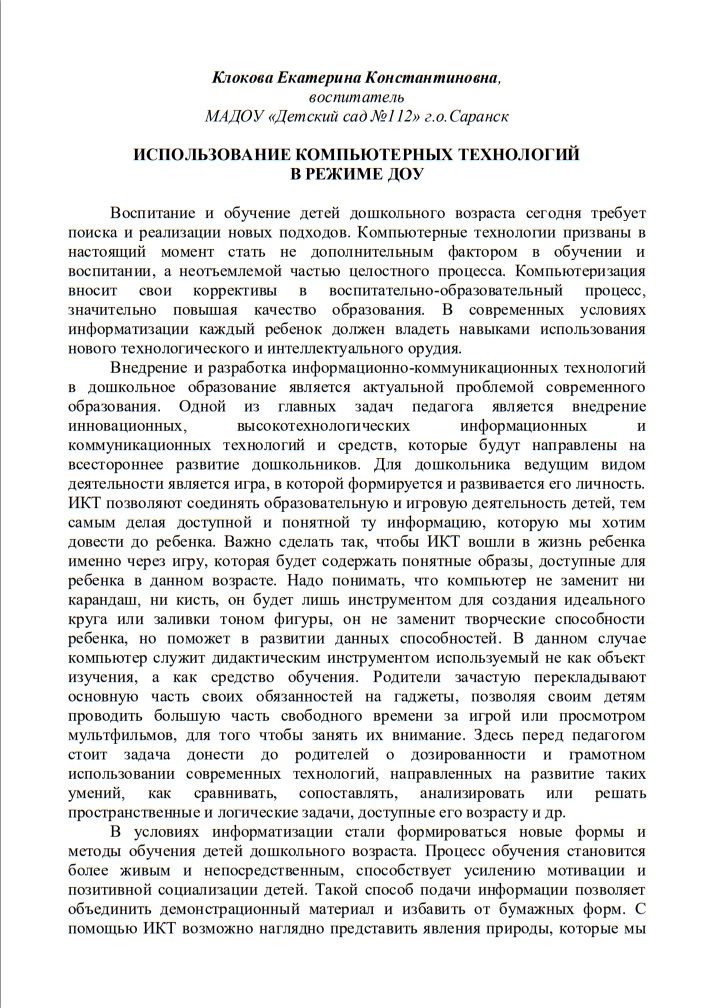 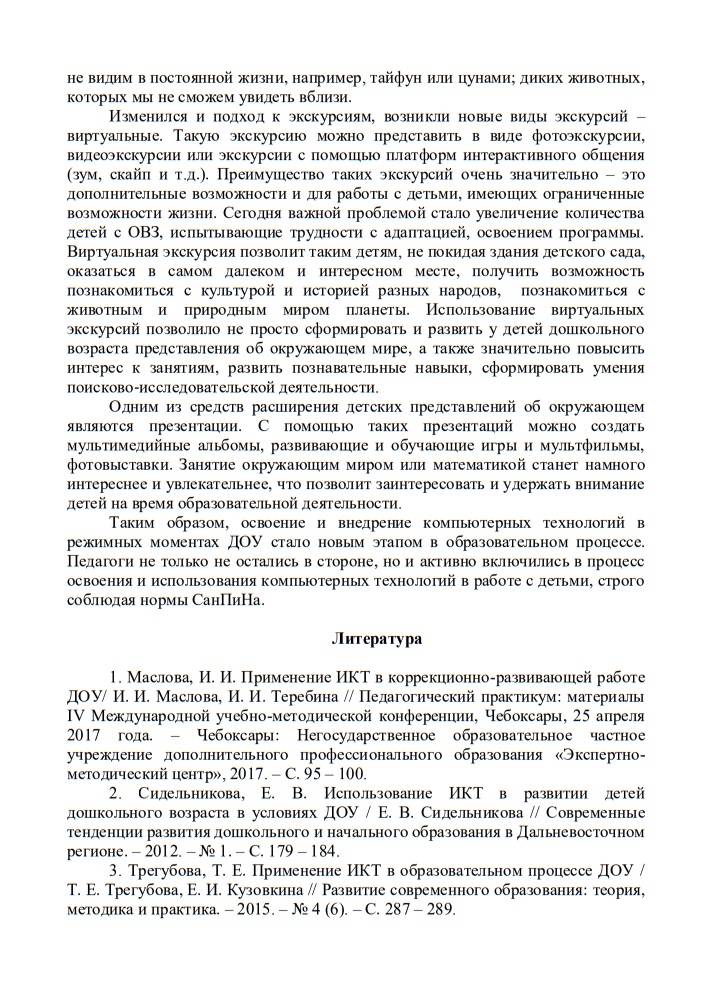 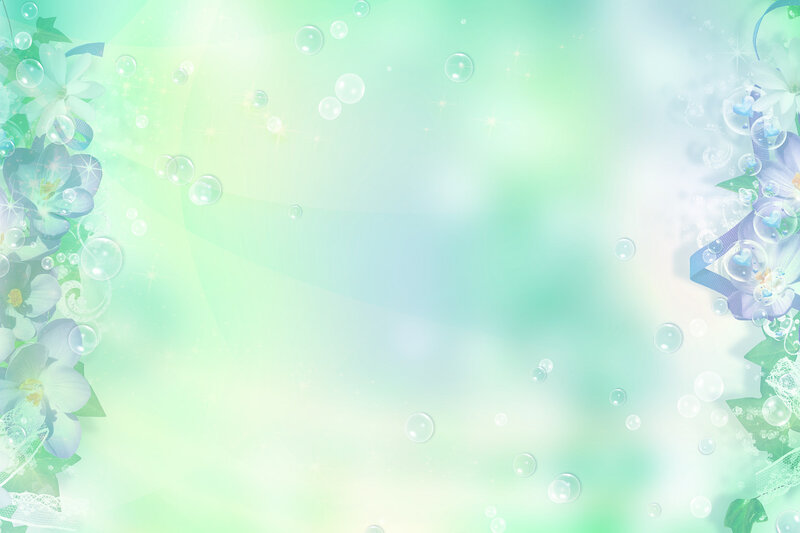 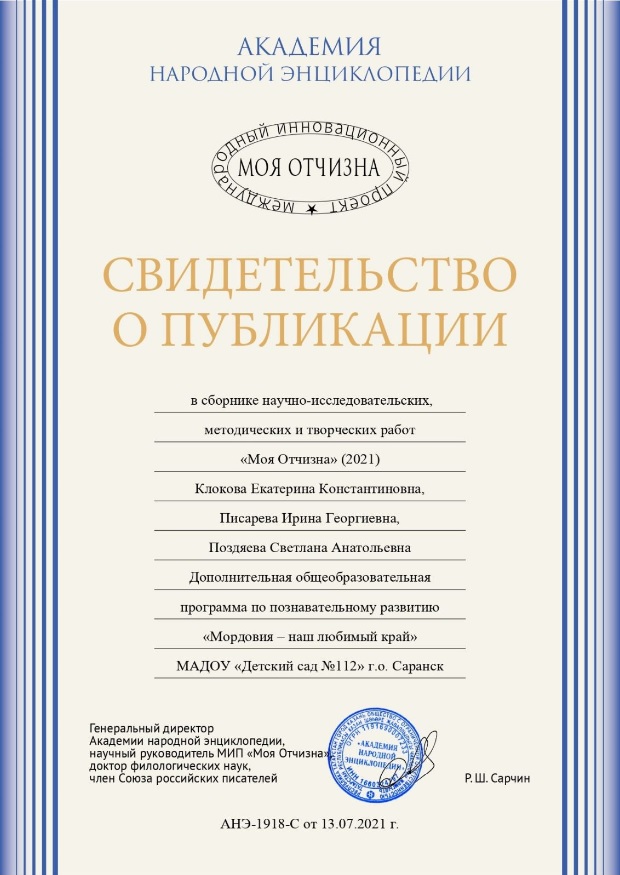 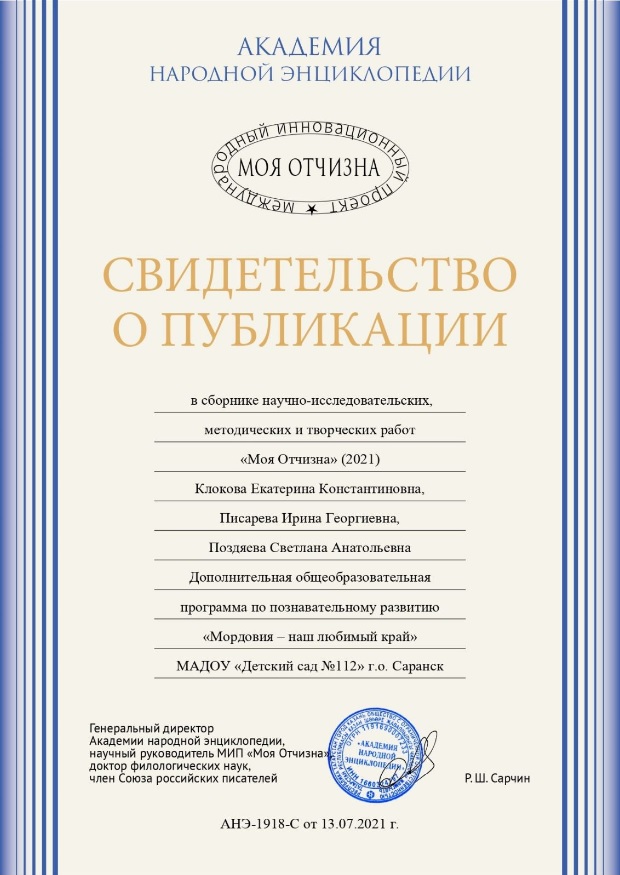 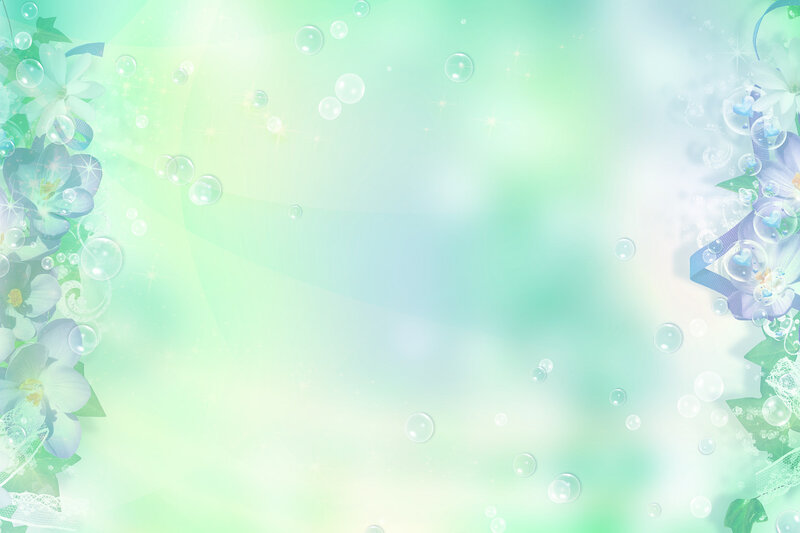 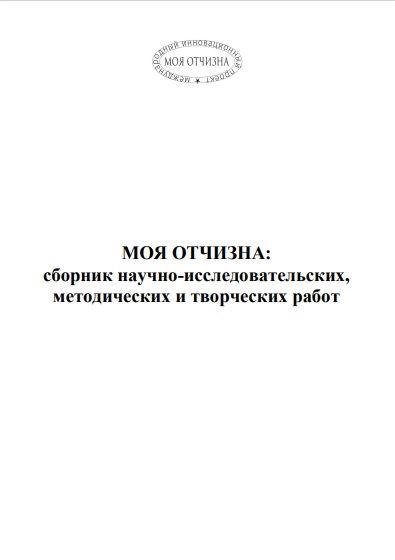 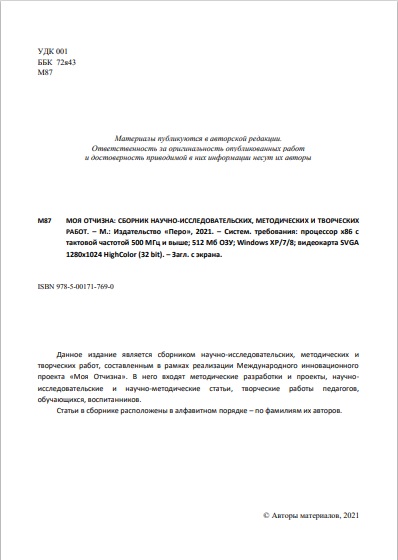 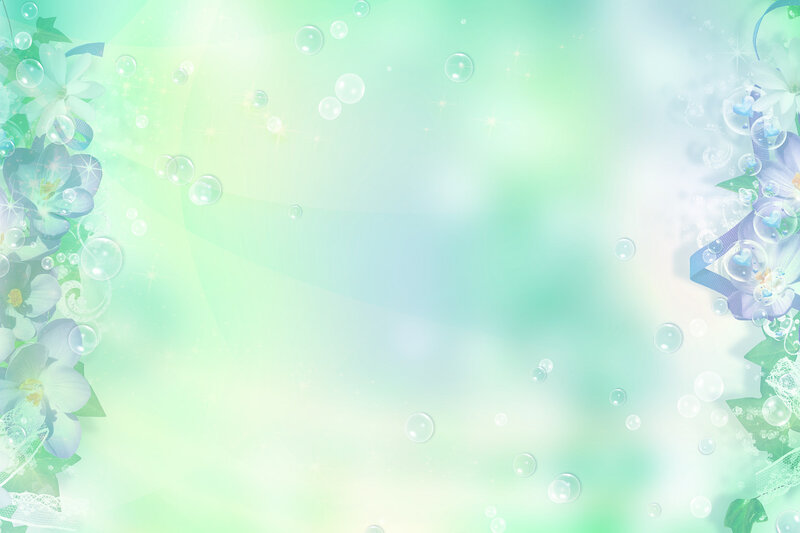 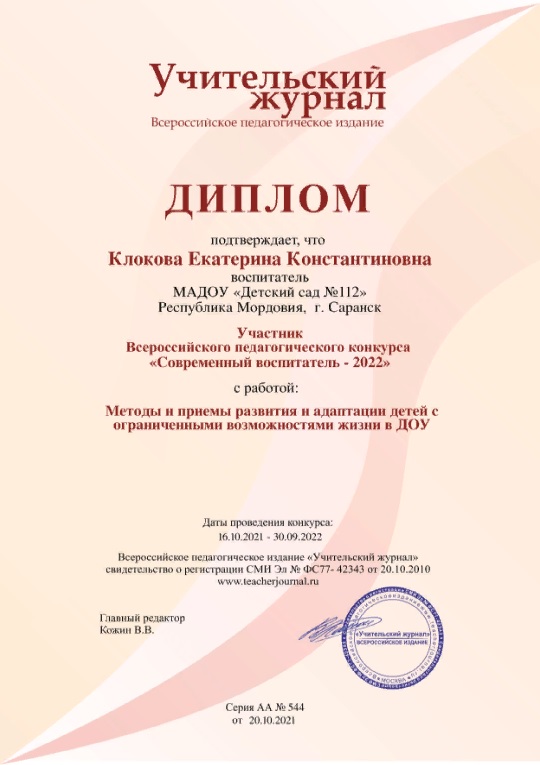 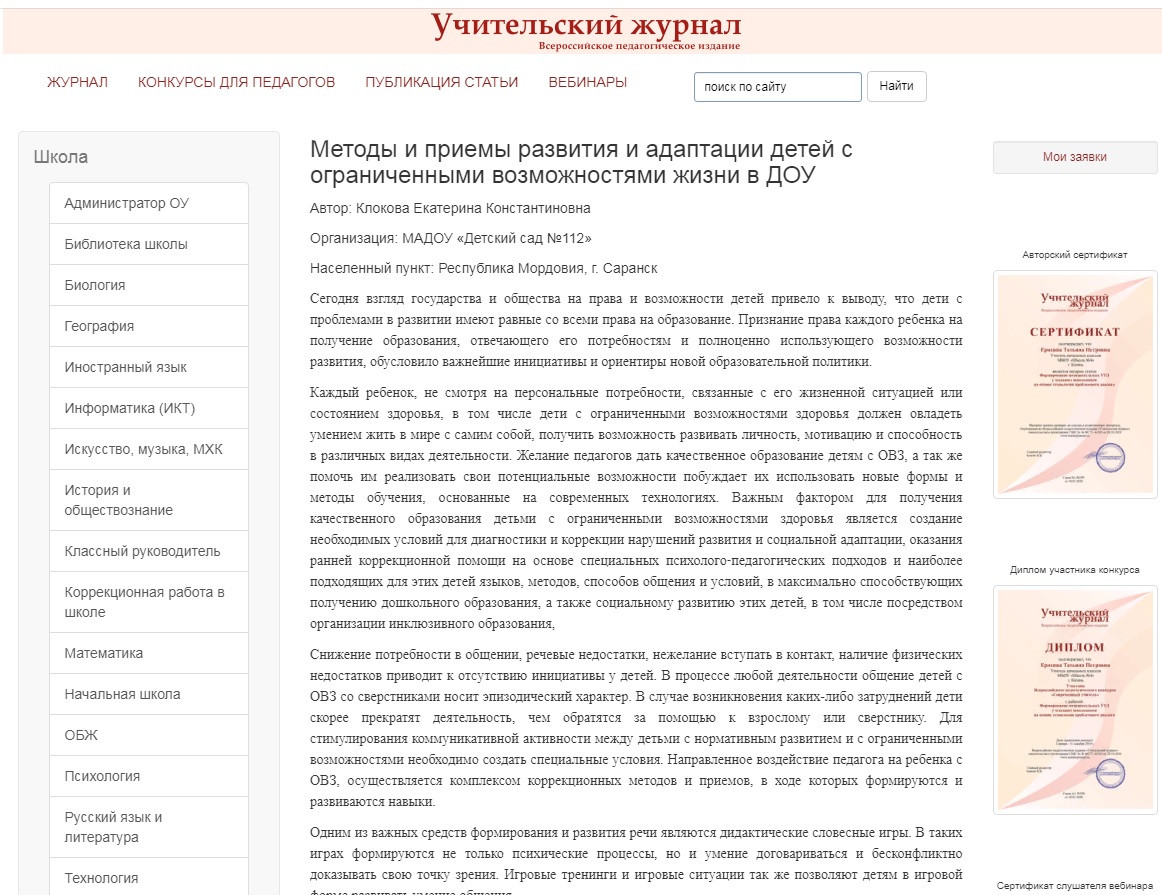 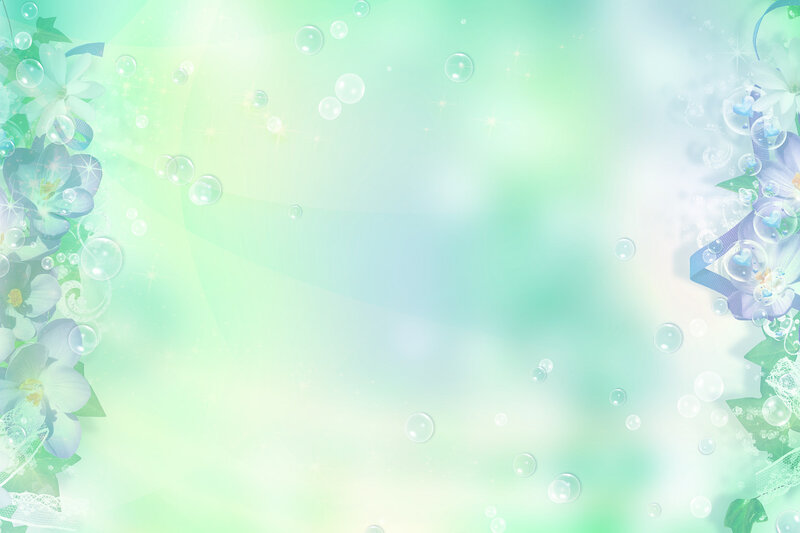 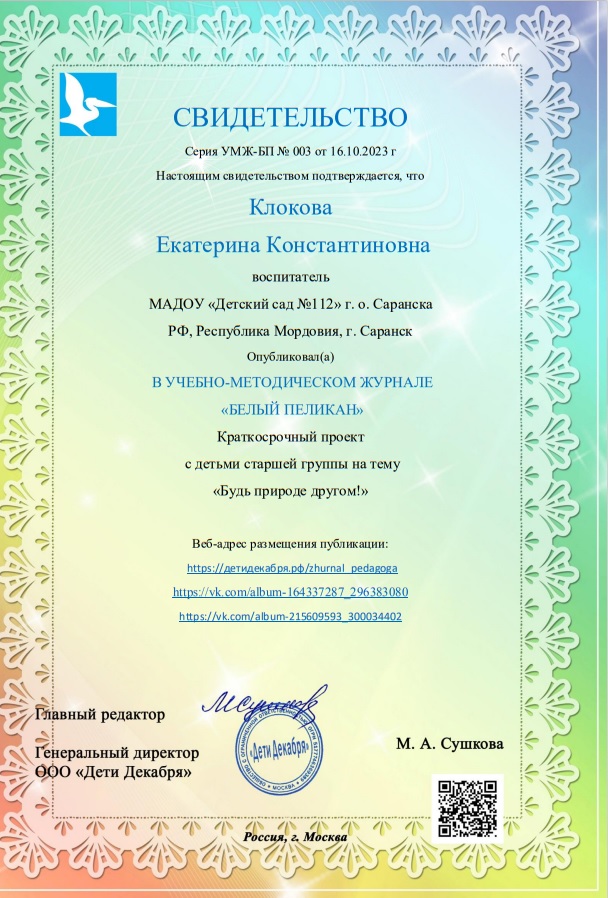 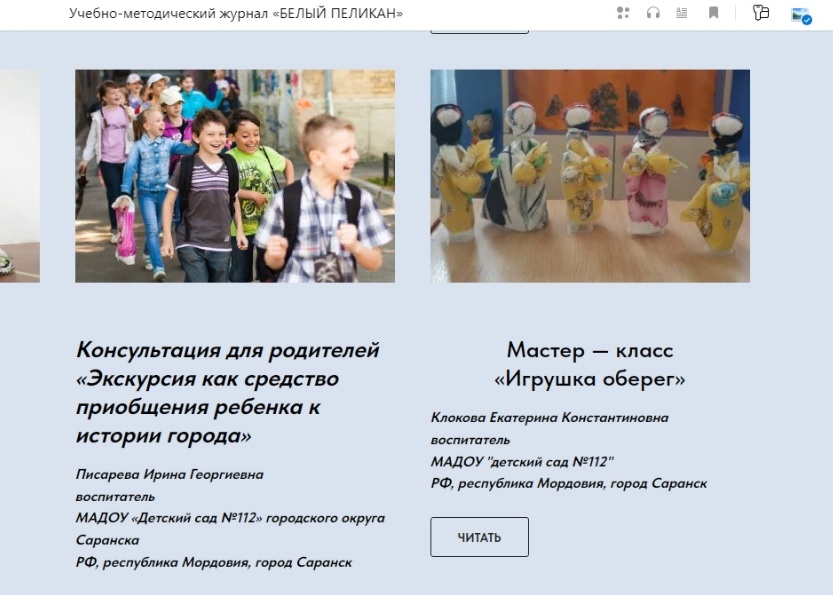 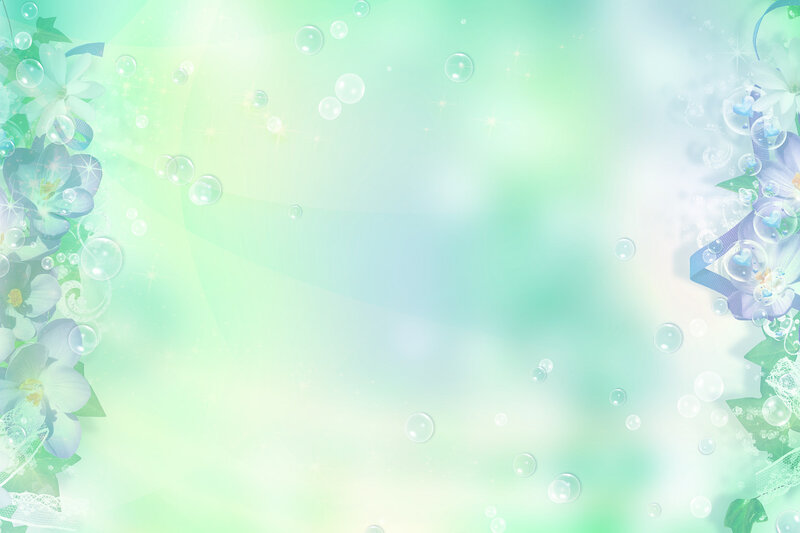 Результаты участия воспитанников в конкурсах
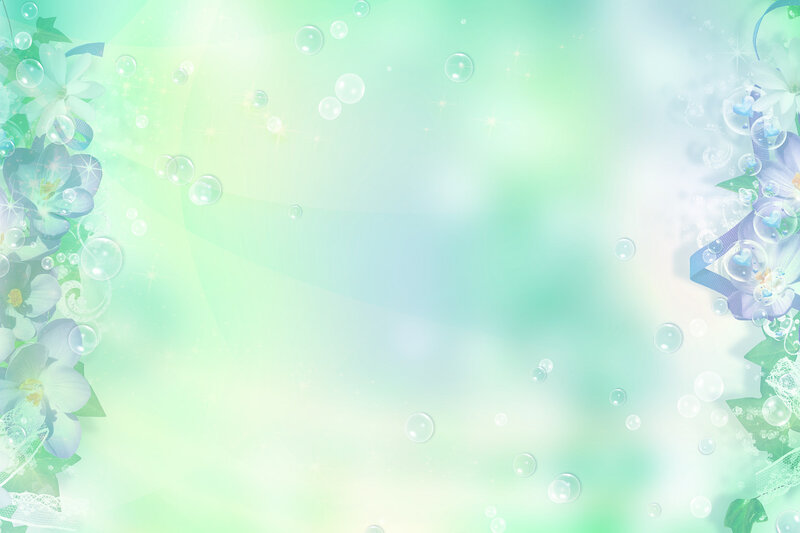 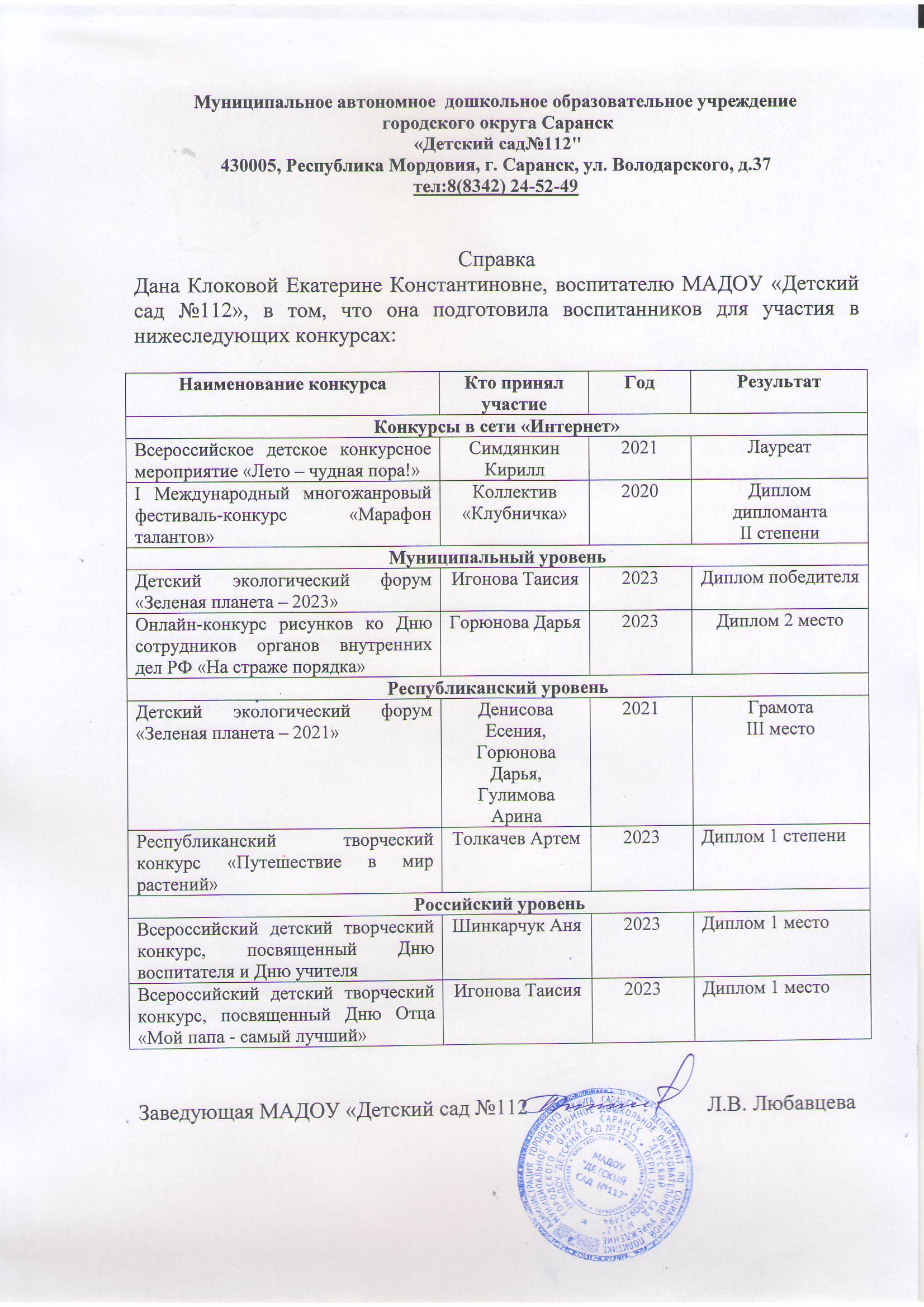 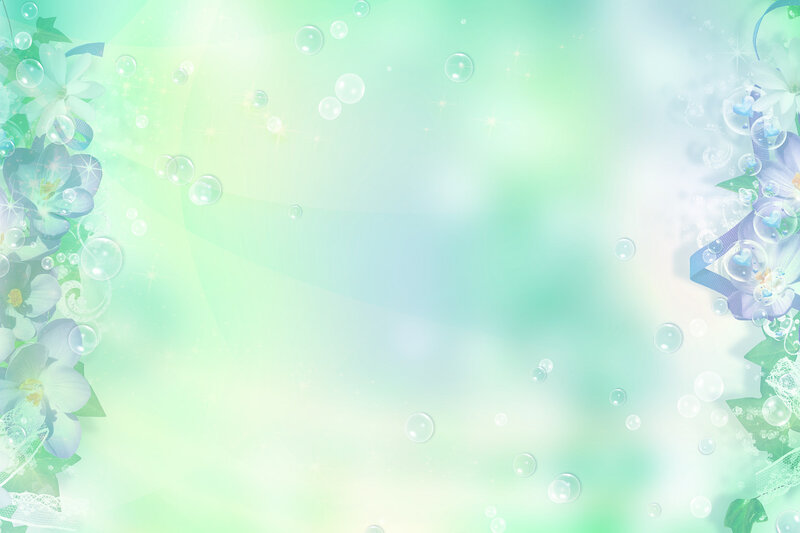 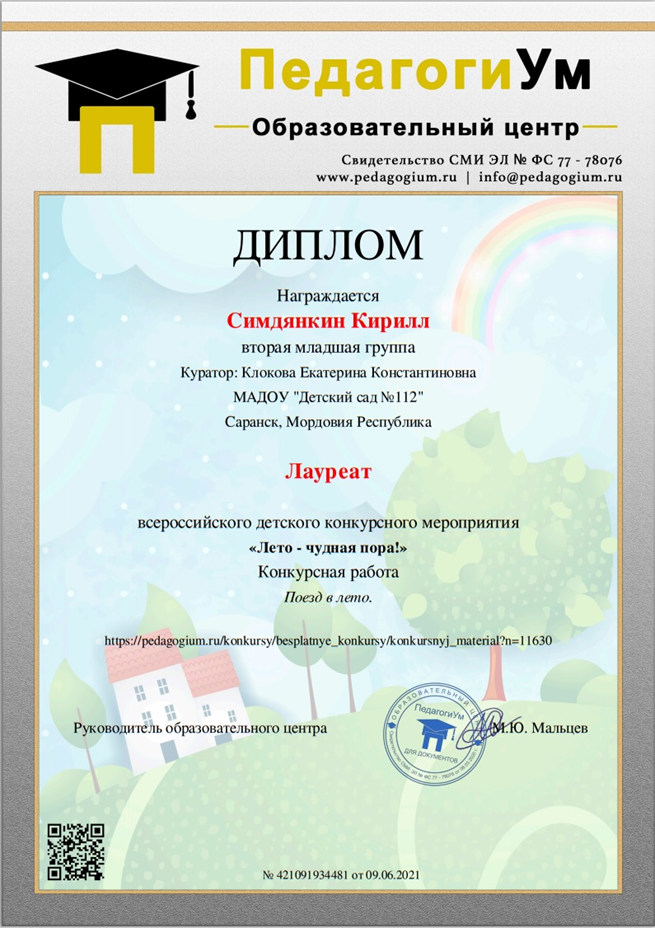 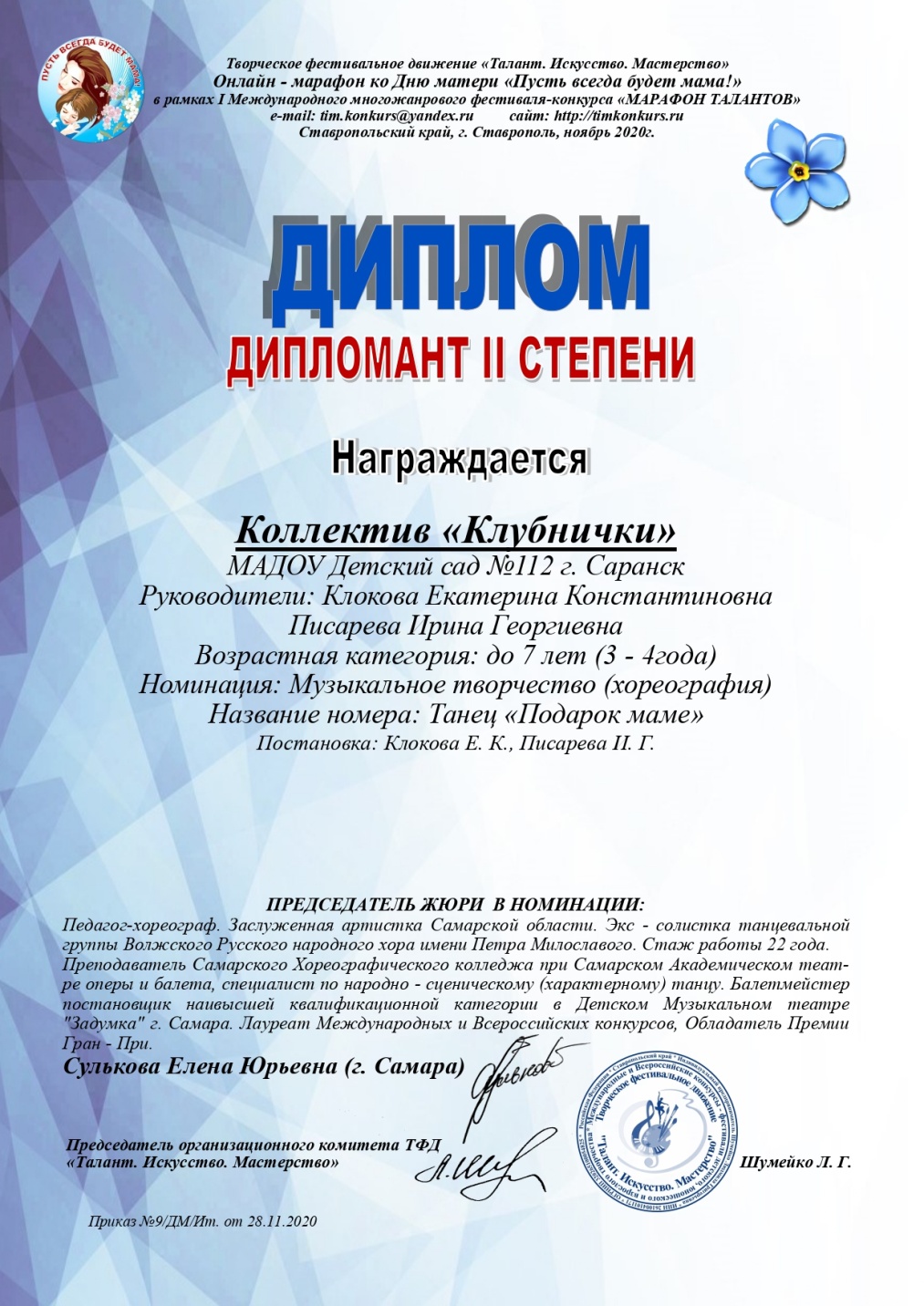 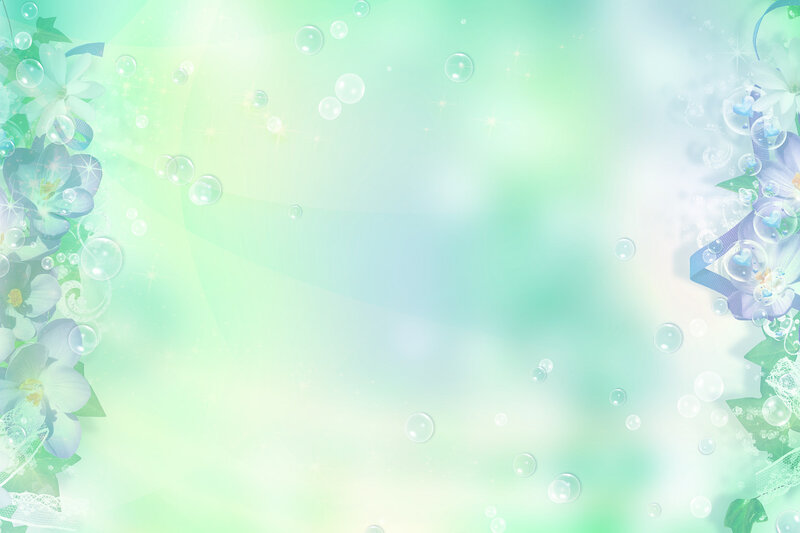 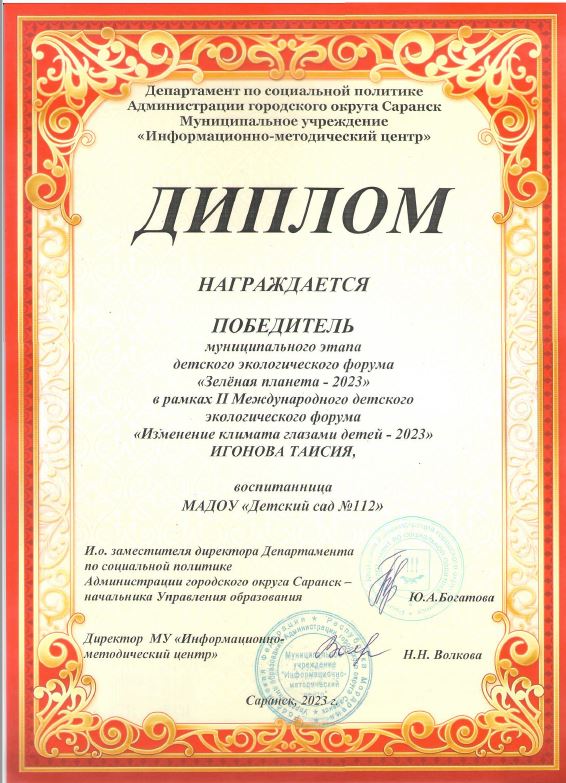 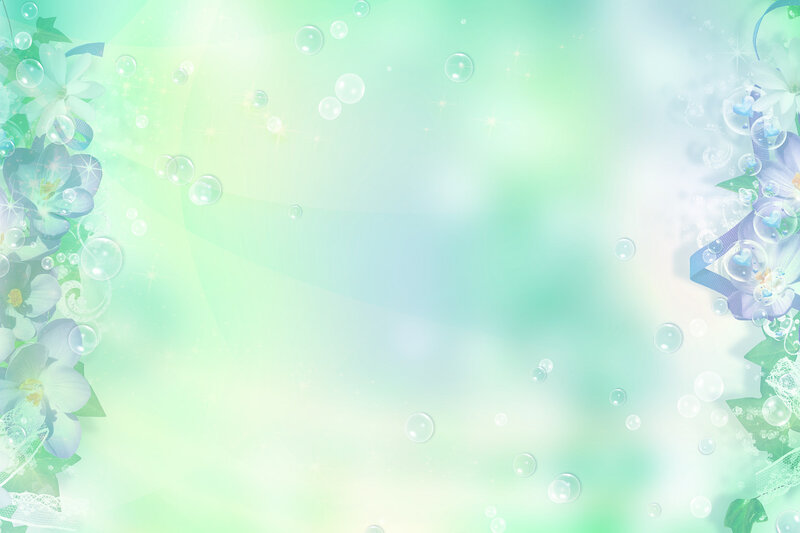 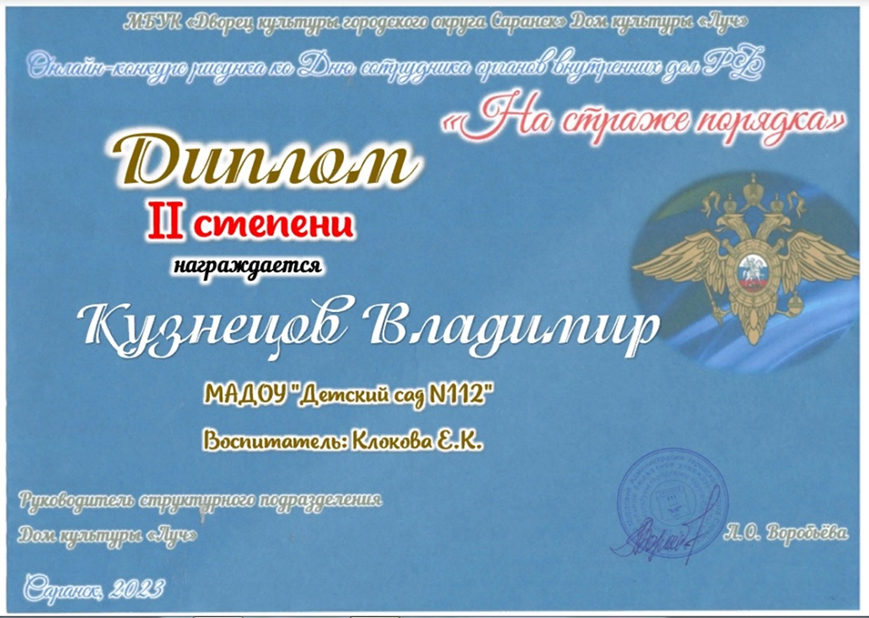 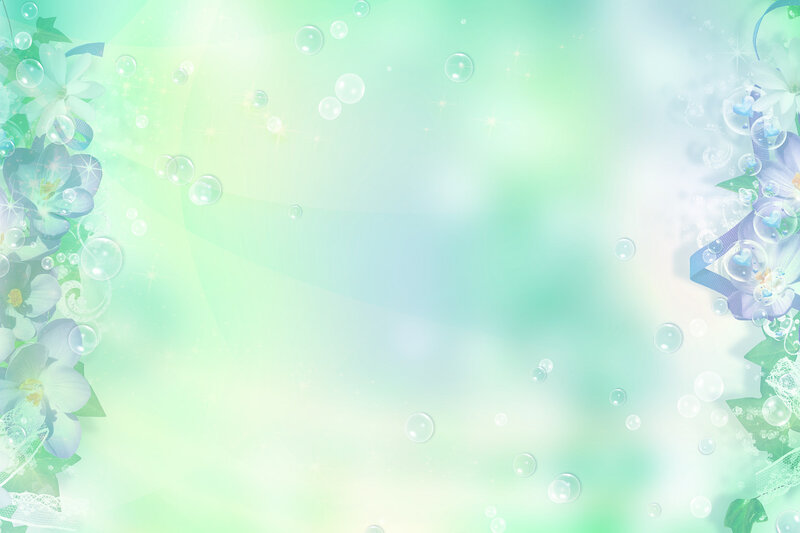 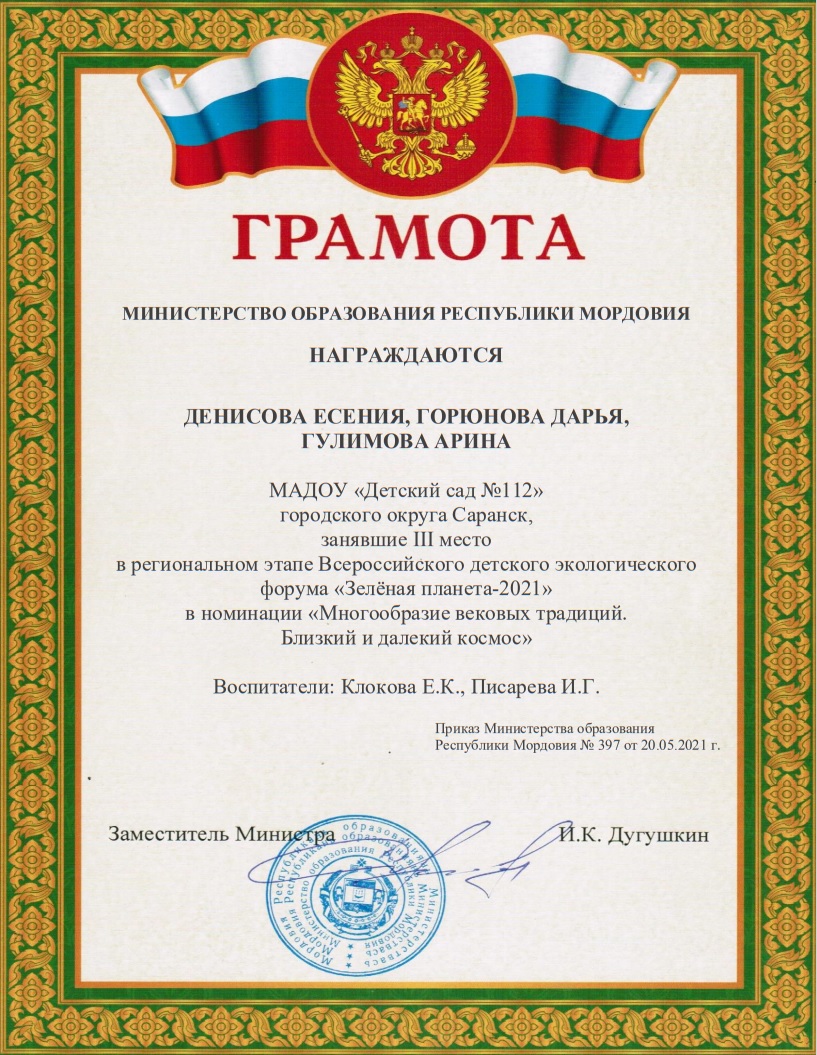 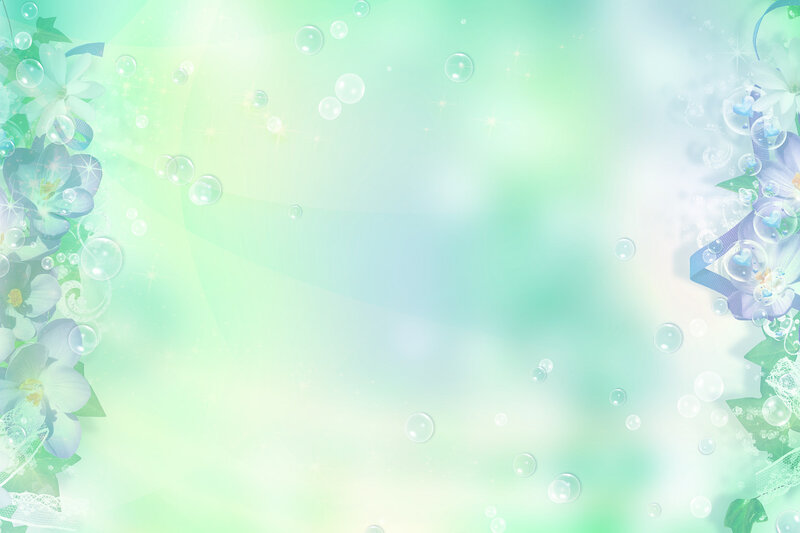 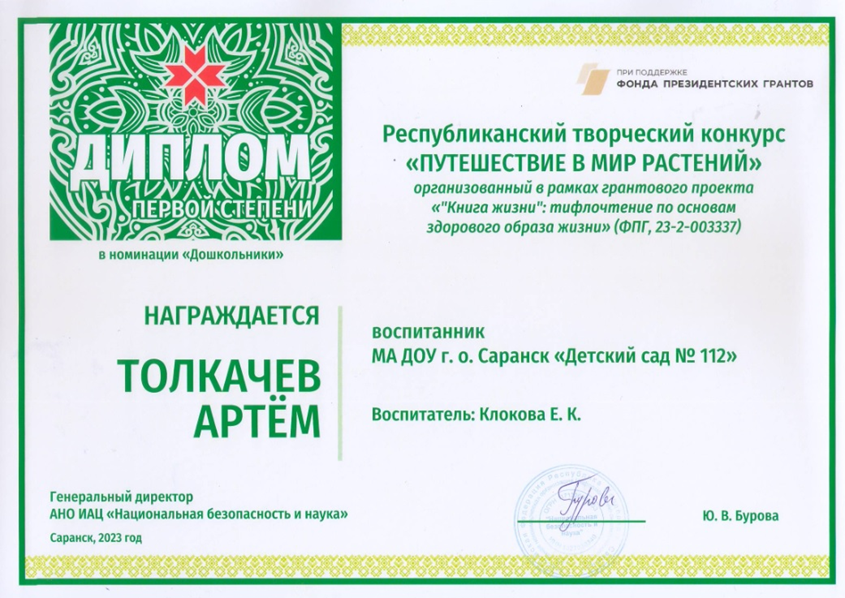 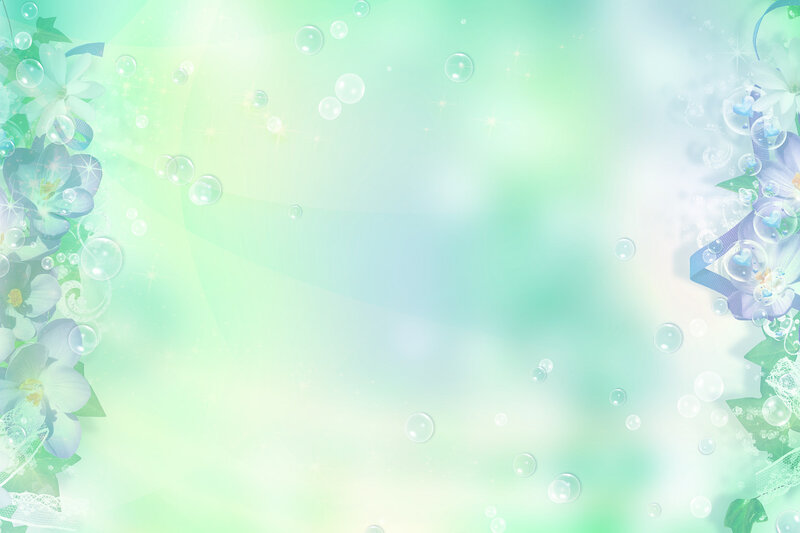 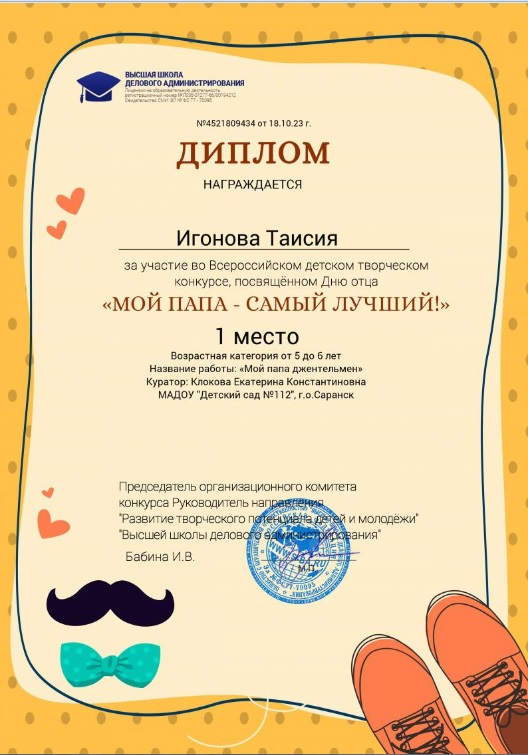 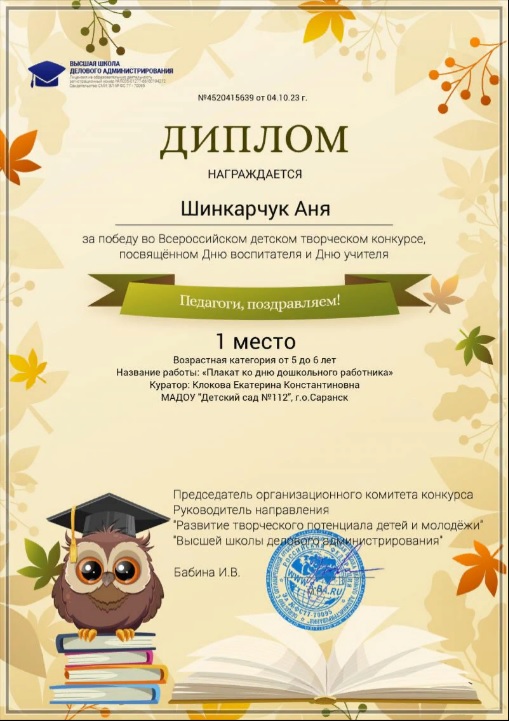 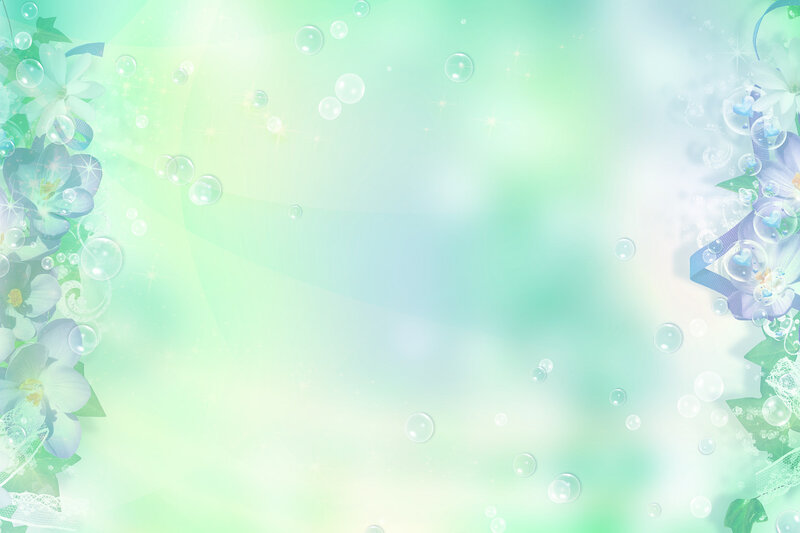 Выступления на заседаниях методических советов, научно- практических конференциях, педагогических чтениях, семинарах, секциях, форумах, радиопередачах
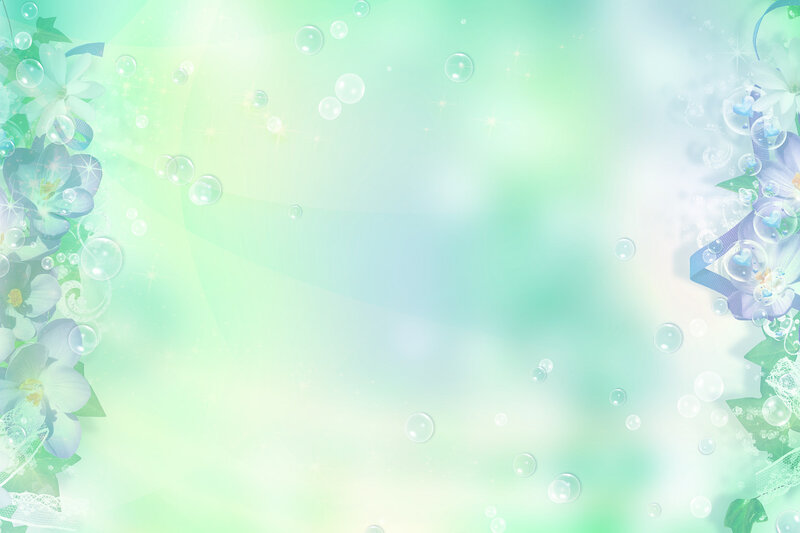 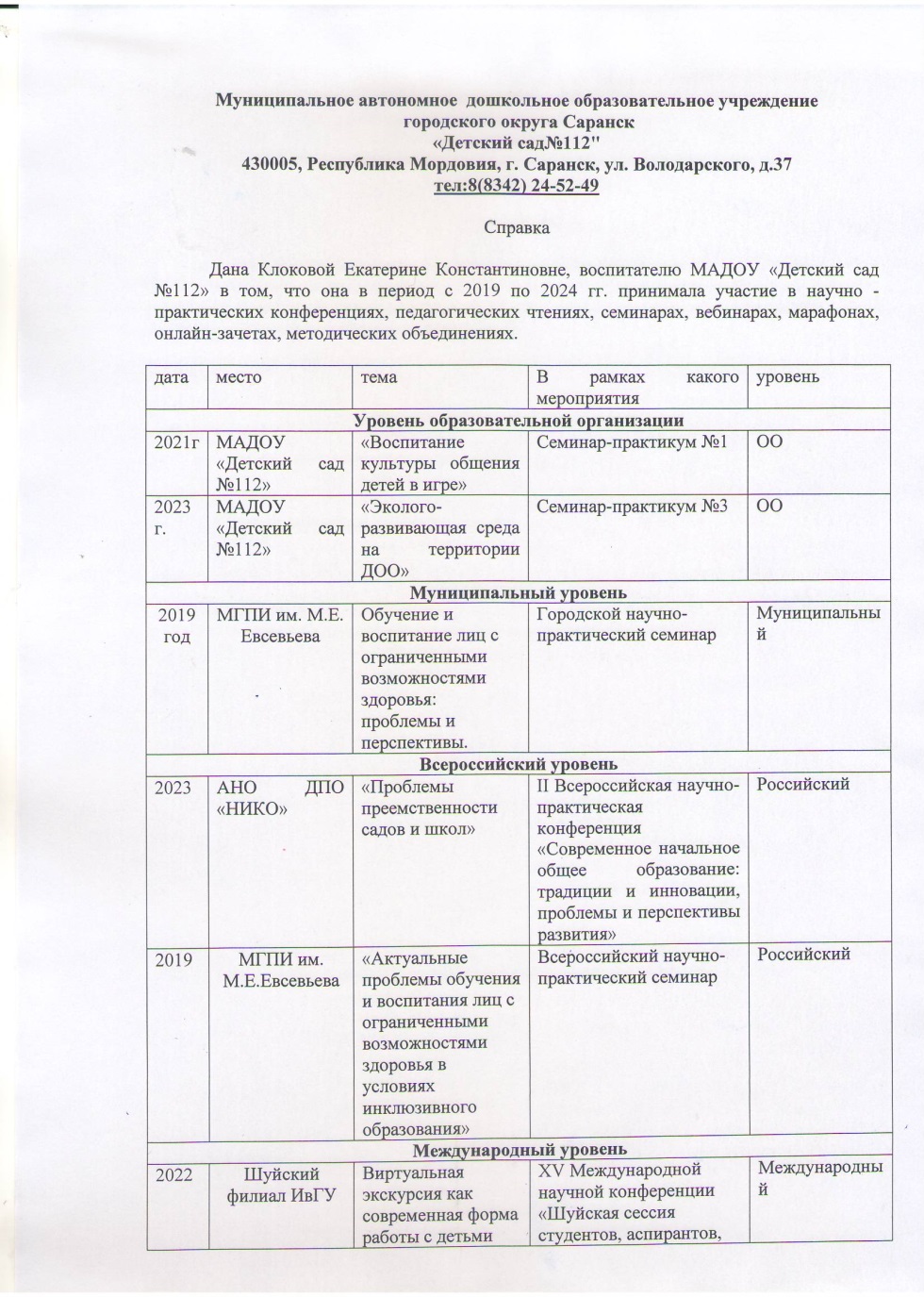 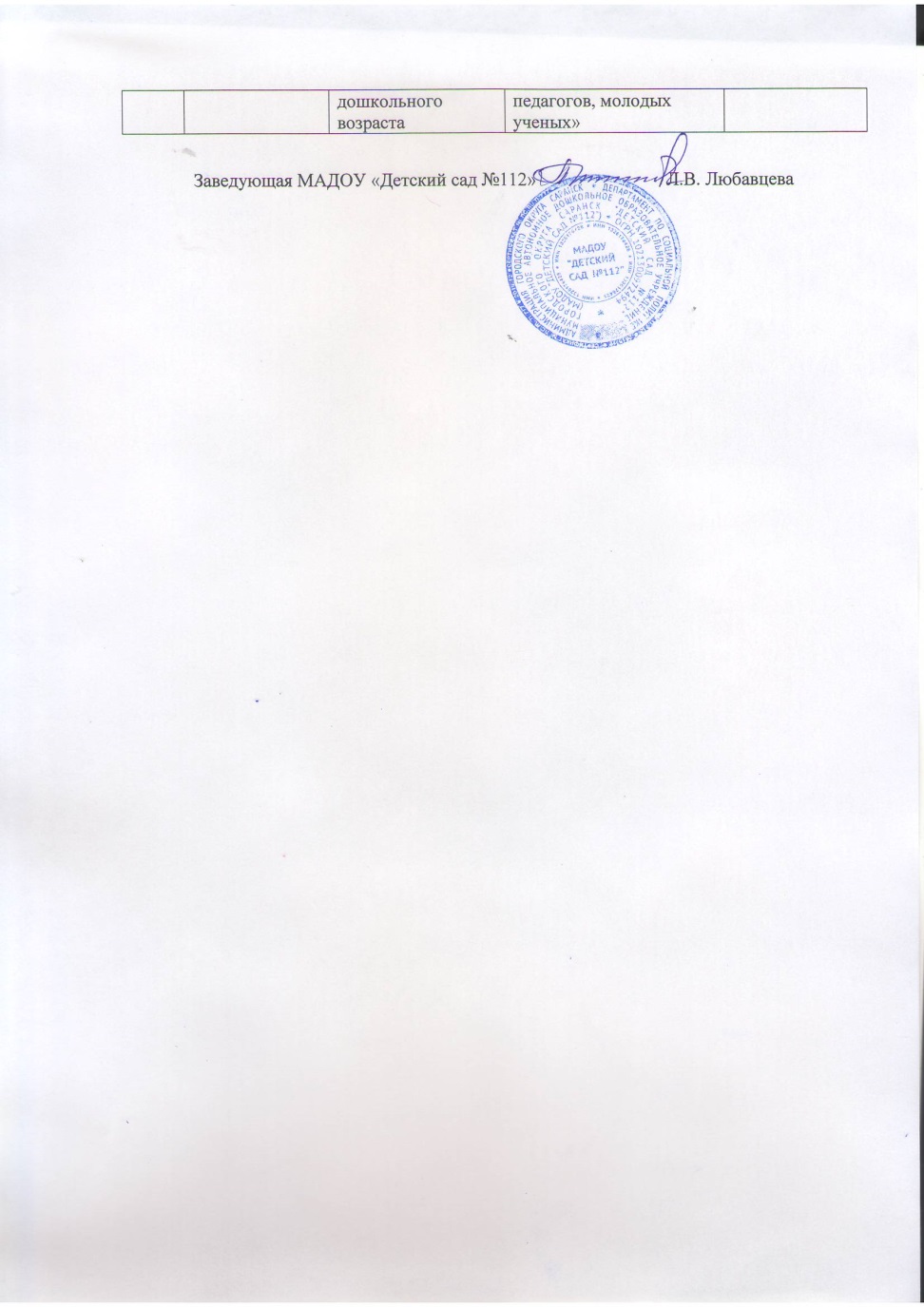 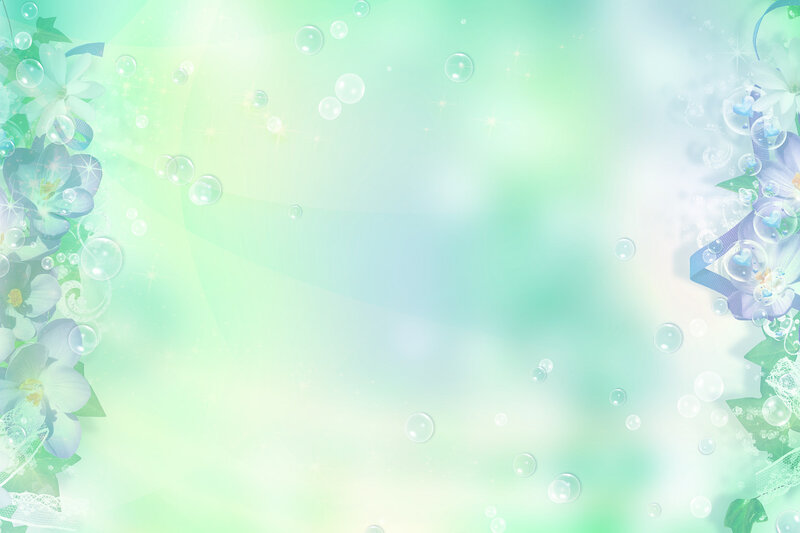 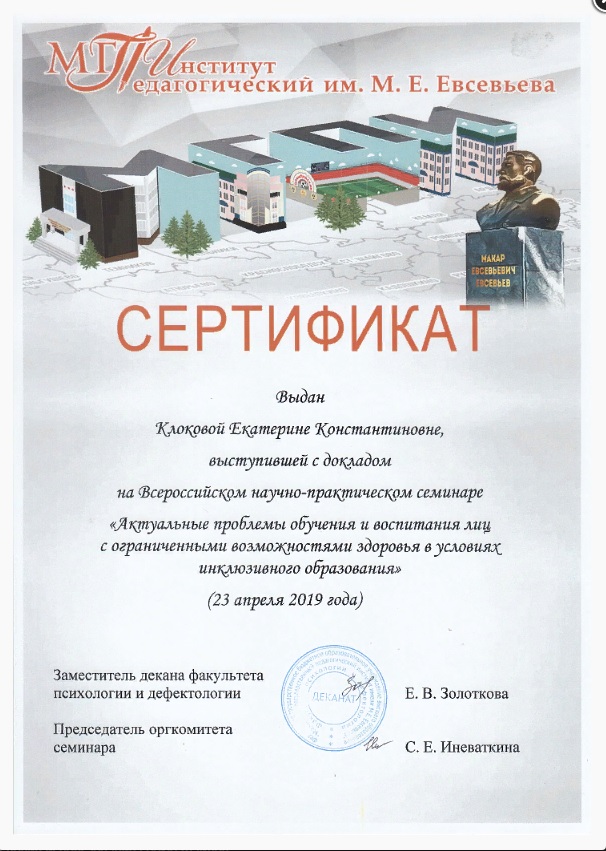 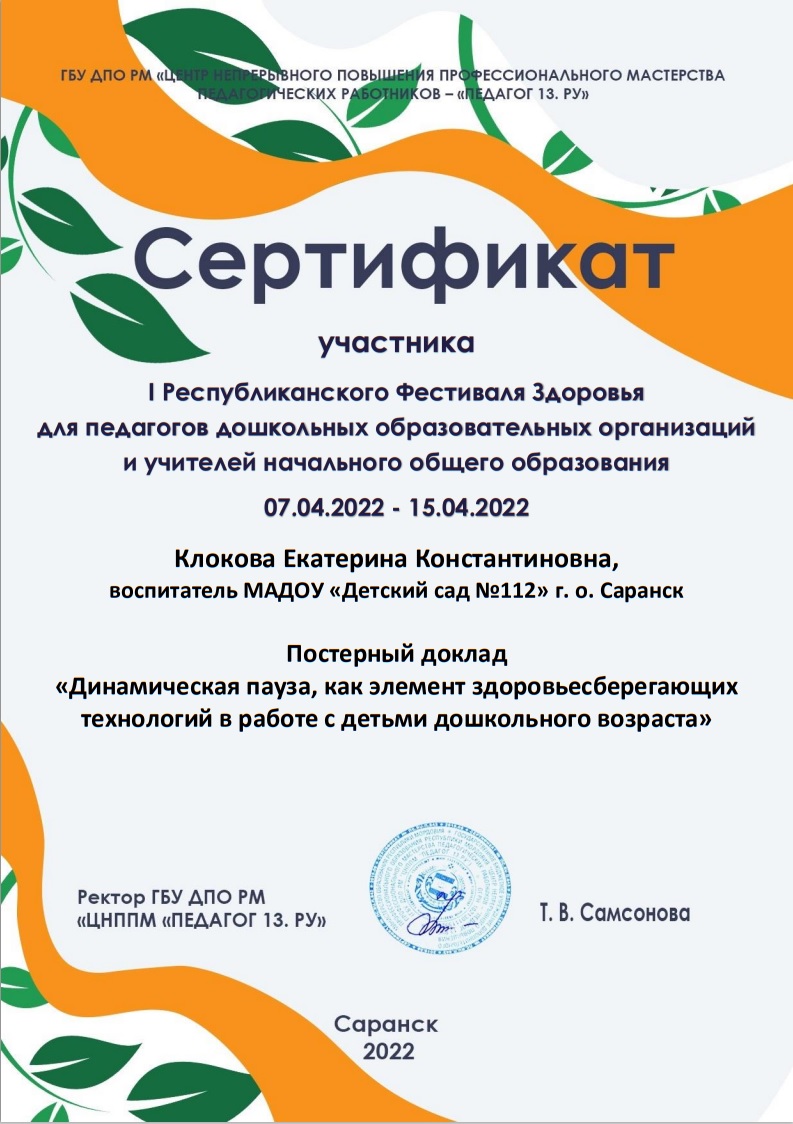 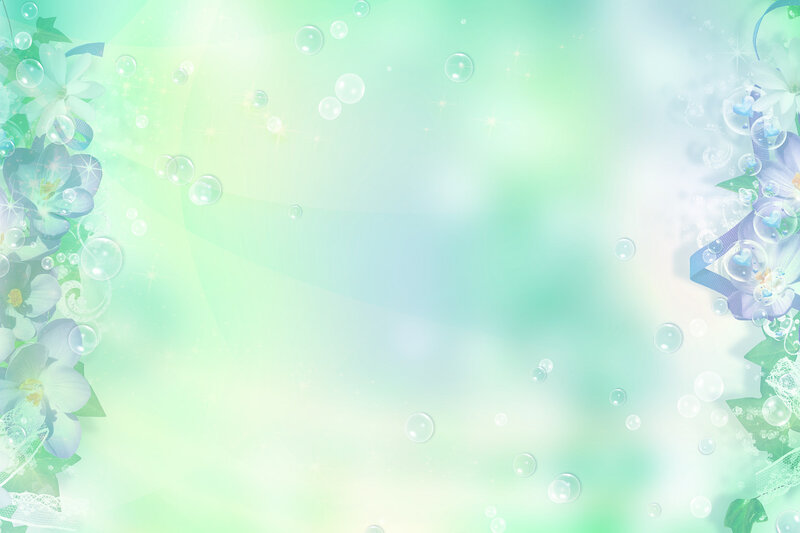 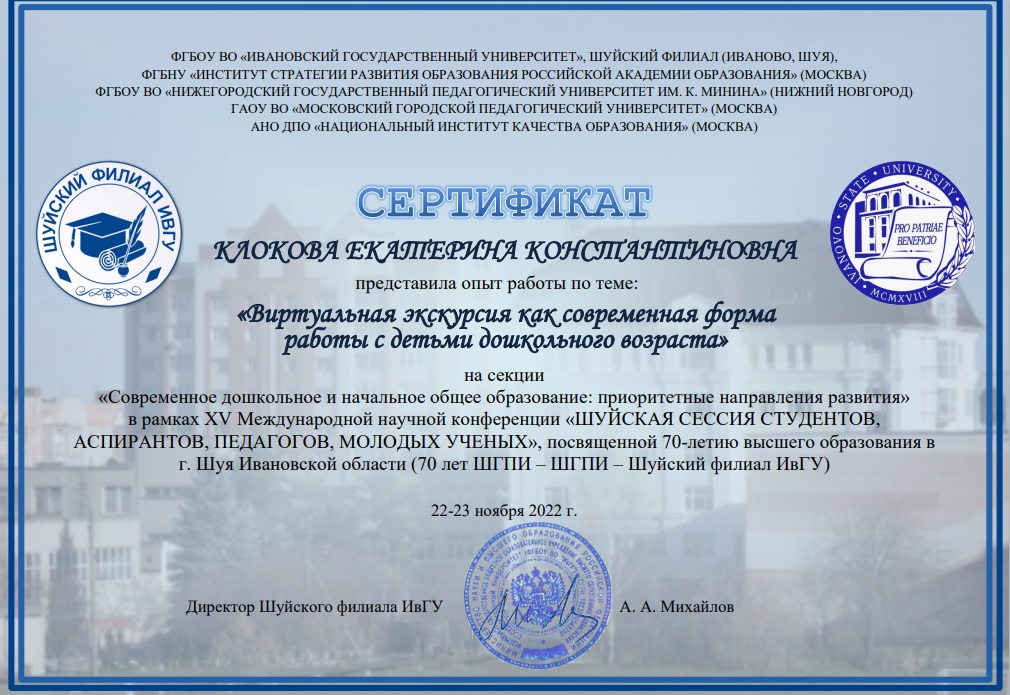 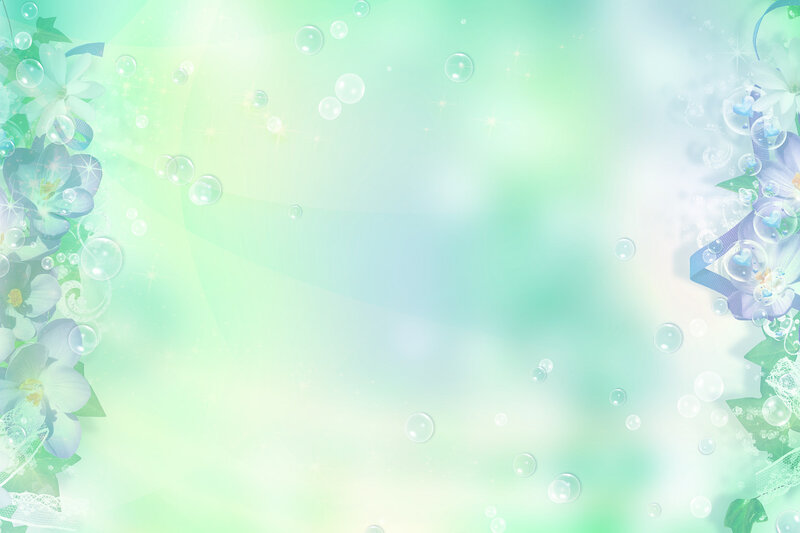 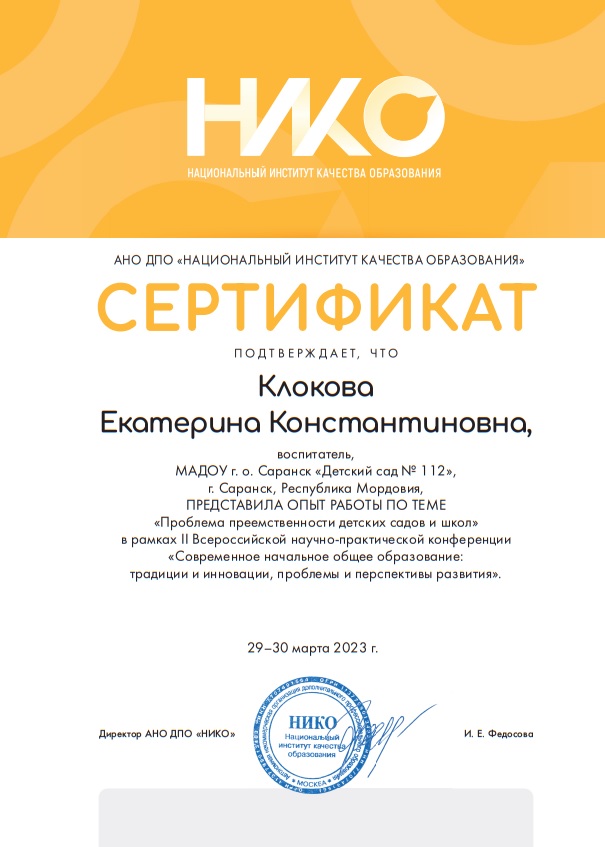 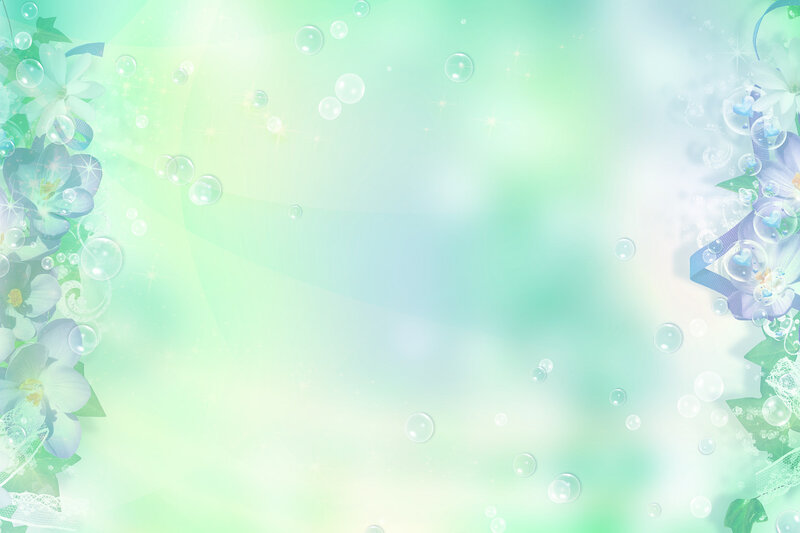 Проведение открытых занятий, мастер-классов, мероприятий
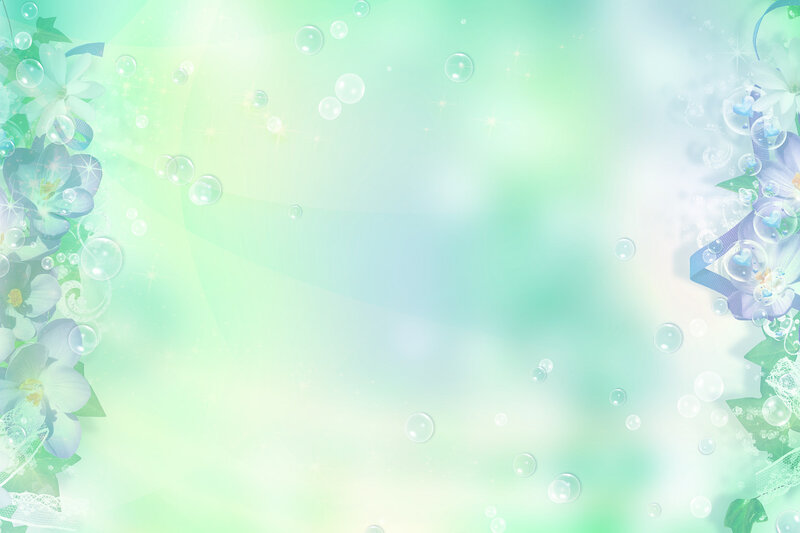 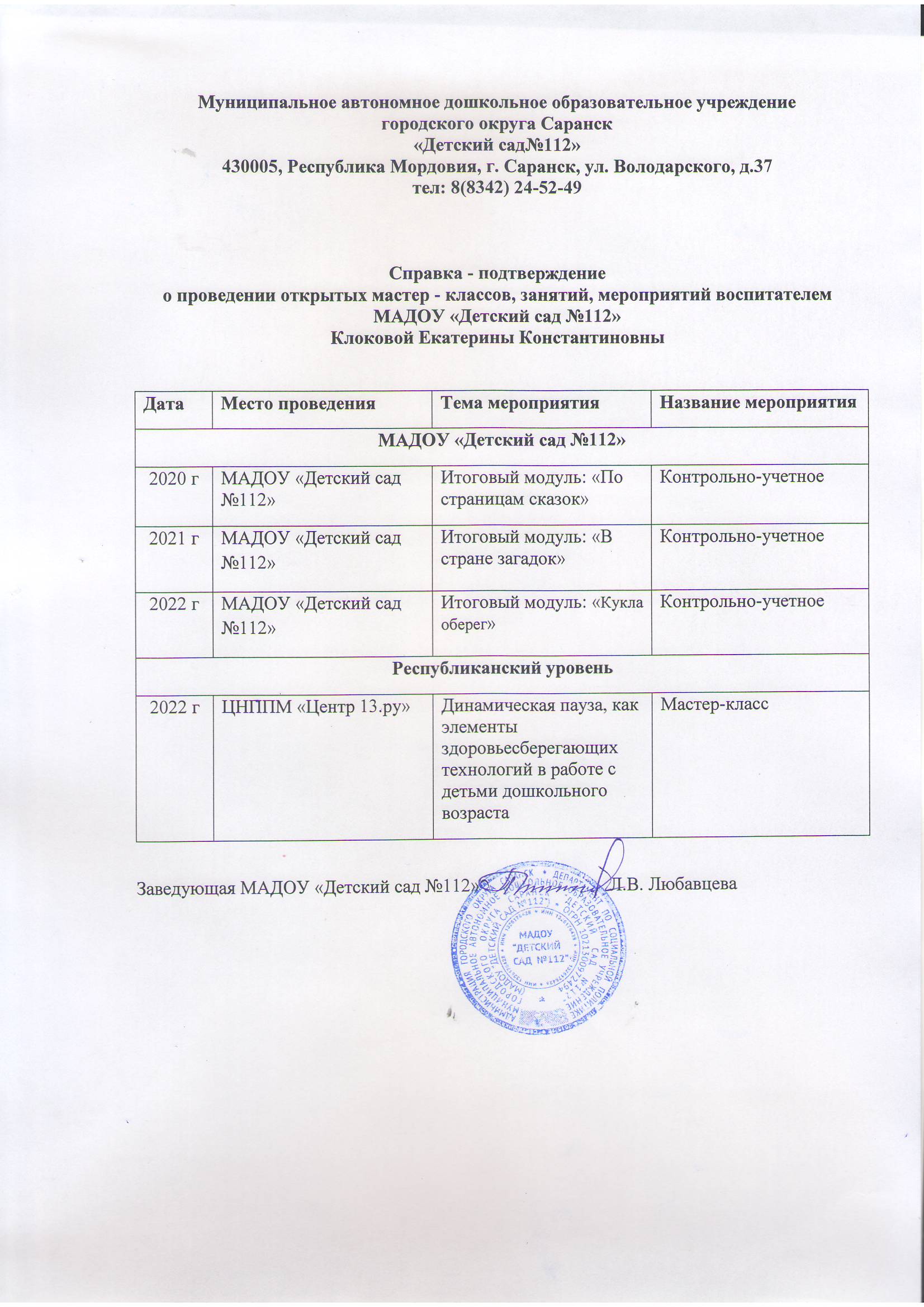 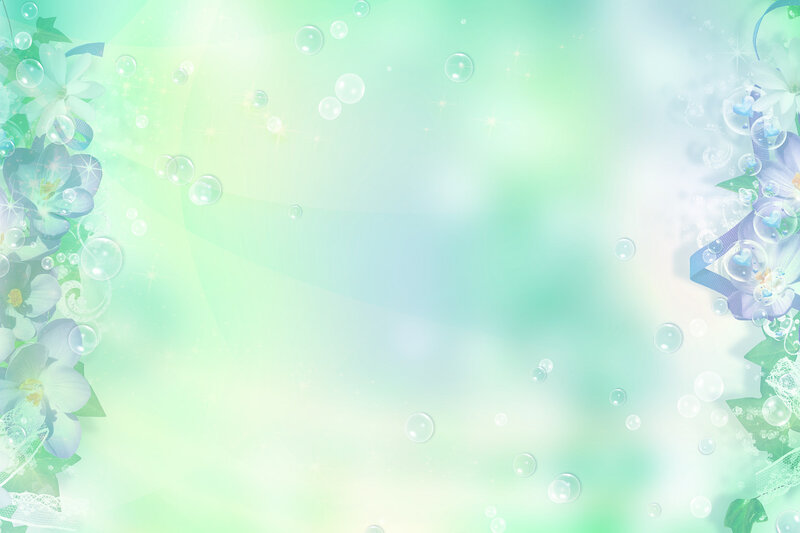 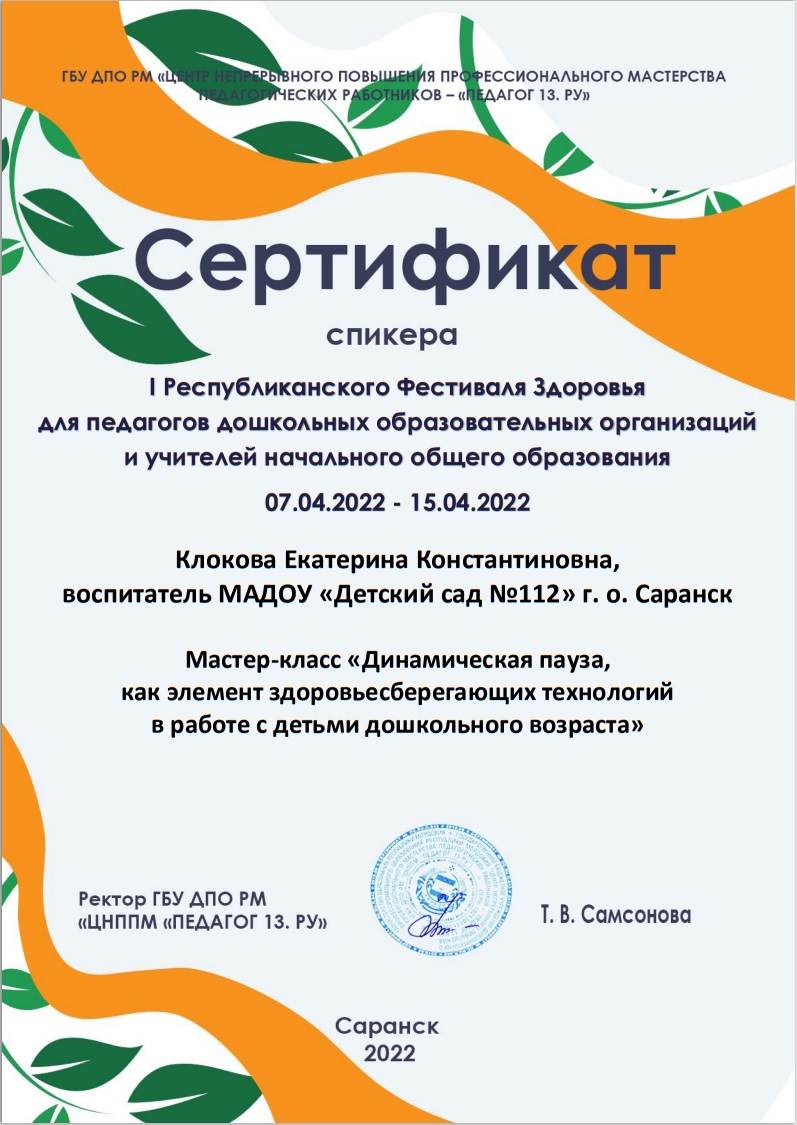 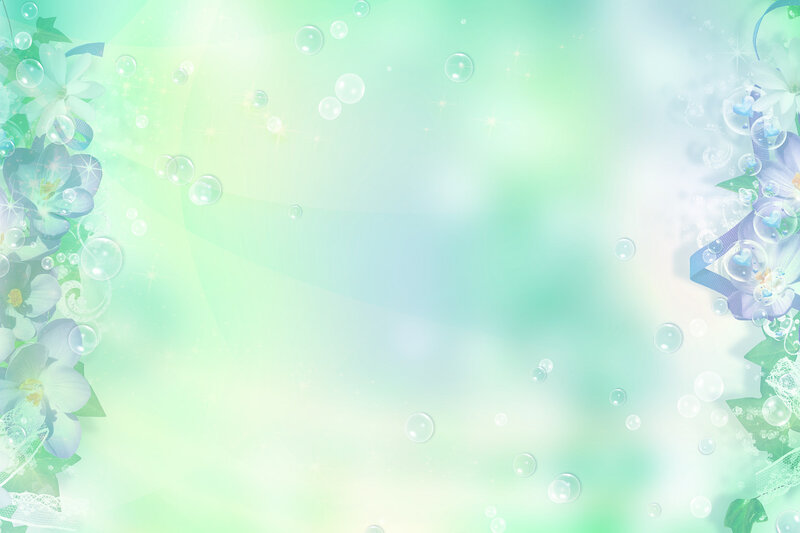 Экспертная деятельность
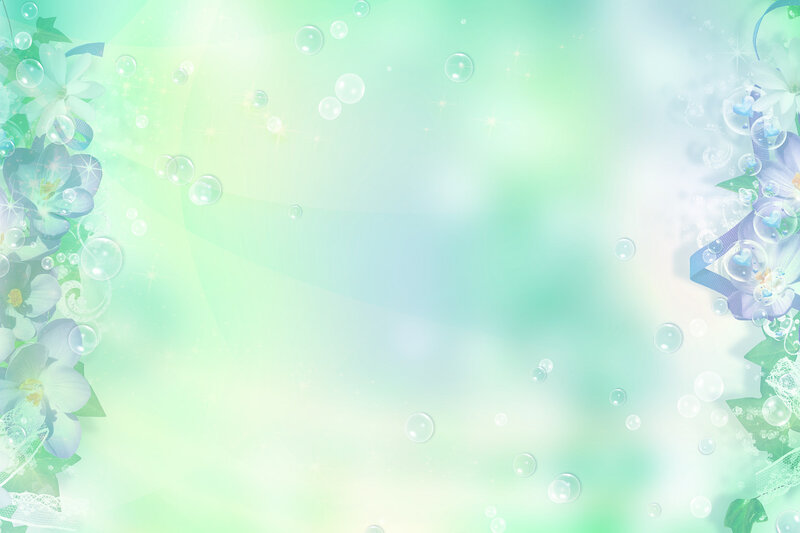 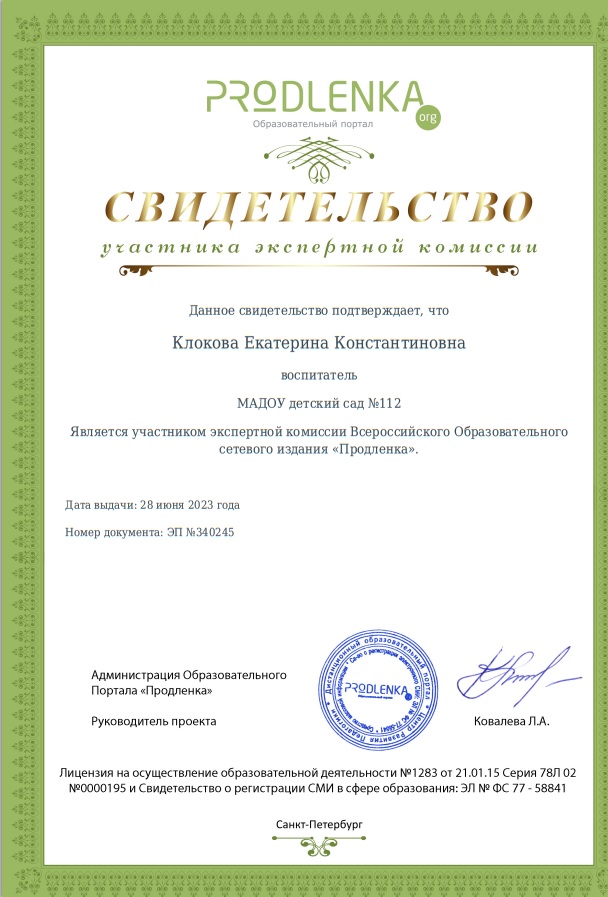 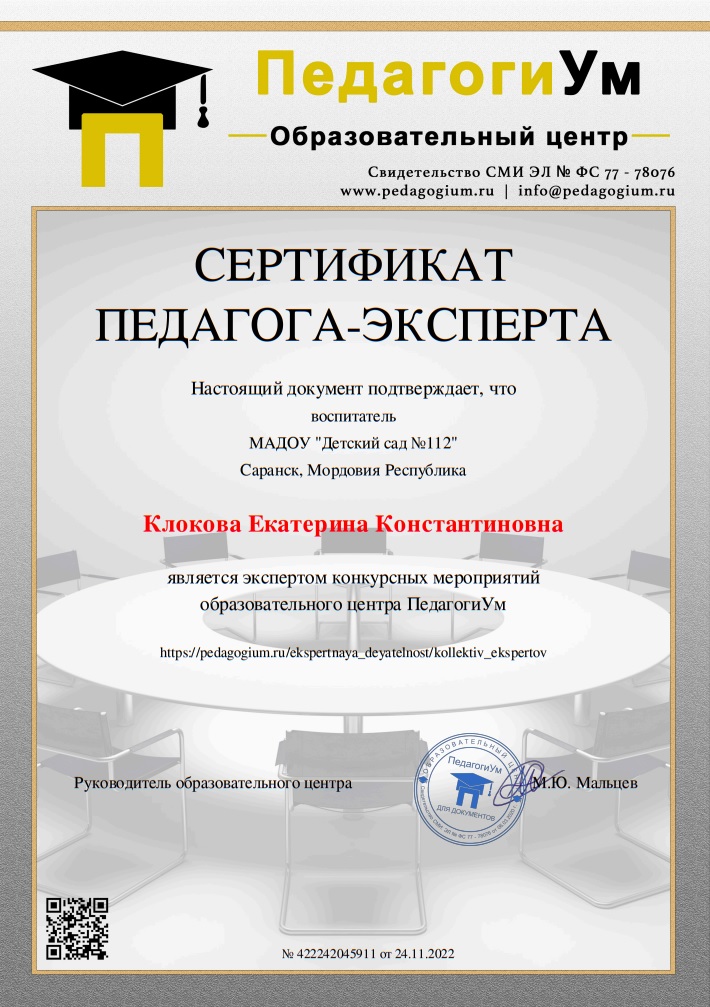 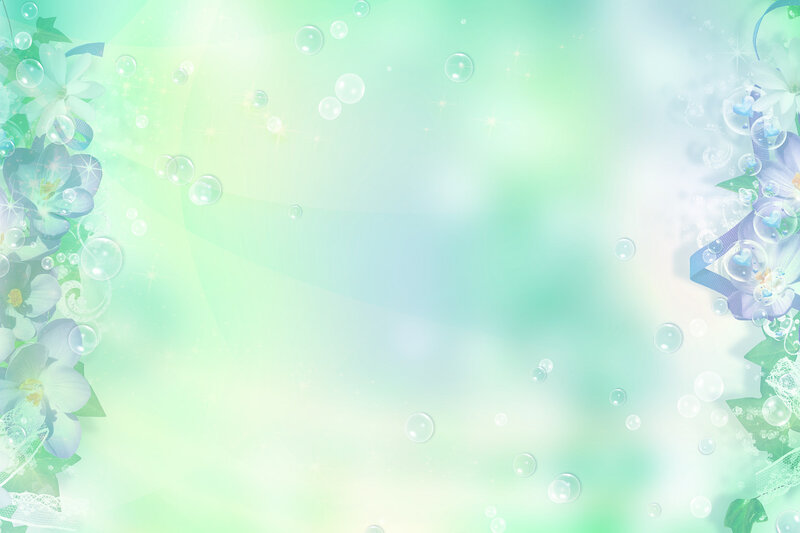 Общественно-педагогическая активность педагога: участие в комиссиях, педагогических сообществах, в жюри конкурсов
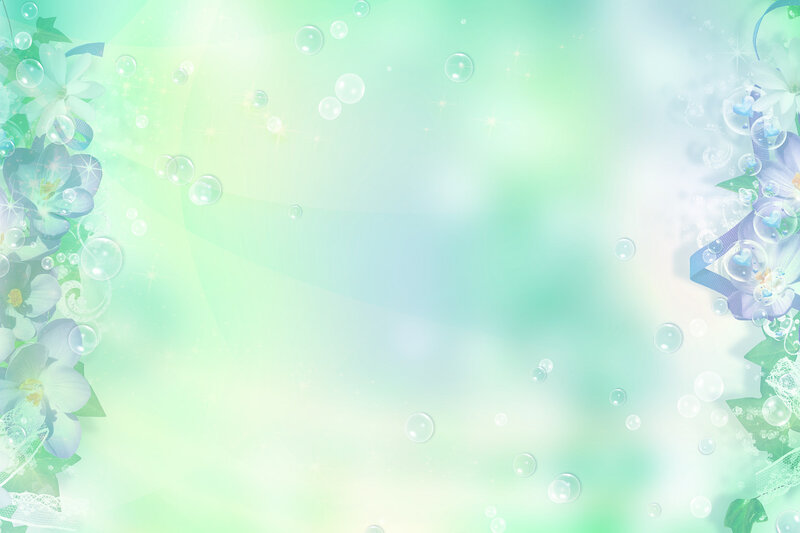 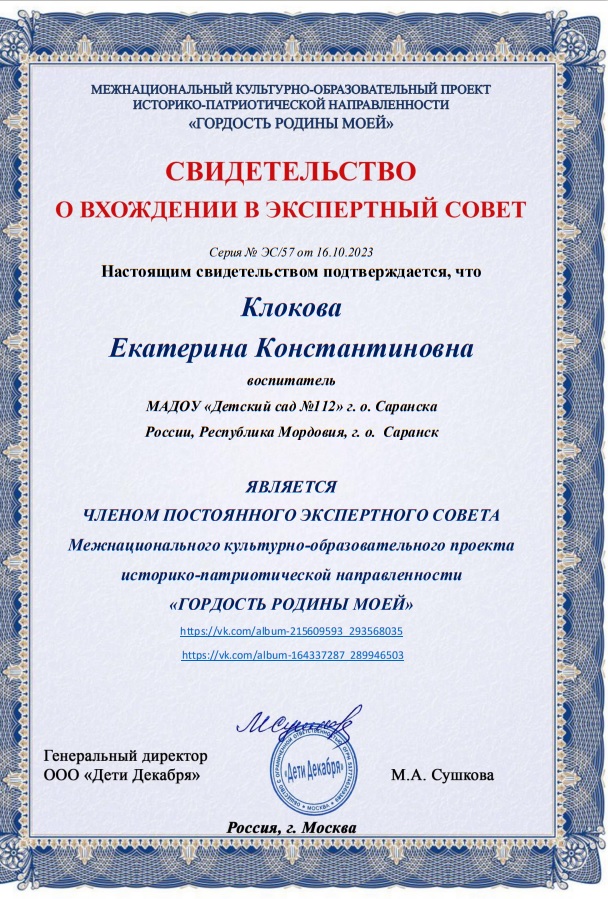 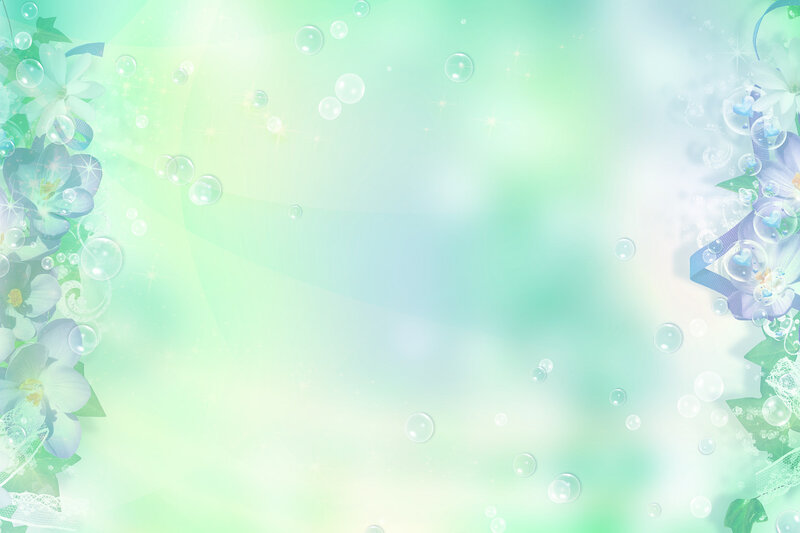 Позитивные результаты работы с воспитанниками
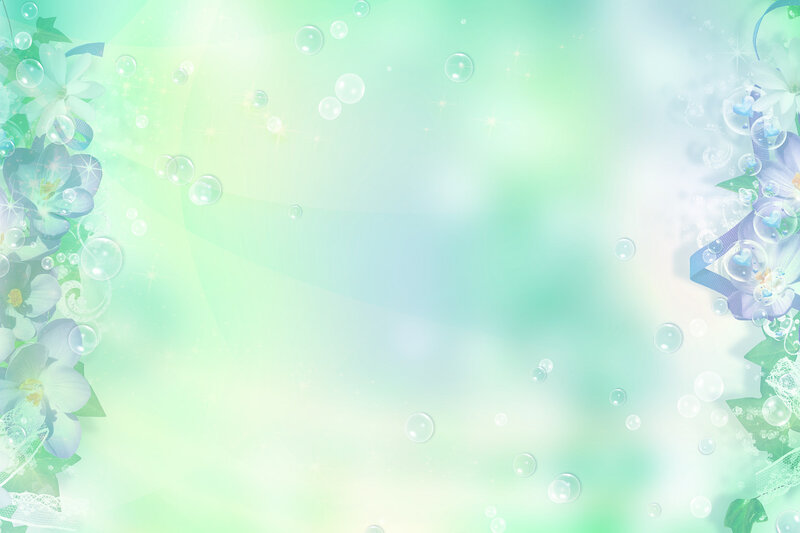 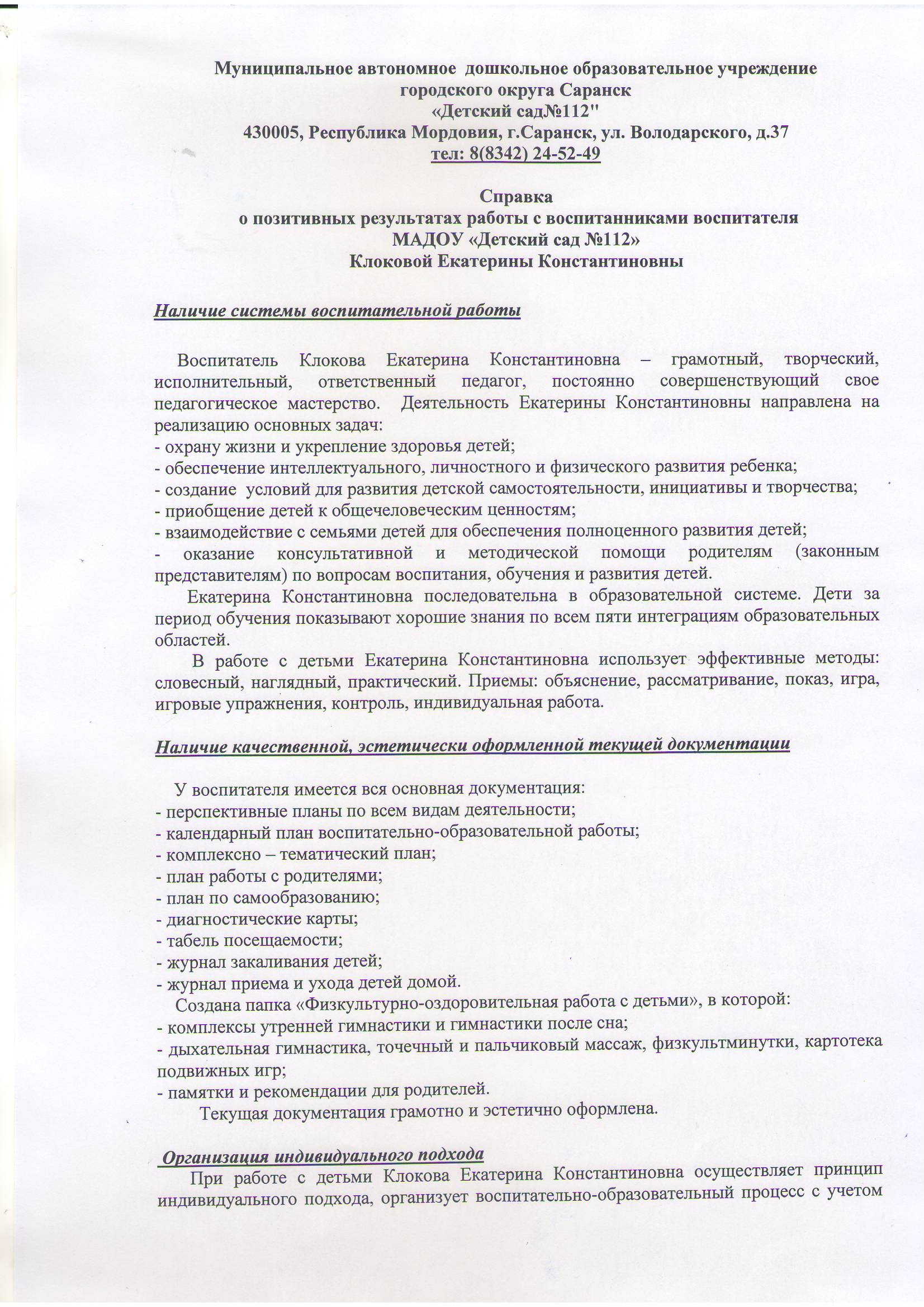 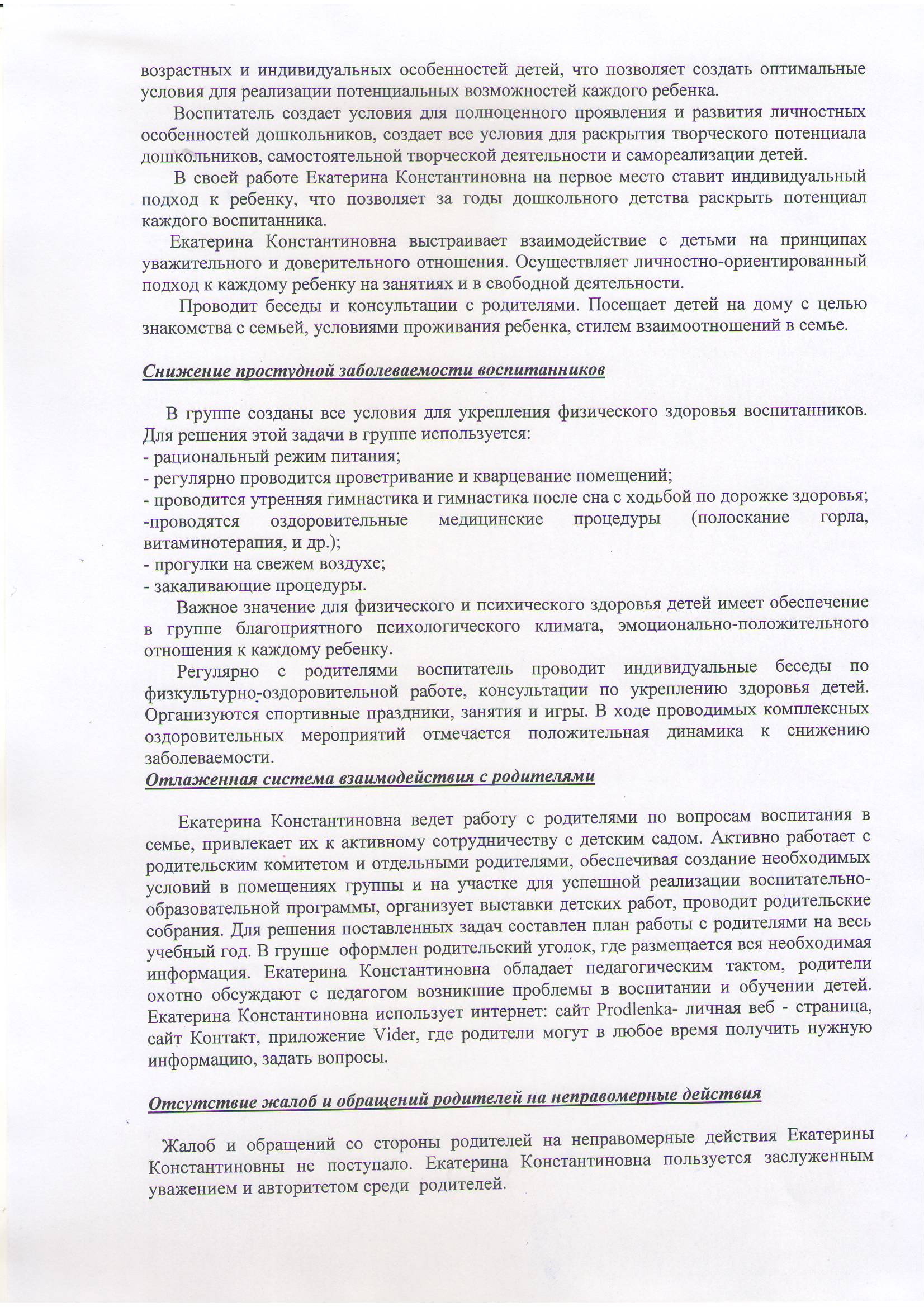 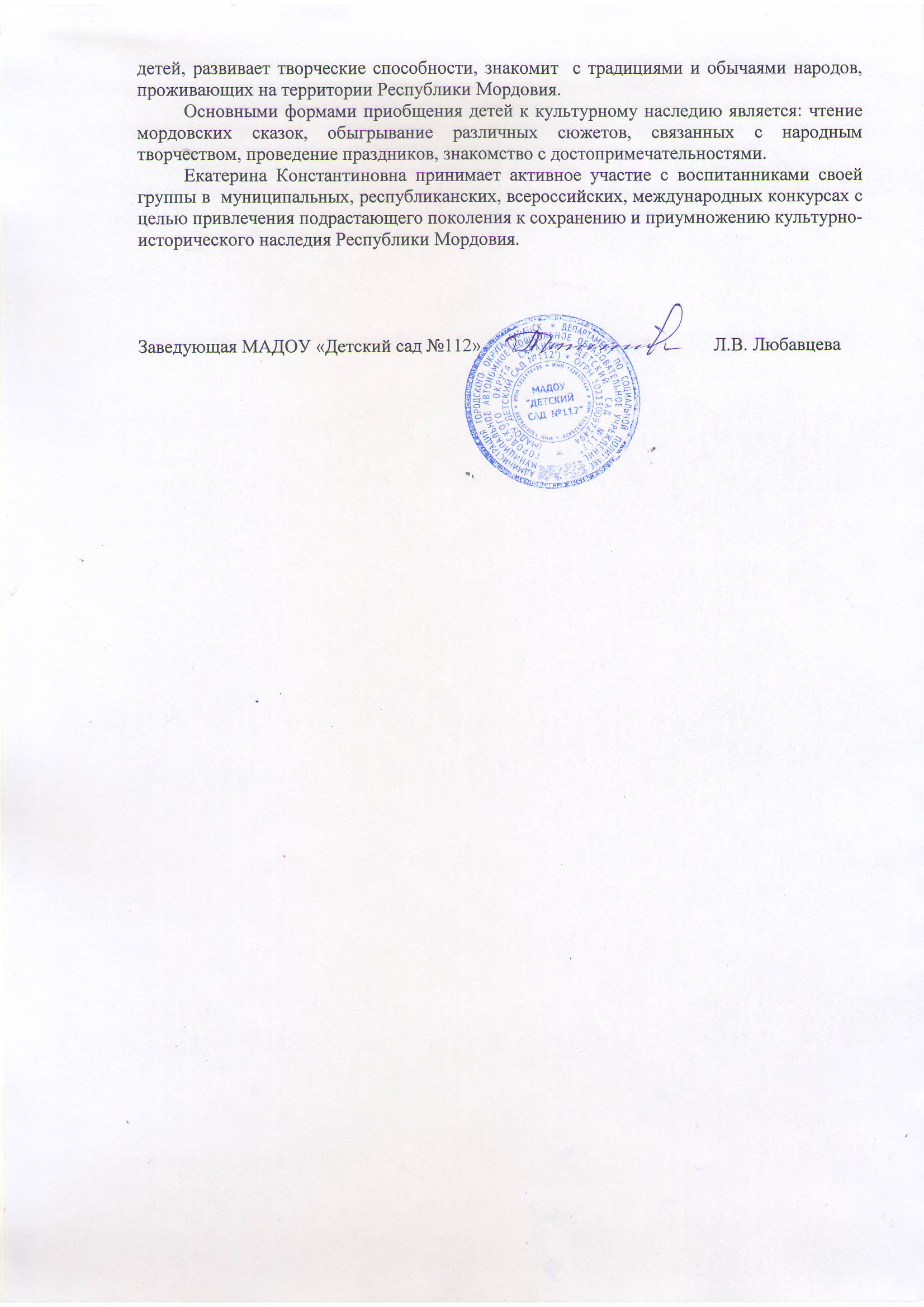 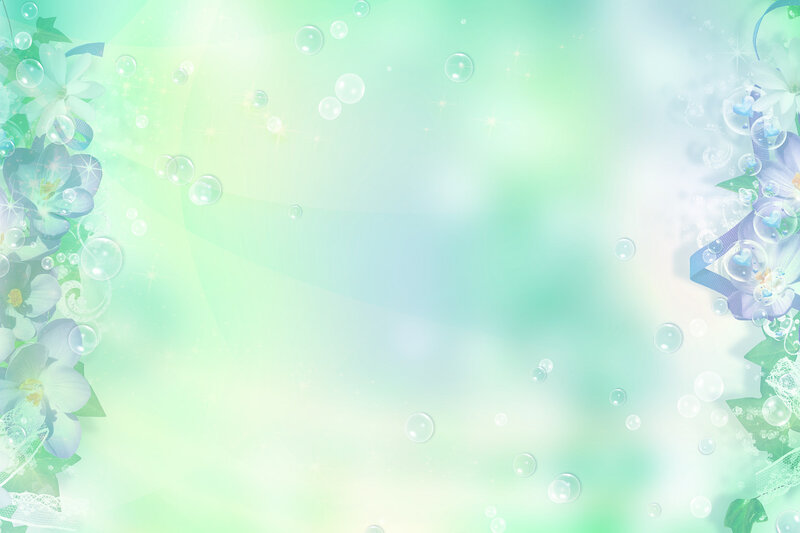 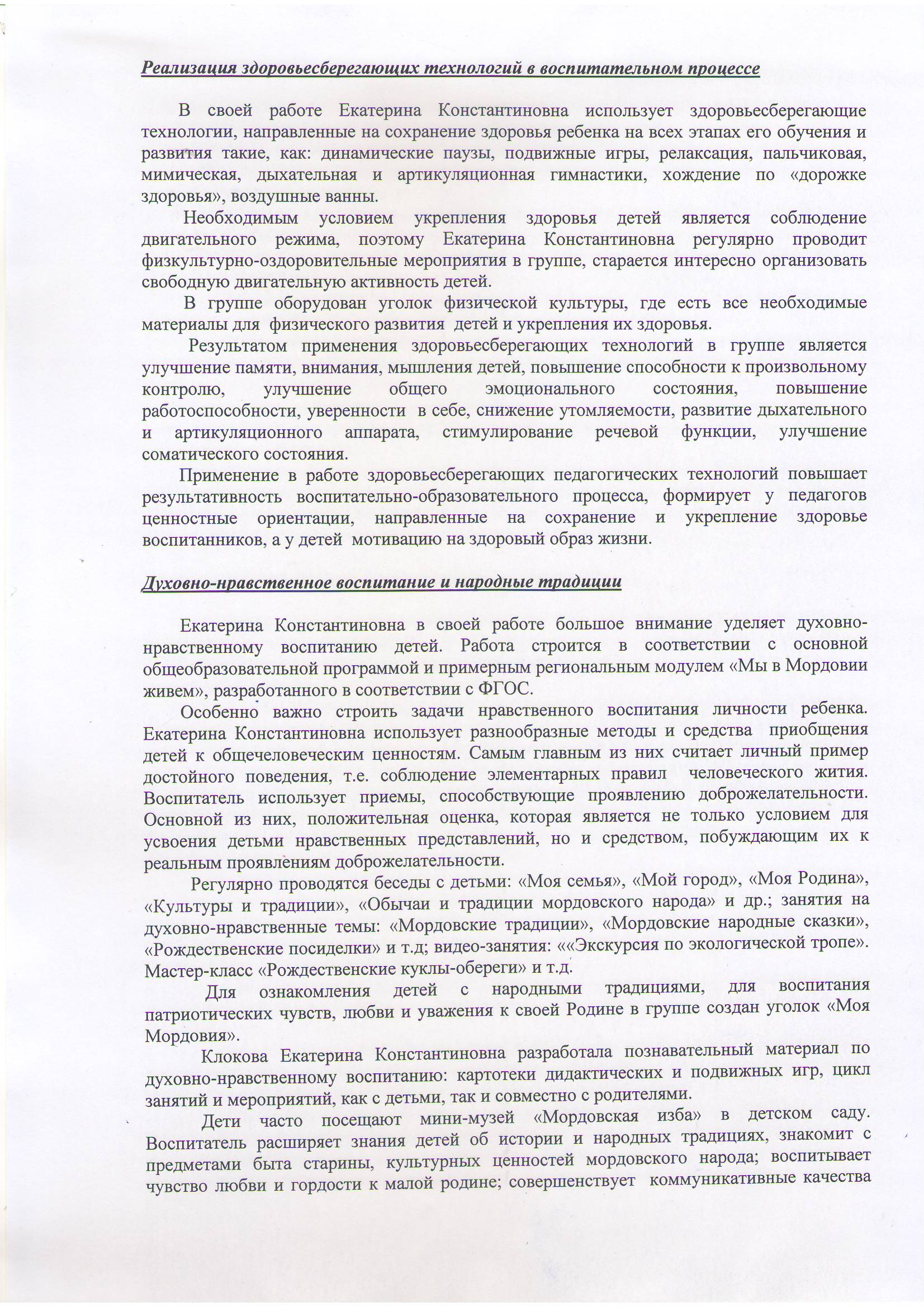 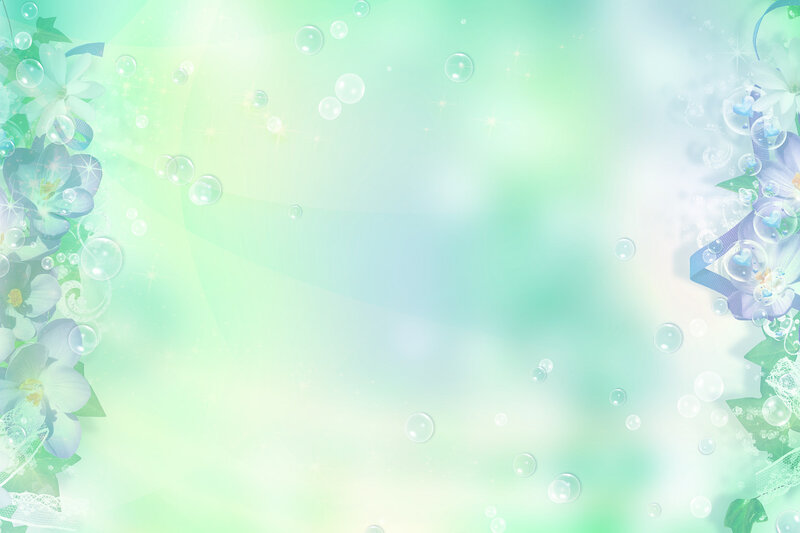 Качество взаимодействия с родителями
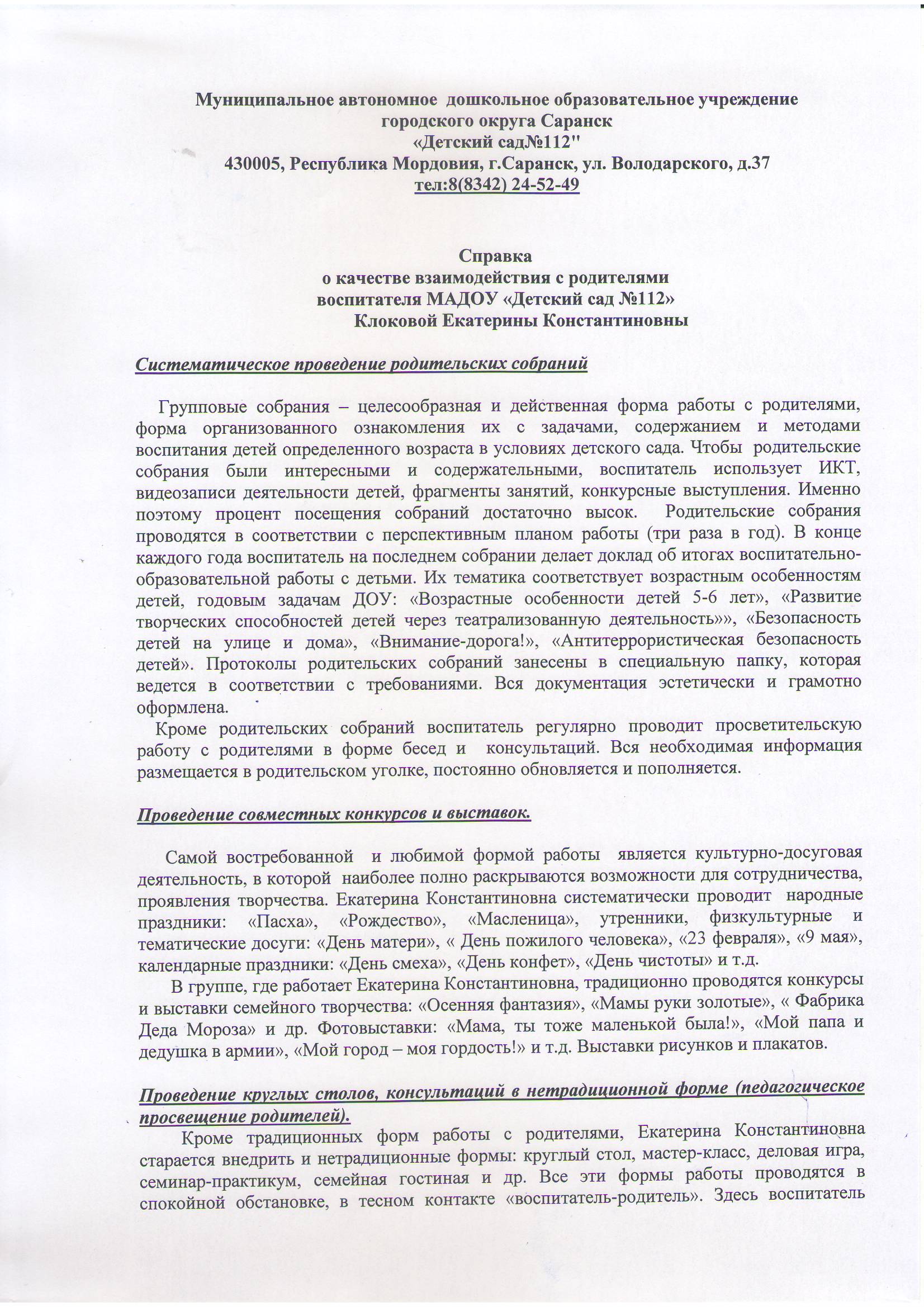 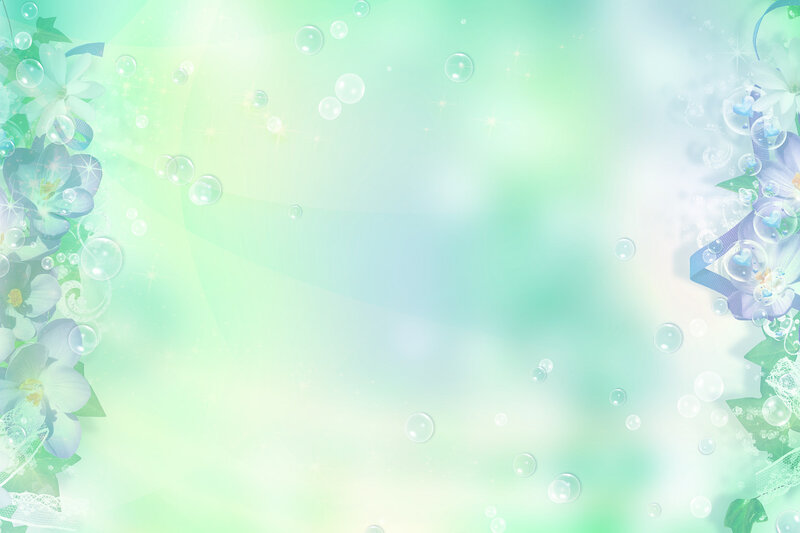 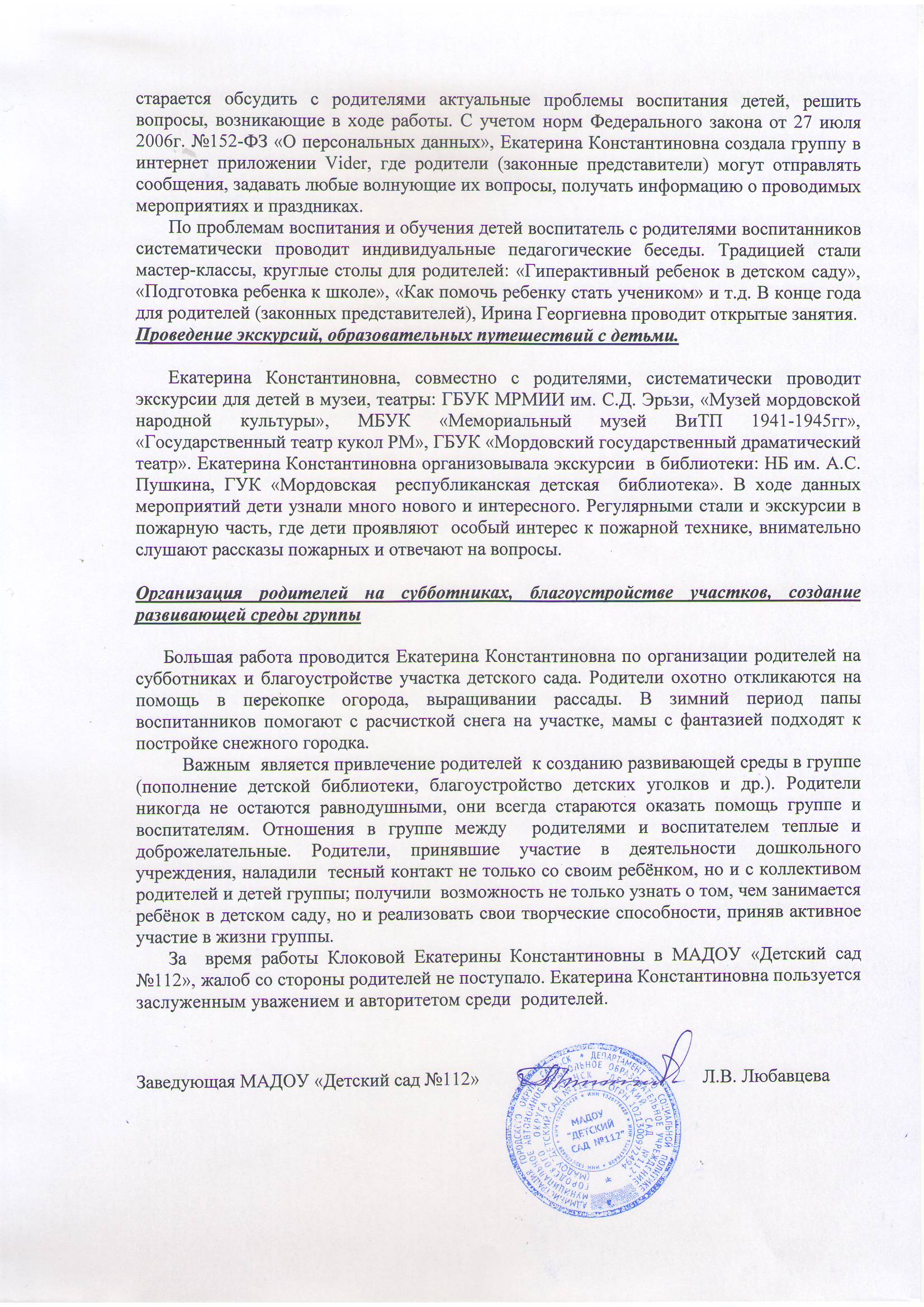 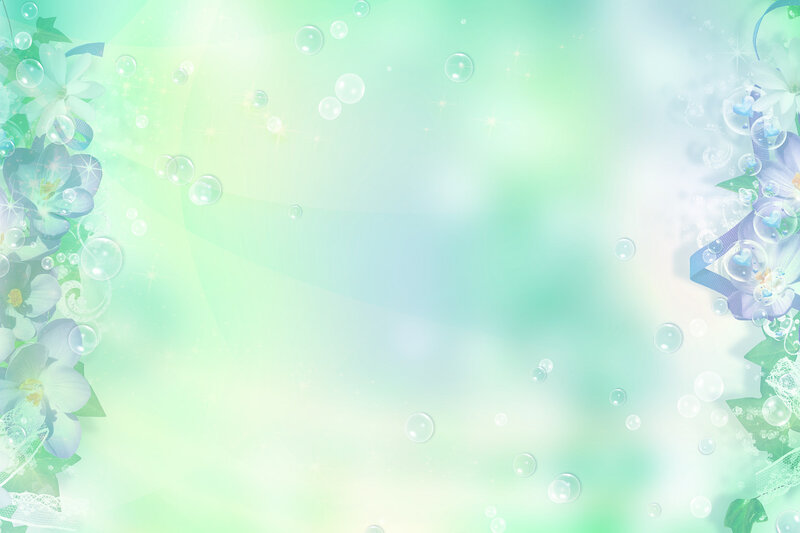 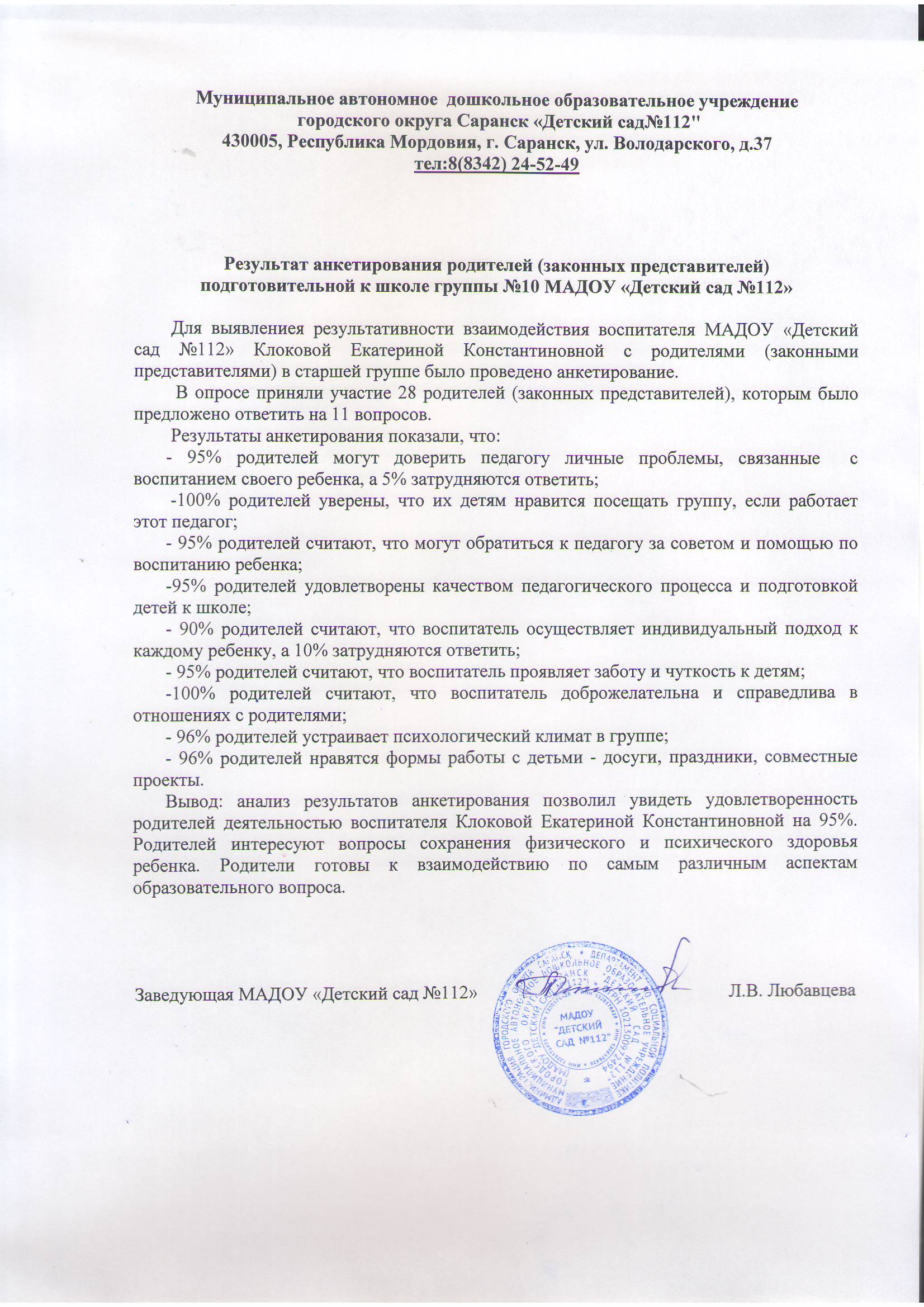 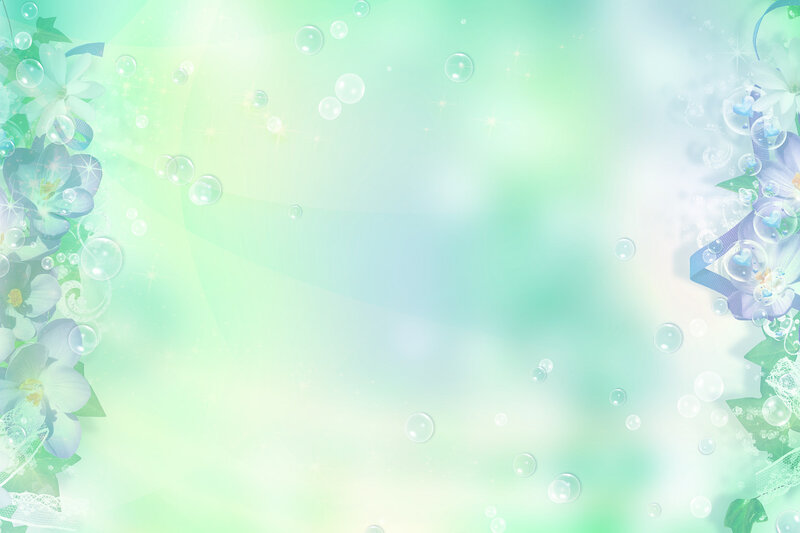 Участие педагога в профессиональных конкурсах
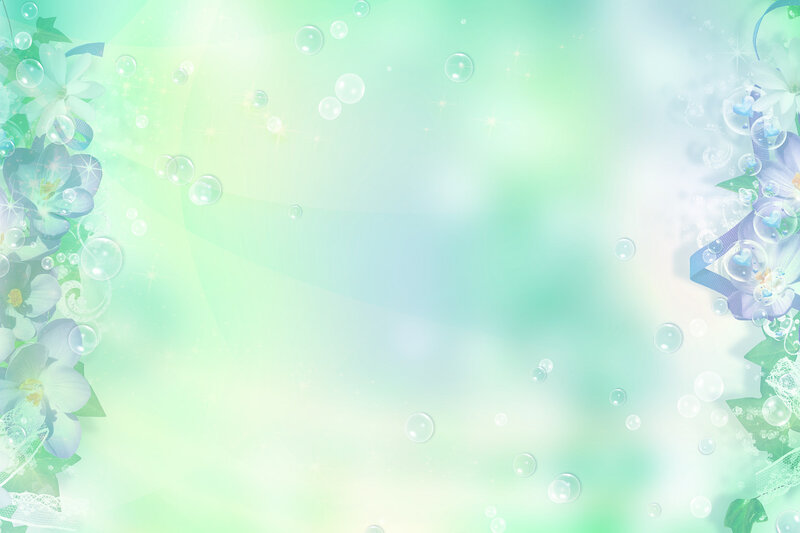 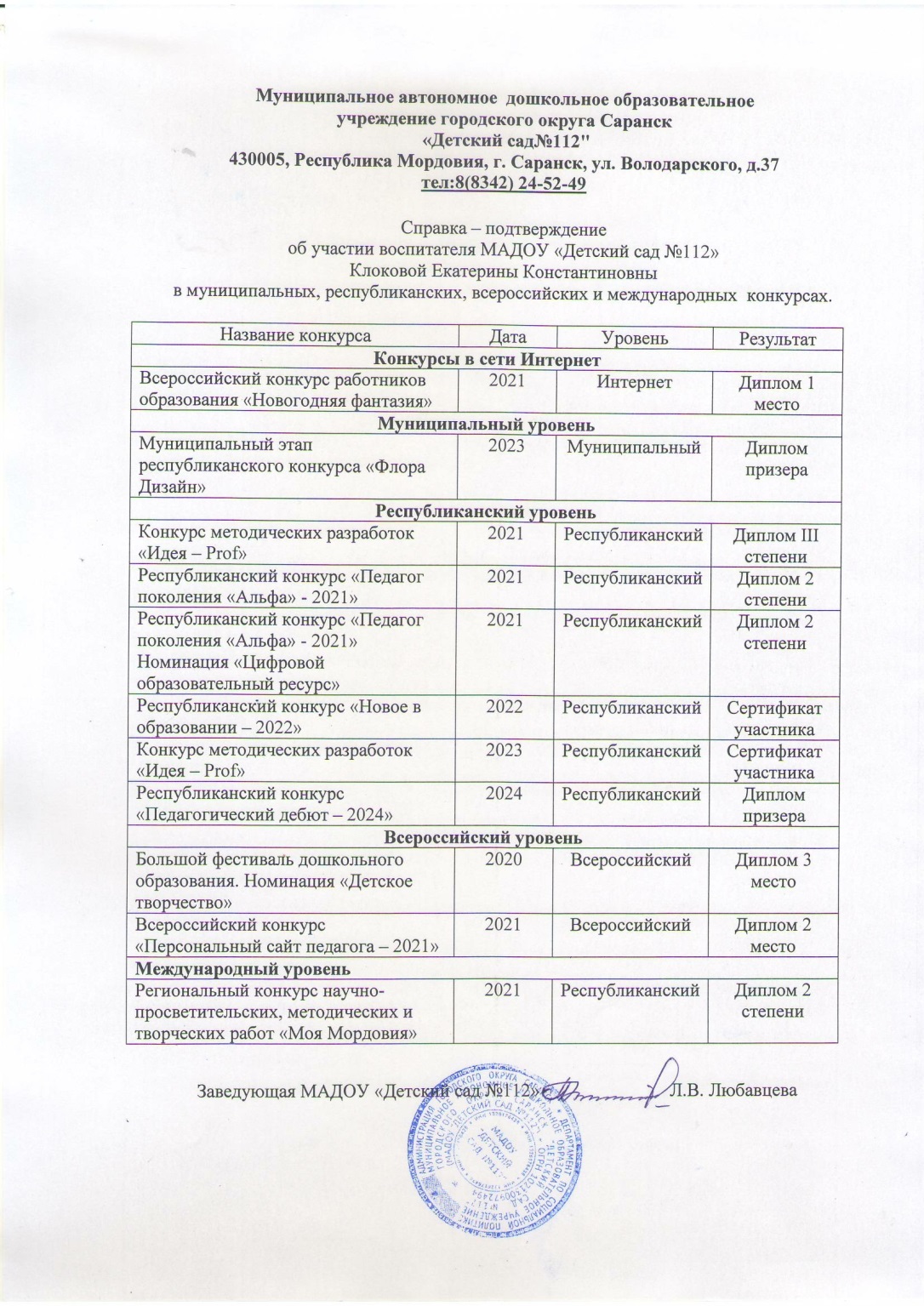 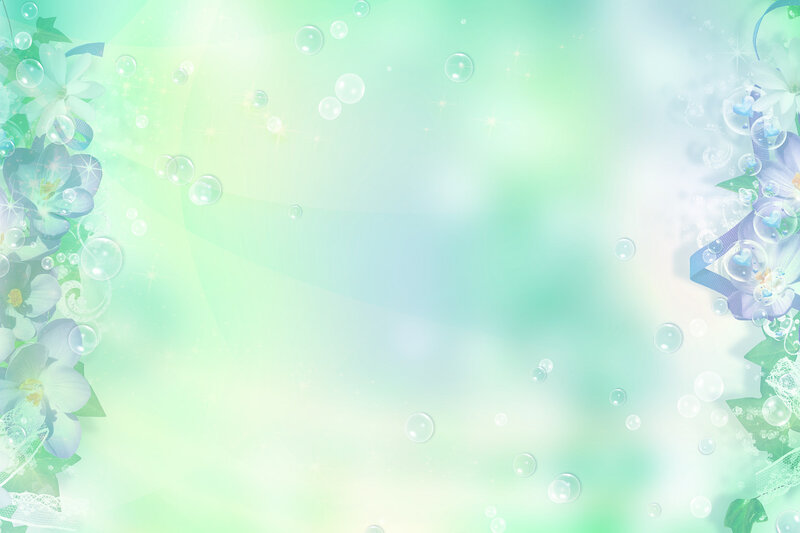 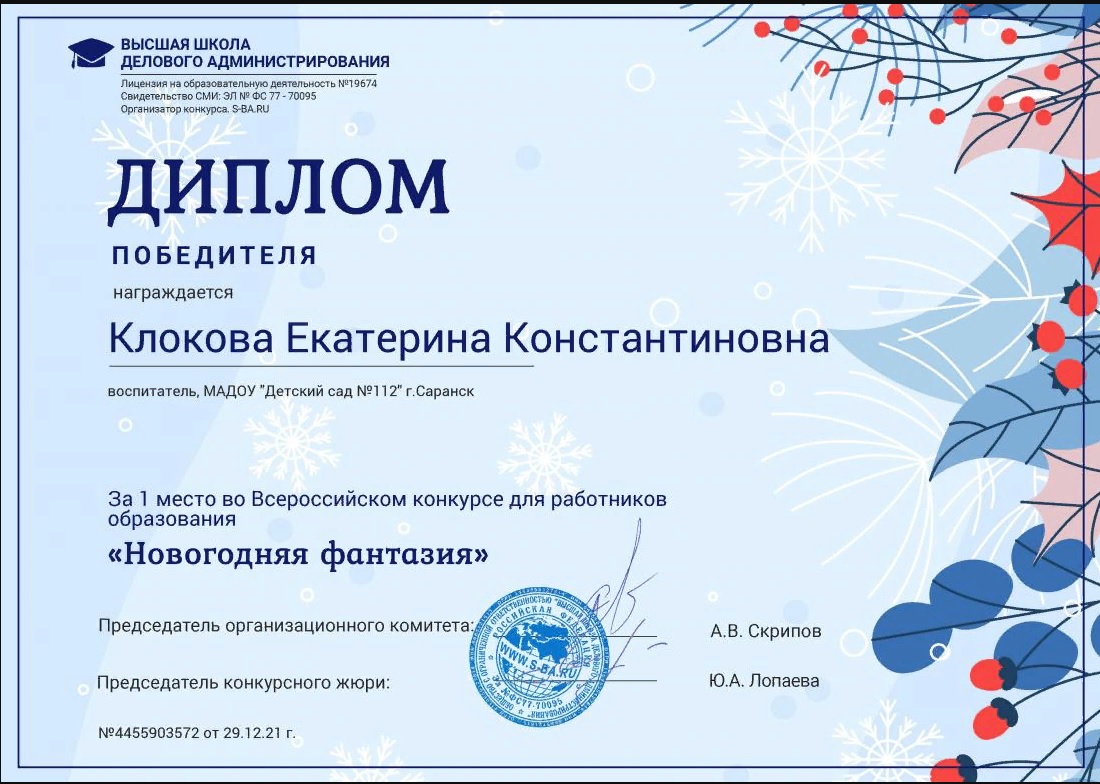 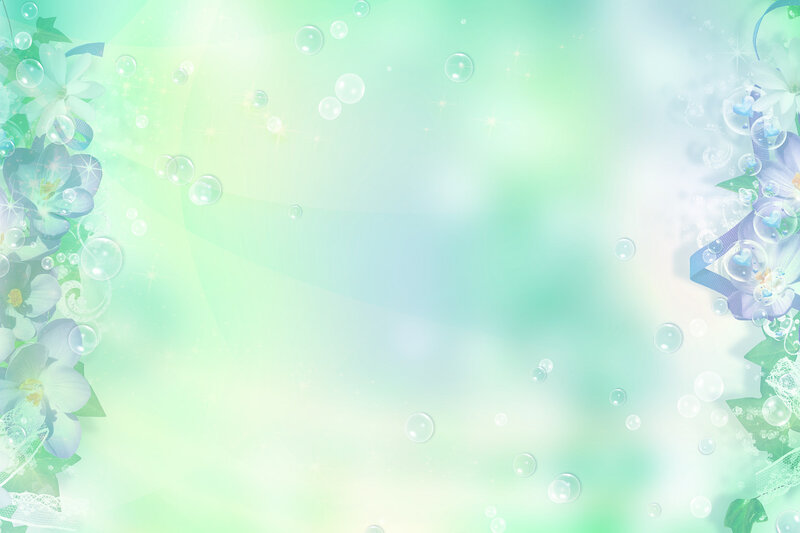 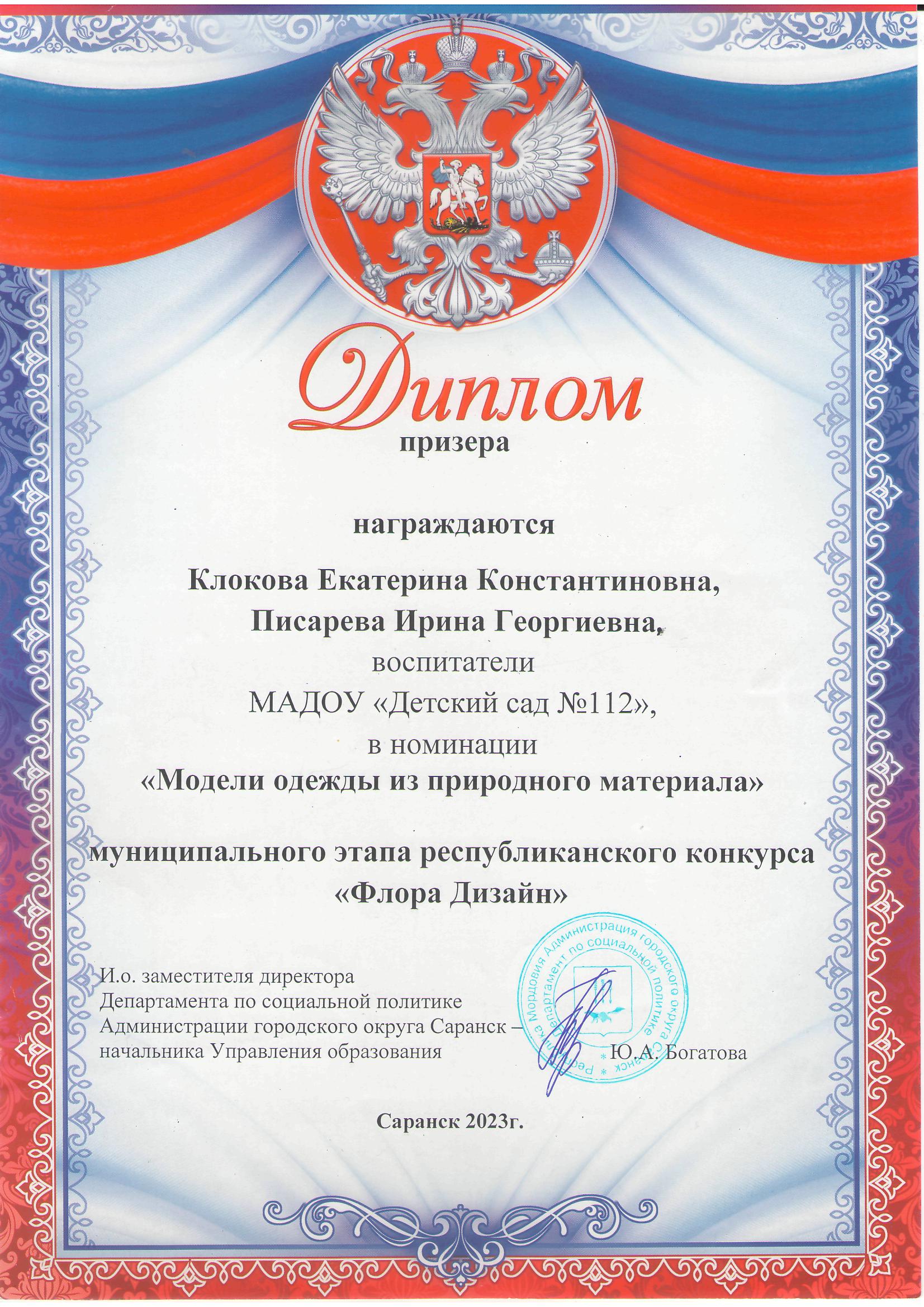 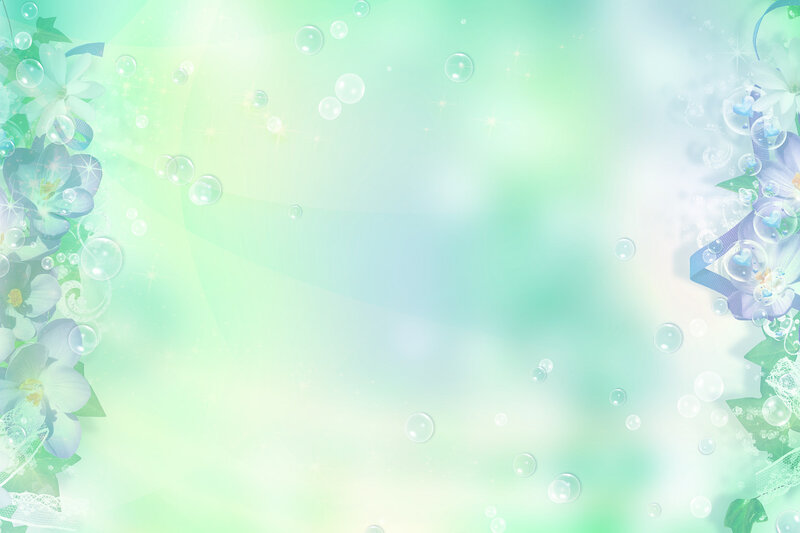 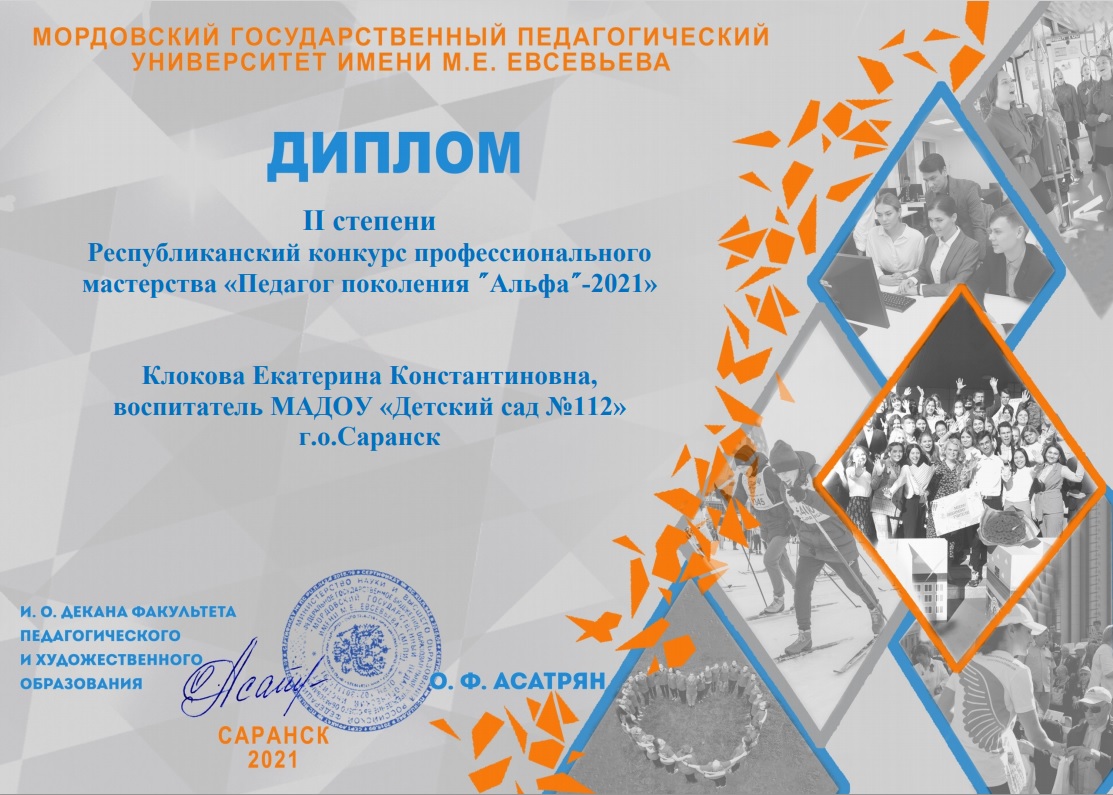 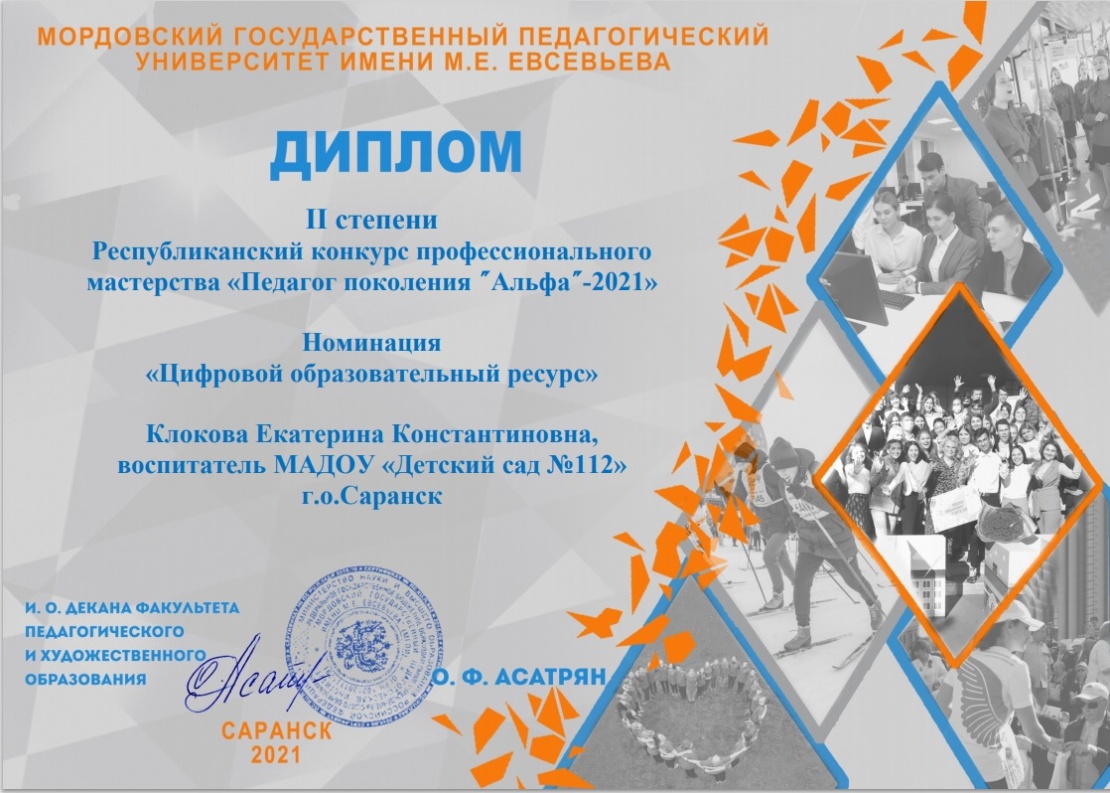 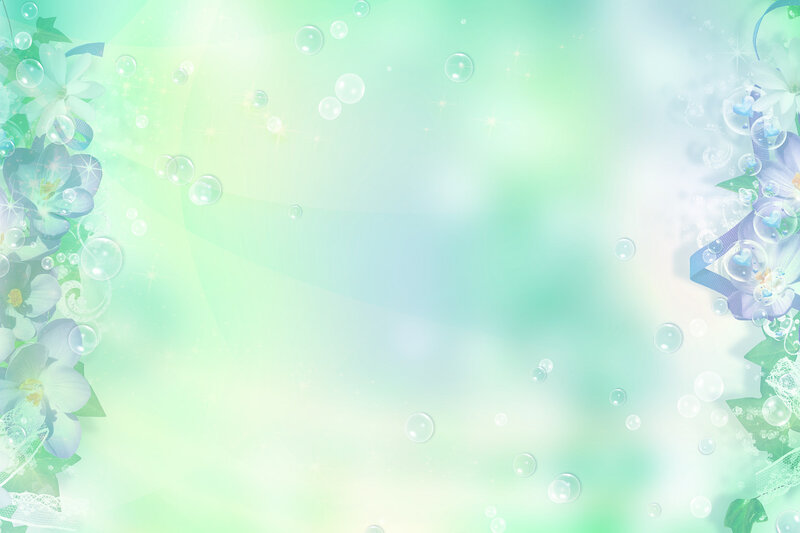 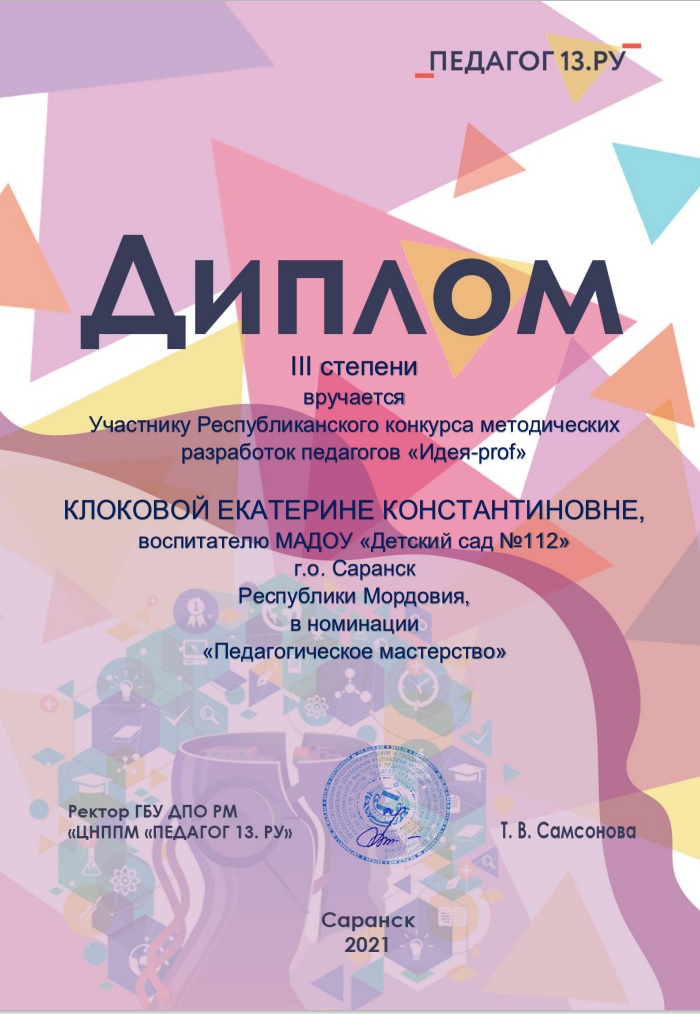 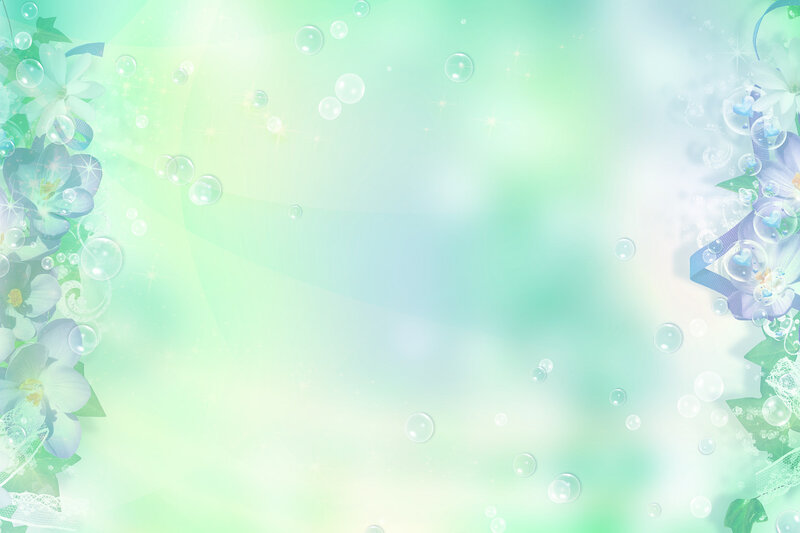 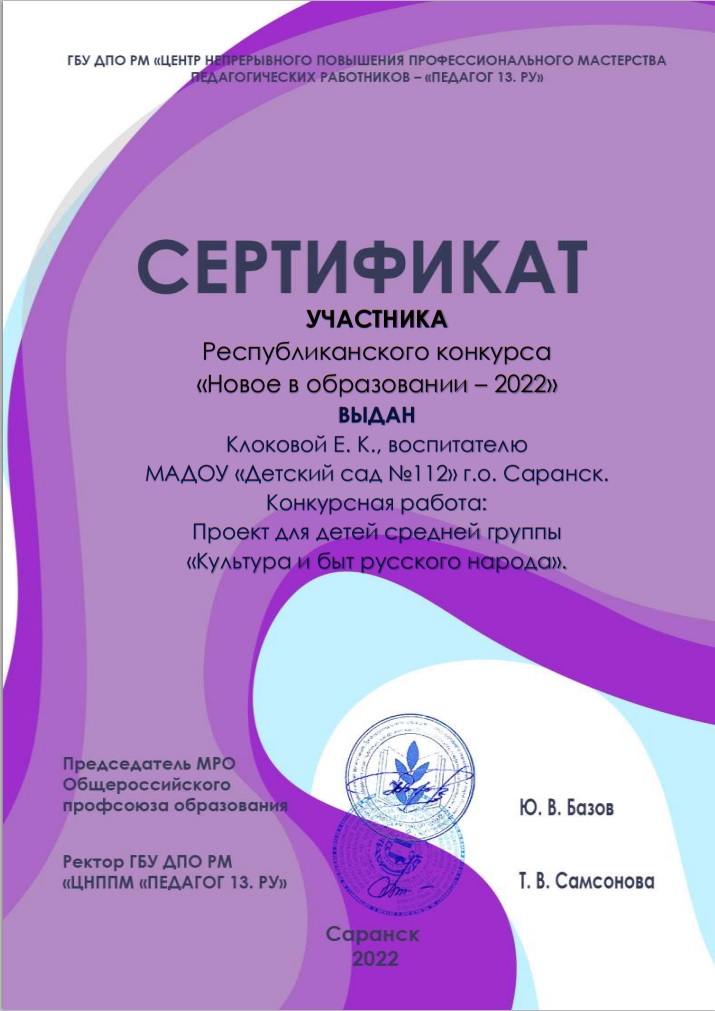 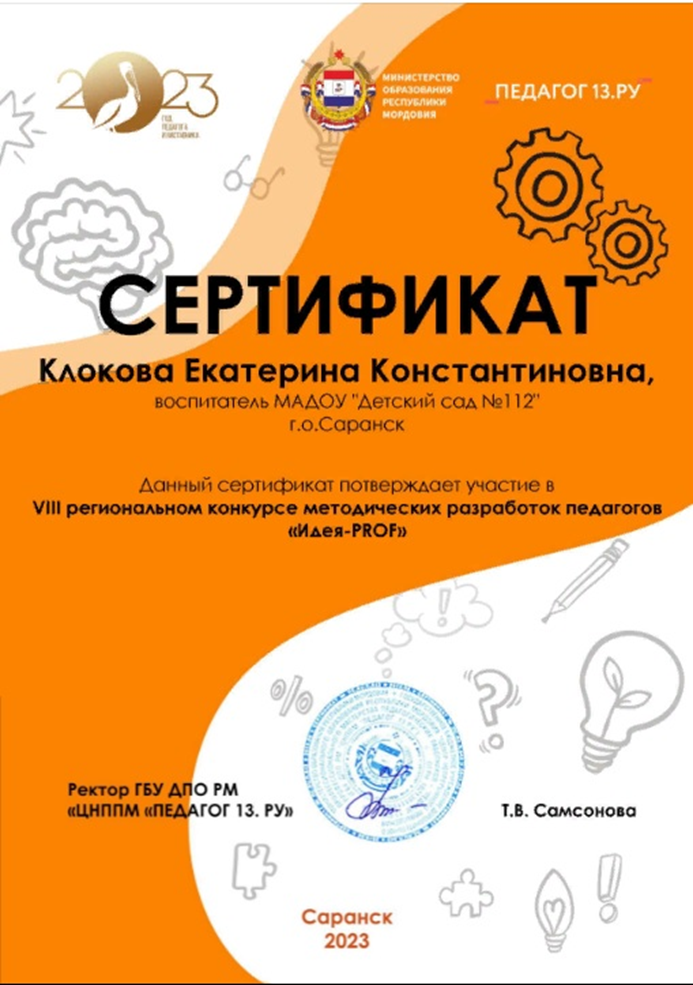 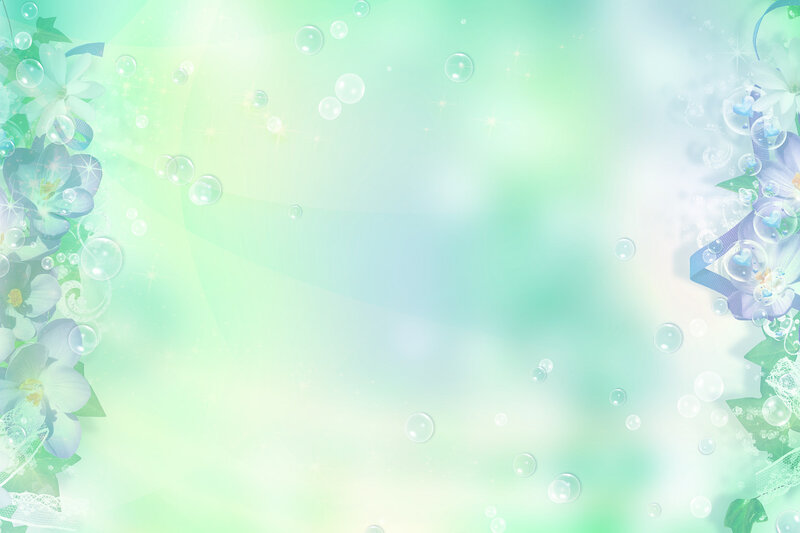 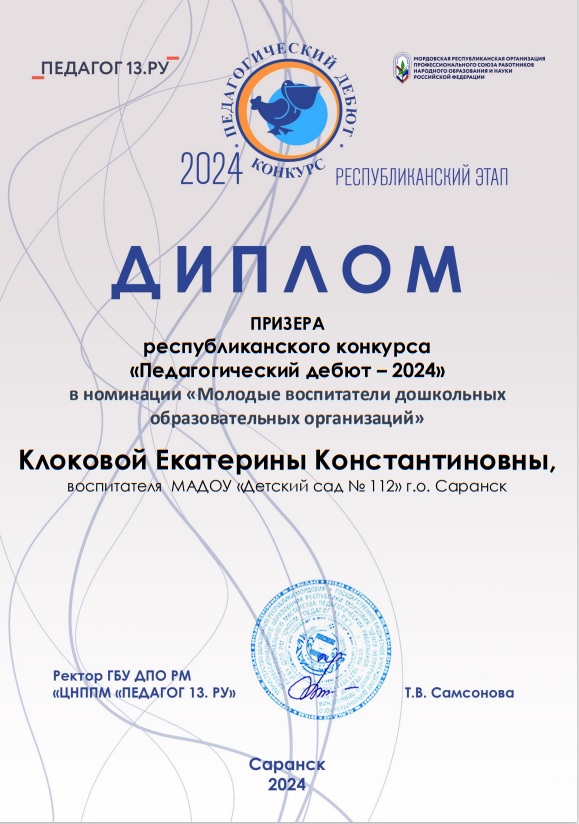 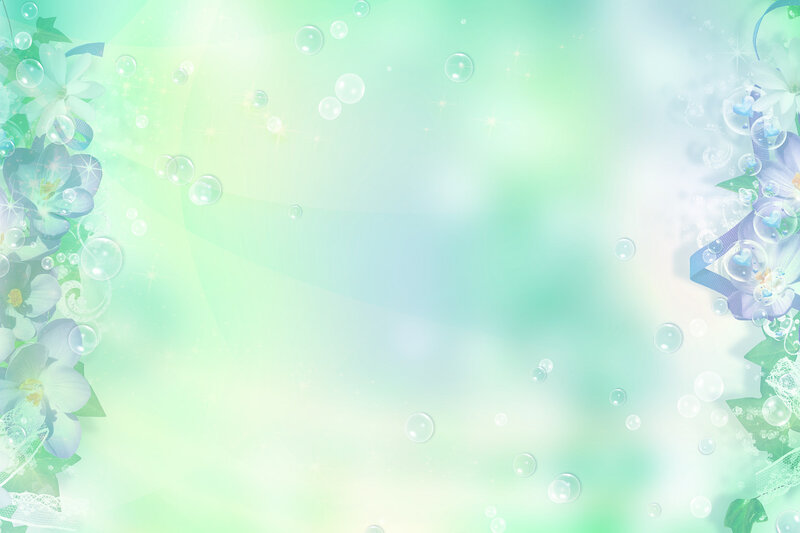 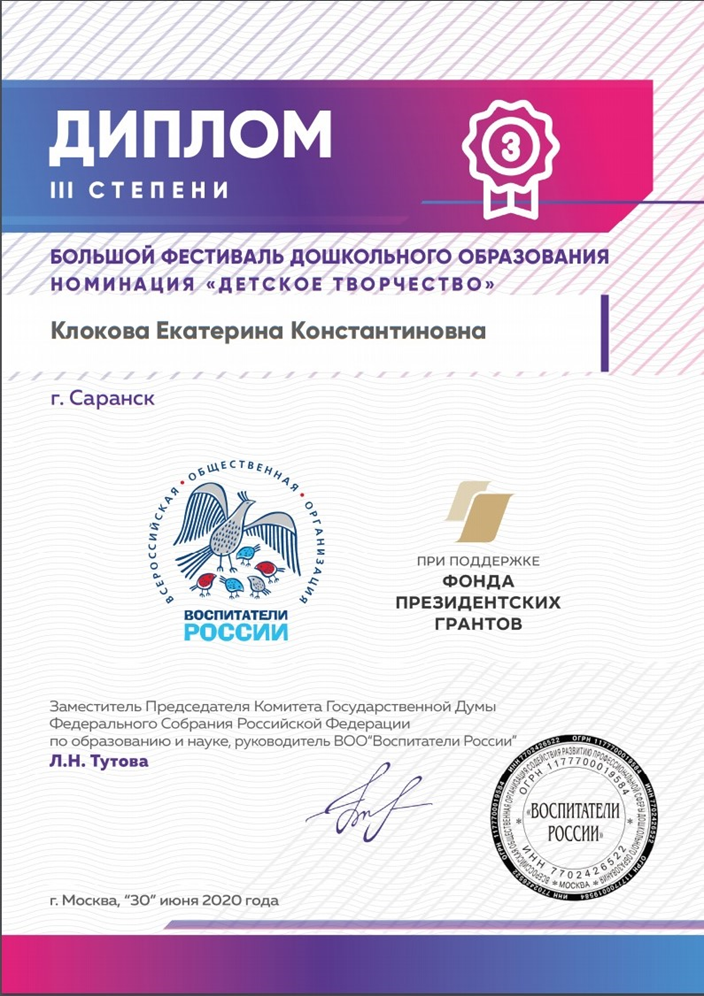 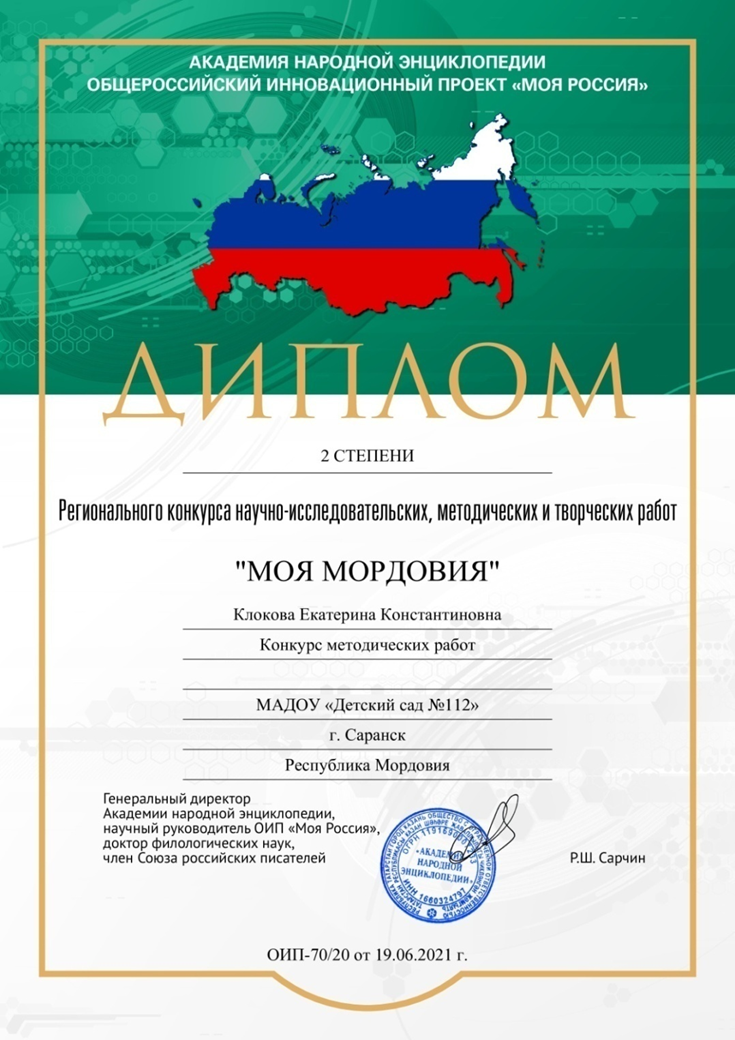 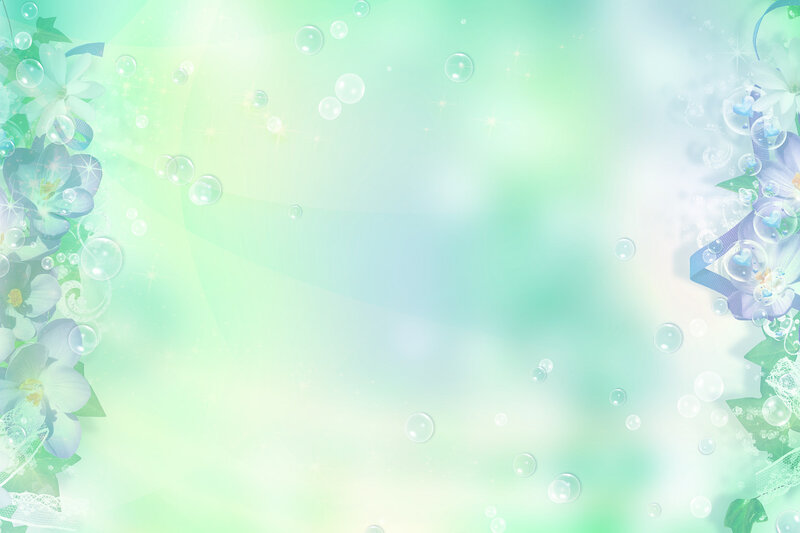 Награды и поощрения педагога
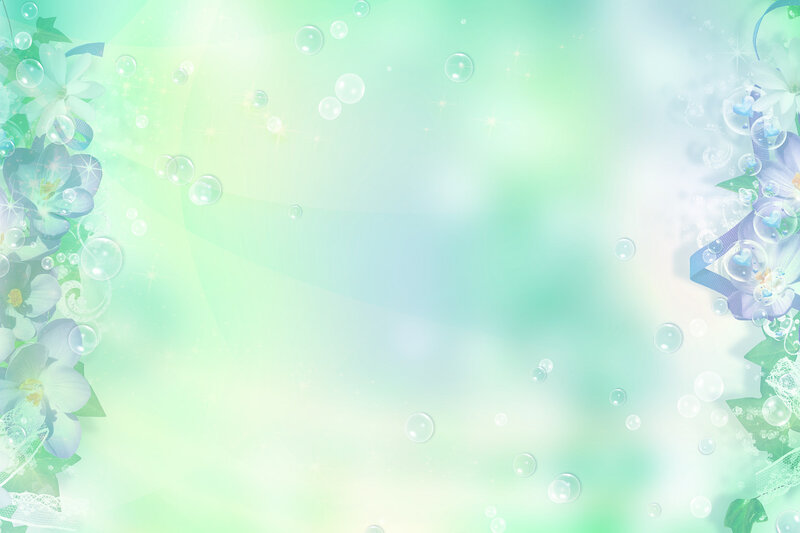 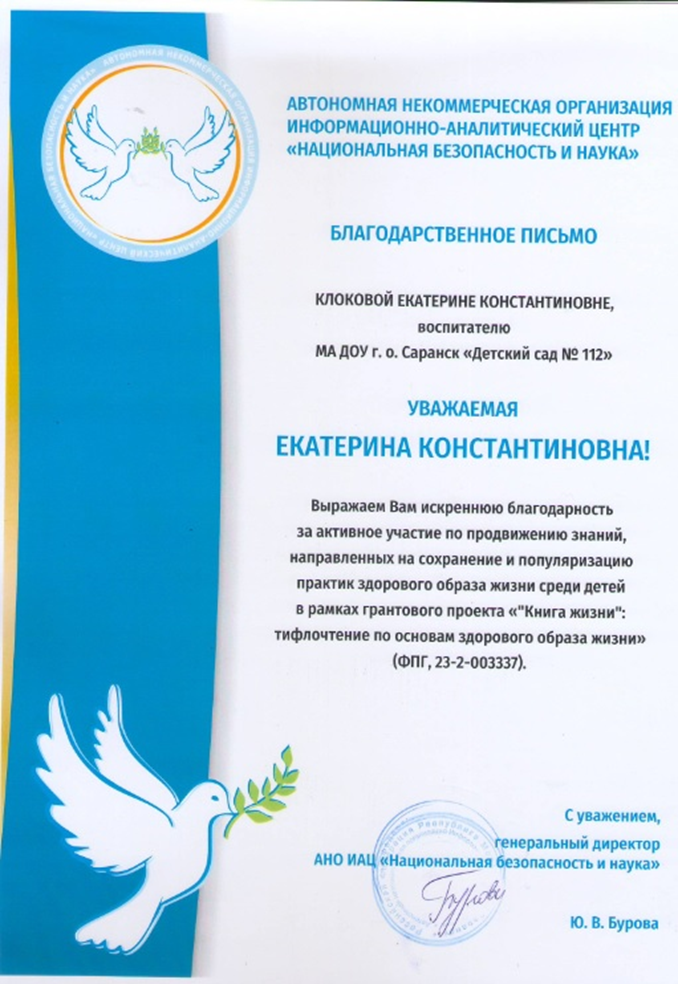 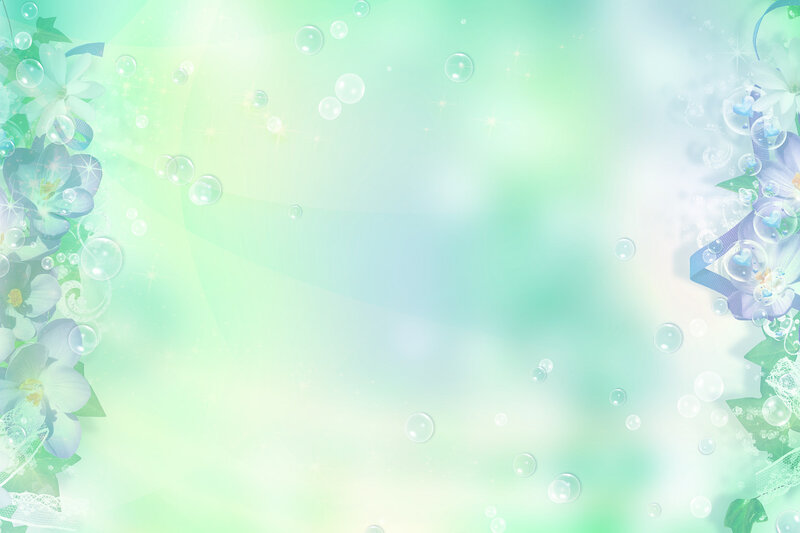 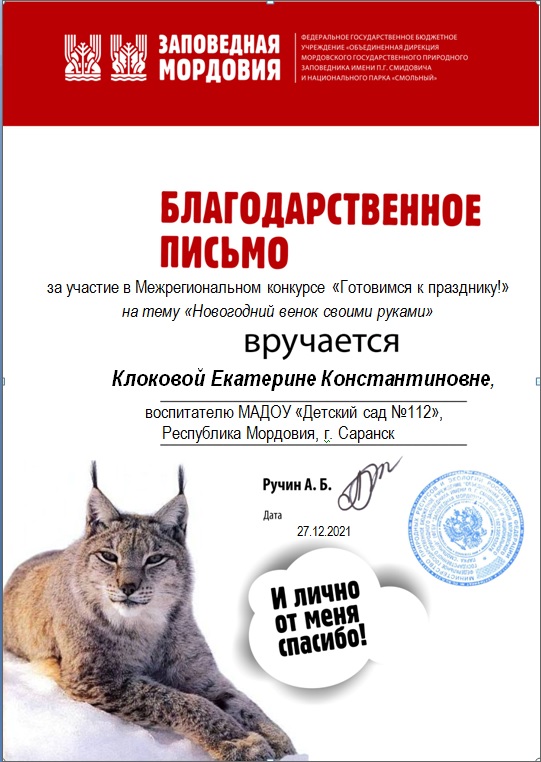 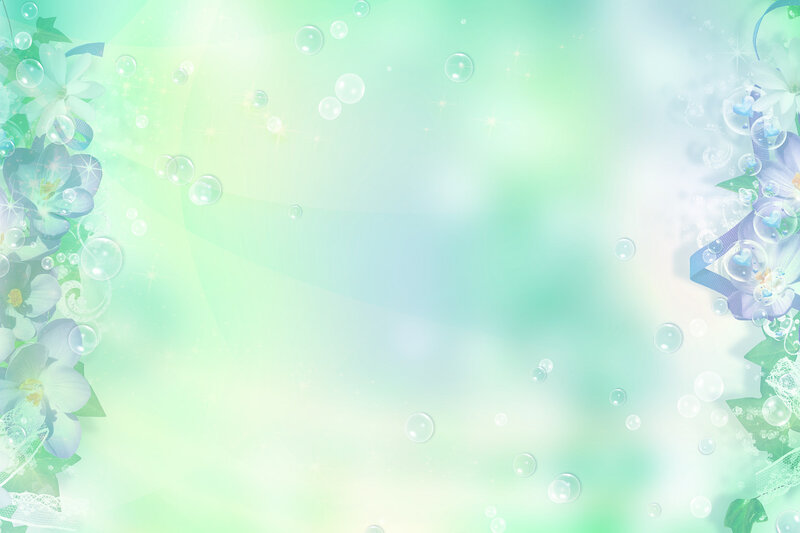 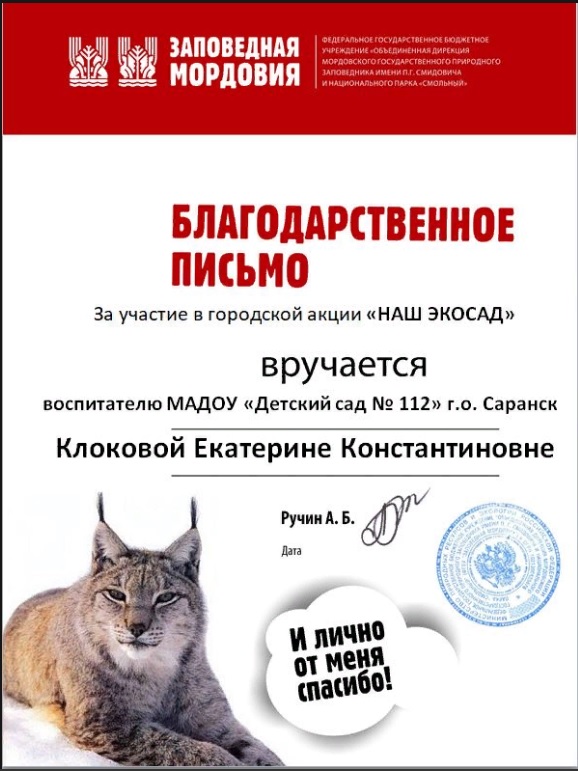 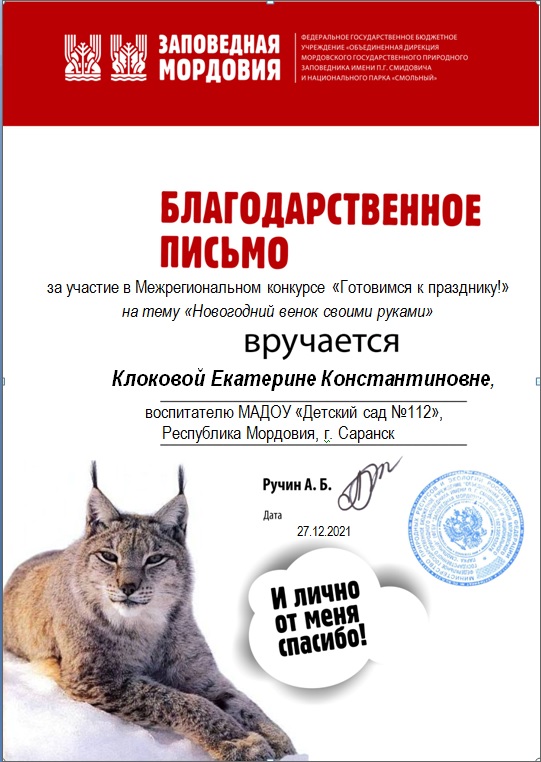 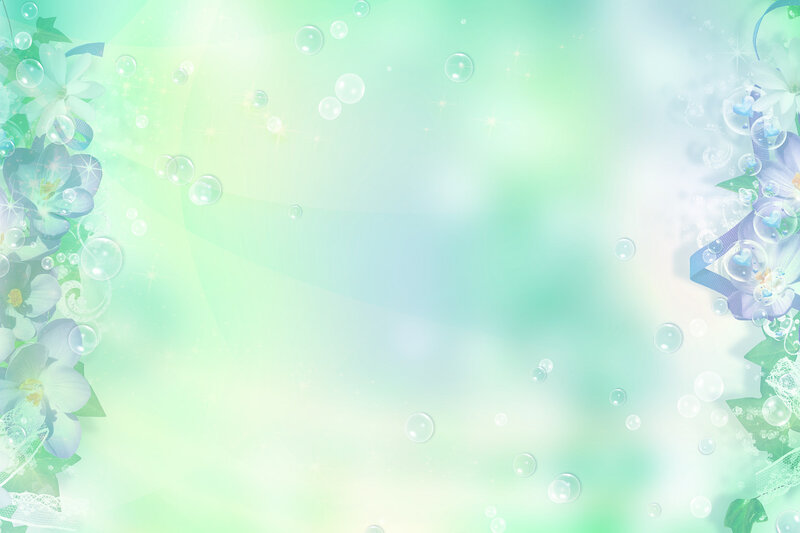 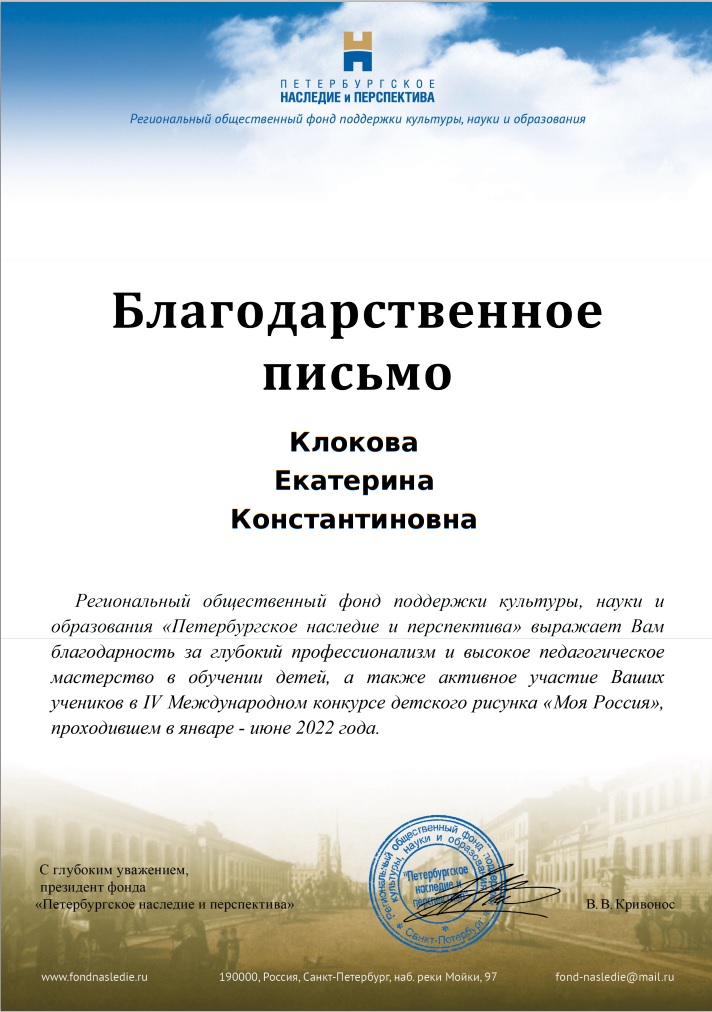 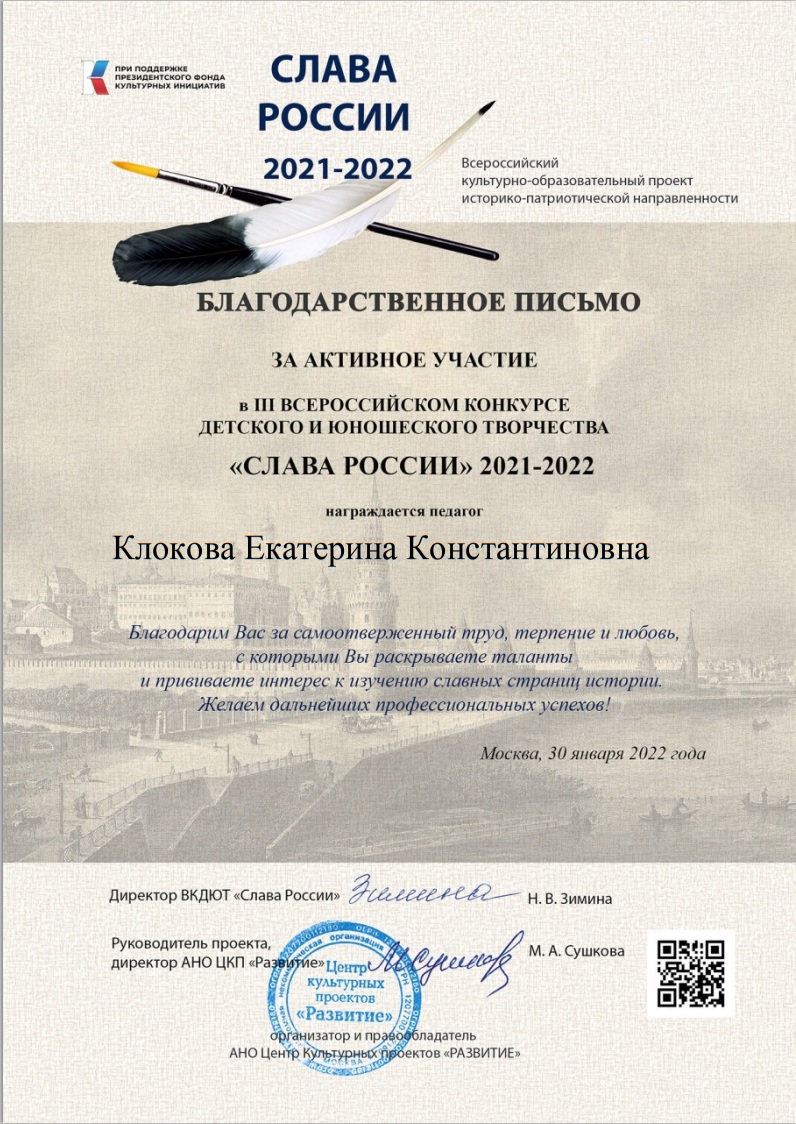 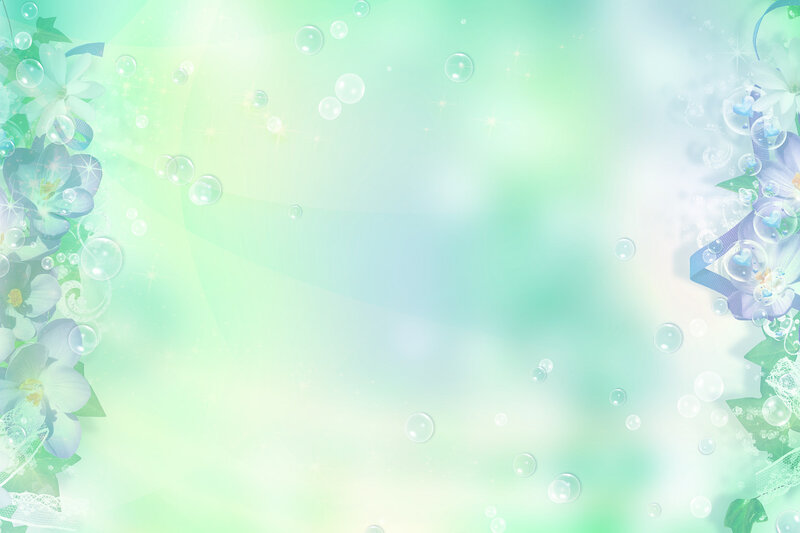 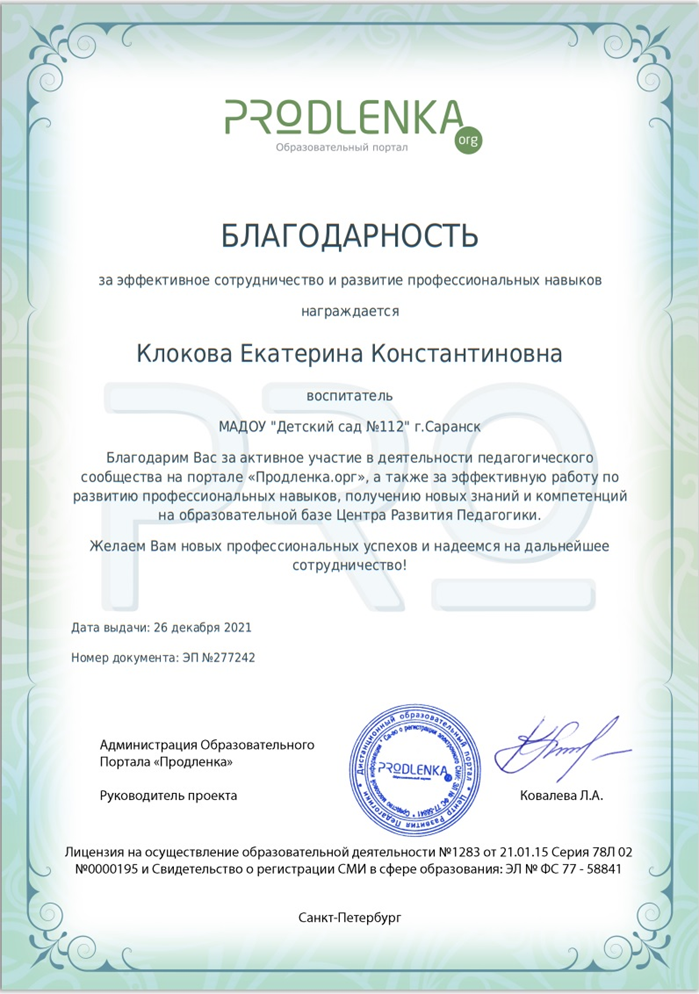